АДМИНИСТРАЦИЯ ГОРОДСКОГО ОКРУГА 
ГОРОД СТЕРЛИТАМАК РЕСПУБЛИКА БАШКОРТОСТАН
Заседание ведётпредседатель Совета городского округа 
город Стерлитамак
НИКИФОРОВ
Юрий Иванович
АДМИНИСТРАЦИЯ ГОРОДСКОГО ОКРУГА 
ГОРОД СТЕРЛИТАМАК РЕСПУБЛИКА БАШКОРТОСТАН
Порядок работы заседания: 1) докладчикам по первым двум вопросам –  до 40 минут;


 2) докладчикам  по  остальным вопросам – до 10 минут;


 3) для справок – до 3 минут.
АДМИНИСТРАЦИЯ ГОРОДСКОГО ОКРУГА 
ГОРОД СТЕРЛИТАМАК РЕСПУБЛИКА БАШКОРТОСТАН
Городское развитие в 2014 году и планы на 2015 год
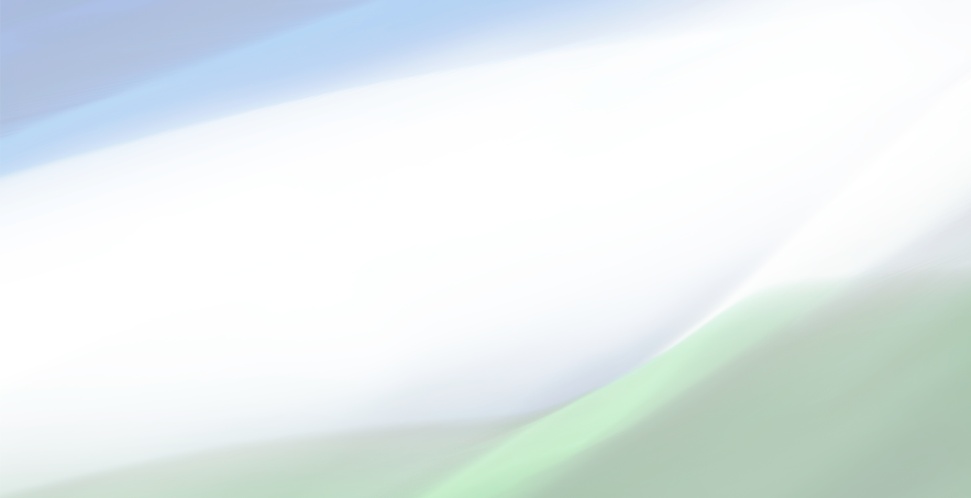 Изотов
Алексей Николаевич
ГЛАВА АДМИНИСТРАЦИИ 
ГОРОДСКОГО ОКРУГА 
ГОРОД СТЕРЛИТАМАК 
РЕСПУБЛИКИ БАШКОРТОСТАН
ОБЪЕМ ДОХОДОВ БЮДЖЕТА ГОРОДСКОГО ОКРУГА ГОРОД СТЕРЛИТАМАК РЕСПУБЛИКИ БАШКОРТОСТАН
+ 10,5%
+ 10,3%
НАЛОГОВЫЕ ПОСТУПЛЕНИЯ В БЮДЖЕТЫ ВСЕХ УРОВНЕЙ
Норматив отчисления от НДФЛ:
-2012г., 2013г. – 22%;
- 2014г. – 17%.
63,3%
28,7%
8%
ДИНАМИКА ИЗМЕНЕНИЯ РАСХОДОВ ЗА 2013-2014гг
4 048 млн руб.
СРЕДНЯЯ ЗАРАБОТНАЯ ПЛАТА, ПЕНСИИ ЗА 2014г (руб.)
10 836 (+9,2%)
9 925
(+9,6%)
9 049
На 01.02.2015г. – 11 941 руб. (+10,2%)
средняя з/п          пенсия
СРЕДНЯЯ ЗАРАБОТНАЯ ПЛАТА ПО ОТРАСЛЯМ ЗА 2014г (руб.)
39 424
23 758
врачи
учителя
УРОВЕНЬ БЕЗРАБОТИЦЫ
ОСНОВНЫЕ ХАРАКТЕРИСТИКИ МЕСТНОГО БЮДЖЕТА ЗА 2013-2015гг
САЙТ «ОТКРЫТЫЙ БЮДЖЕТ ГОРОДА СТЕРЛИТАМАК»
(http://budget-sterlitamak.ru/)
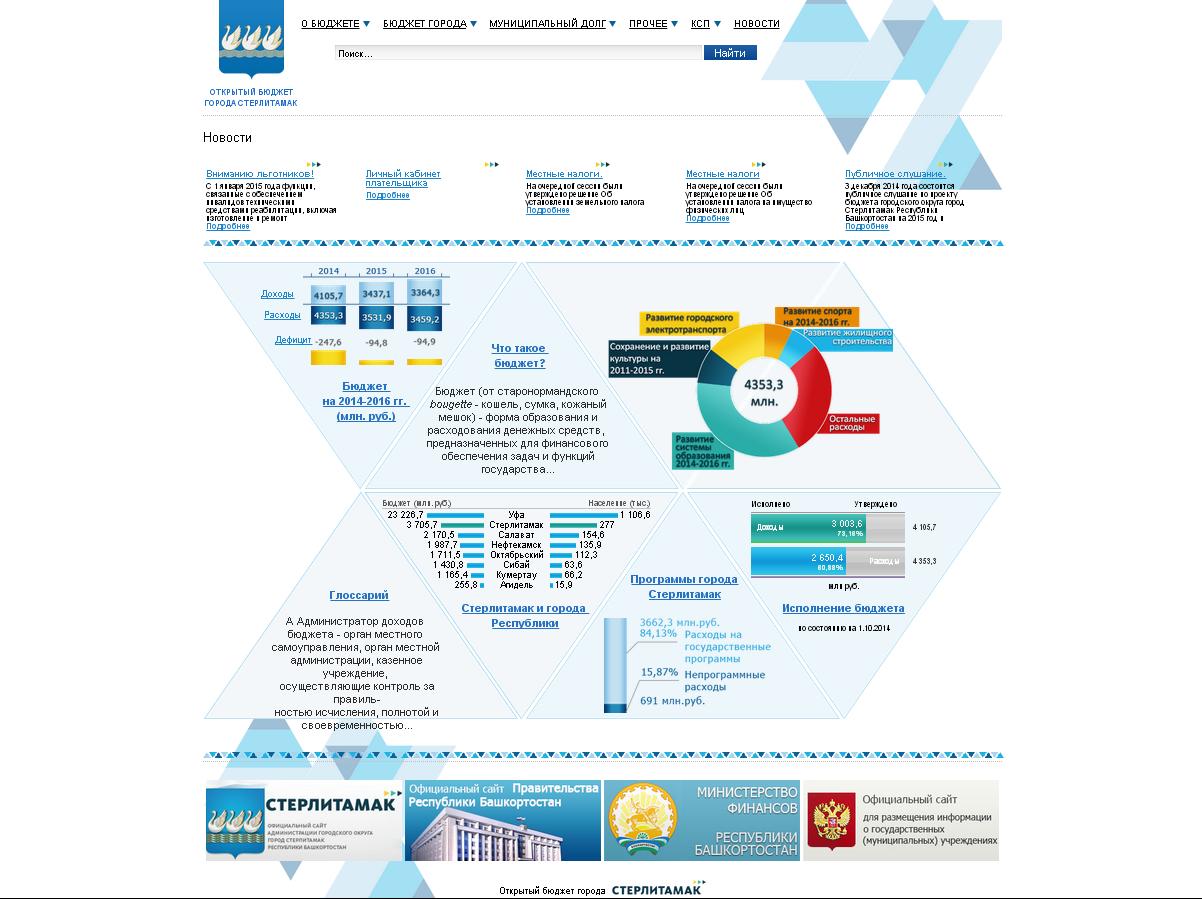 ОБЪЁМ ОТГРУЖЕННЫХ ТОВАРОВ (РАБОТ, УСЛУГ) СОБСТВЕННОГО ПРОИЗВОДСТВА В ЦЕЛОМ ПО ГОРОДУ (млрд руб.), 
ИНДЕКС ПРОМЫШЛЕННОГО ПРОИЗВОДСТВА (%)
САЛЬДИРОВАННЫЙ ФИНАНСОВЫЙ РЕЗУЛЬТАТ (млрд руб.)
ОБЪЁМ ОТГРУЖЕННЫХ ТОВАРОВ (РАБОТ, УСЛУГ) 
ПРОМЫШЛЕННОГО КОМПЛЕКСА (млрд руб.)
ДИНАМИКА ОБЪЁМА ОТГРУЖЕННОЙ ПРОДУКЦИИ 
ПРЕДПРИЯТИЙ ХИМИЧЕСКОЙ И НЕФТЕХИМИЧЕСКОЙ ОТРАСЛИ
+1,3%
ОАО «БАШКИРСКАЯ СОДОВАЯ КОМПАНИЯ»
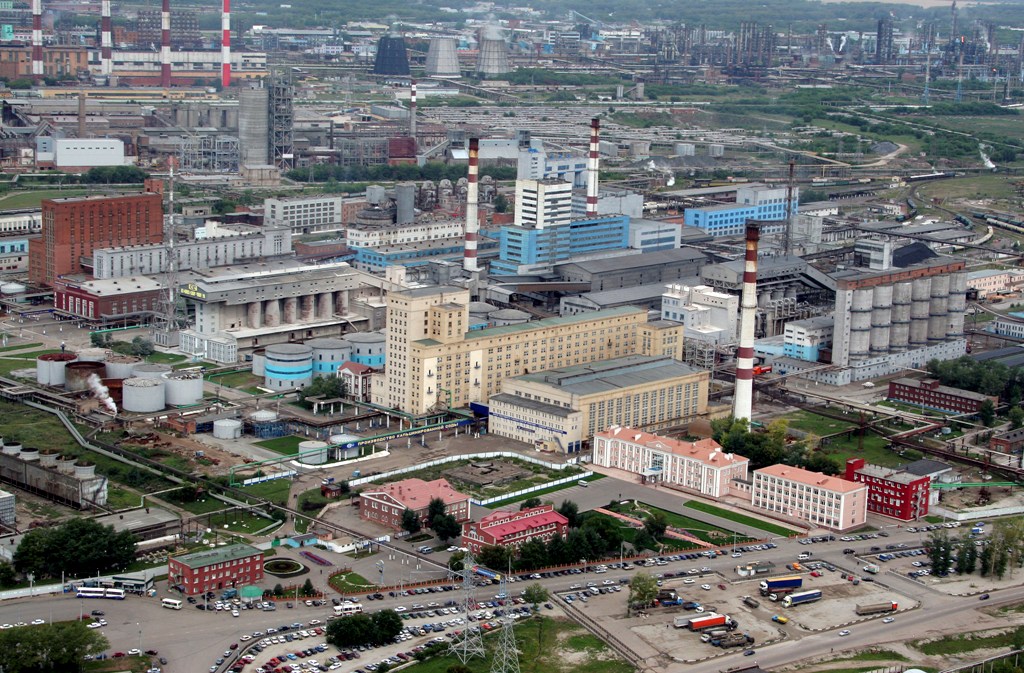 ДИНАМИКА ОБЪЁМА ОТГРУЖЕННЫХ ТОВАРОВ 
СОБСТВЕННОГО ПРОИЗВОДСТВА ОАО «БСК»
индекс производства 101,7%
Инвестиции 1 млрд 838 млн руб.
ПУСК ВОЗДУХОРАЗДЕЛИТЕЛЬНОЙ УСТАНОВКИ НА ОАО «БСК»
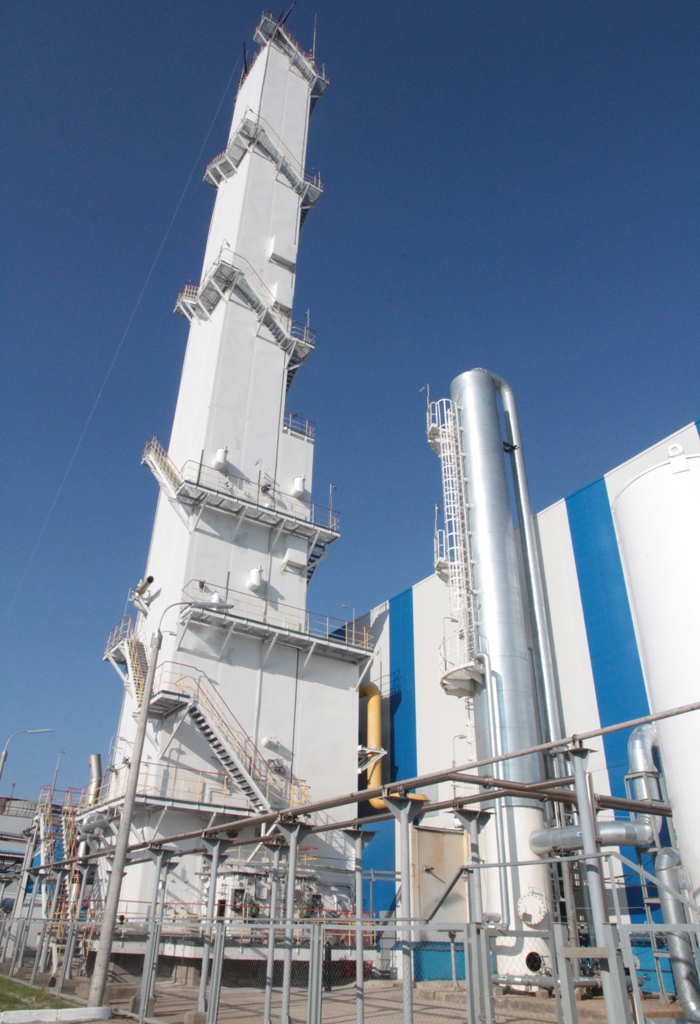 Инвестиции – 768 млн руб. 
Плюсы: 
экономия электроэнергии до 30%;
 рост объёмов производства (кислород до 7000м3/ч; азот до 20000м3/ч).
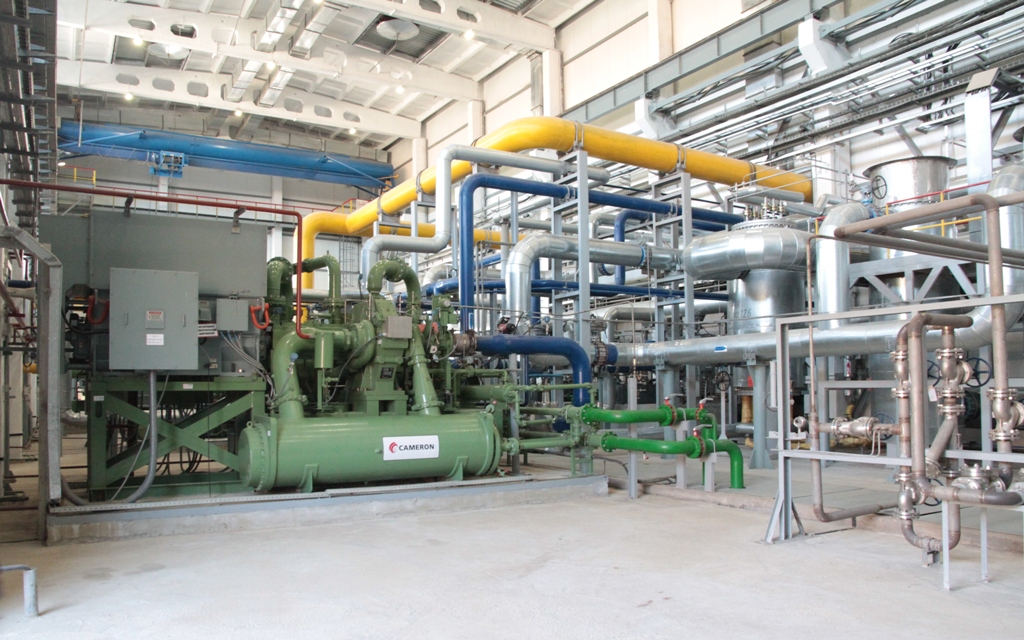 ОТДЕЛЕНИЕ ФИЛЬТРАЦИИ ДИСТИЛЛЕРНОЙ ЖИДКОСТИ НА ОАО «БСК»
Инвестиции – порядка 540 млн руб. 
Плюсы: 
 переработка отходов содового производства и получение кека – продукта, широко применяющегося в строительстве, сельском и дорожном хозяйстве.
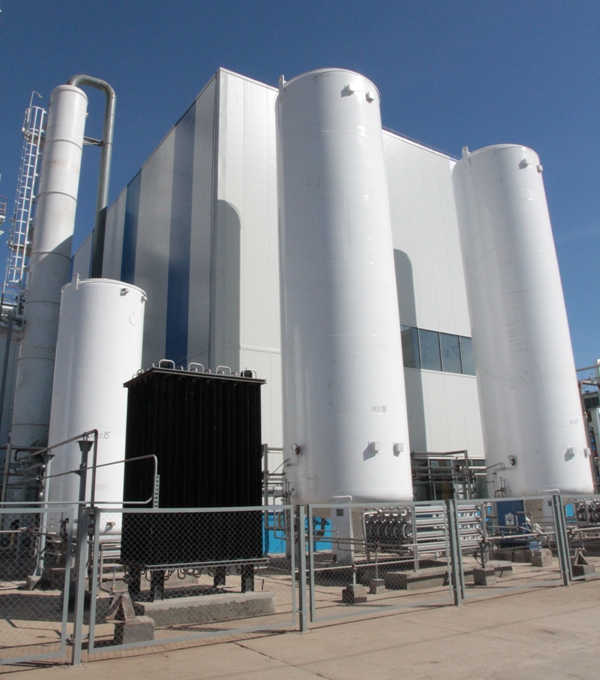 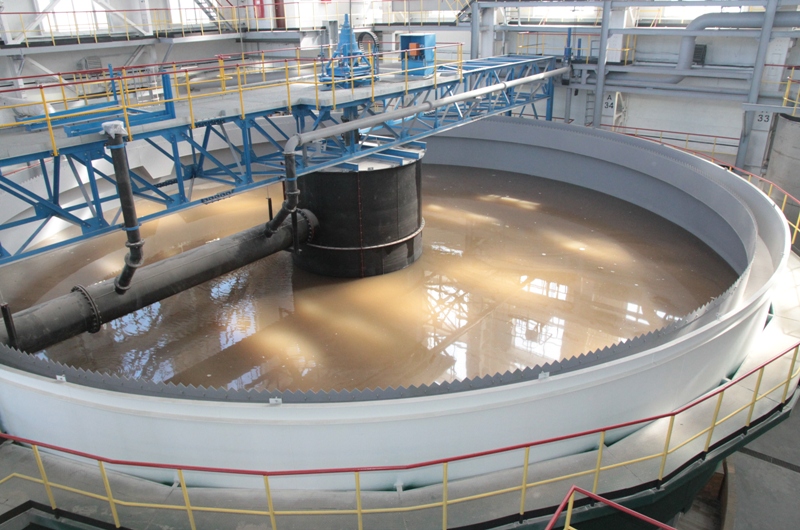 СУШИЛКА КИПЯЩЕГО СЛОЯ 
ОЧИЩЕННОГО БИКАРБОНАТА НАТРИЯ НА ОАО «БСК»
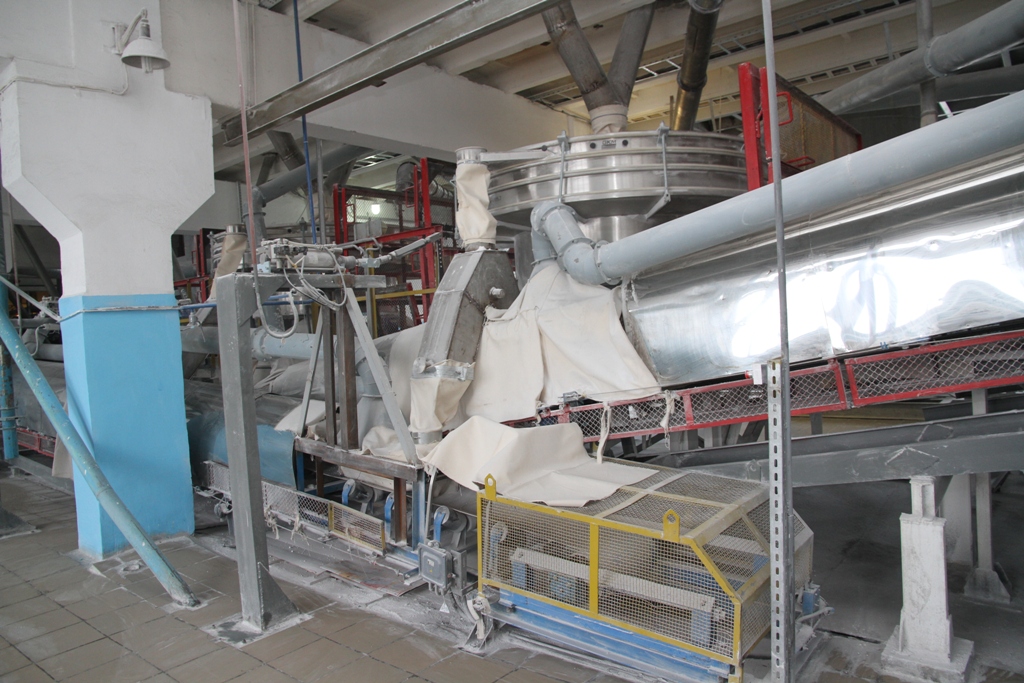 Инвестиции – 243 млн руб. 
Плюсы: 
 повышение качества выпускаемой пищевой соды (однородная масса)
ООО «ХАЙДЕЛЬБЕРГ ЦЕМЕНТ РУС»
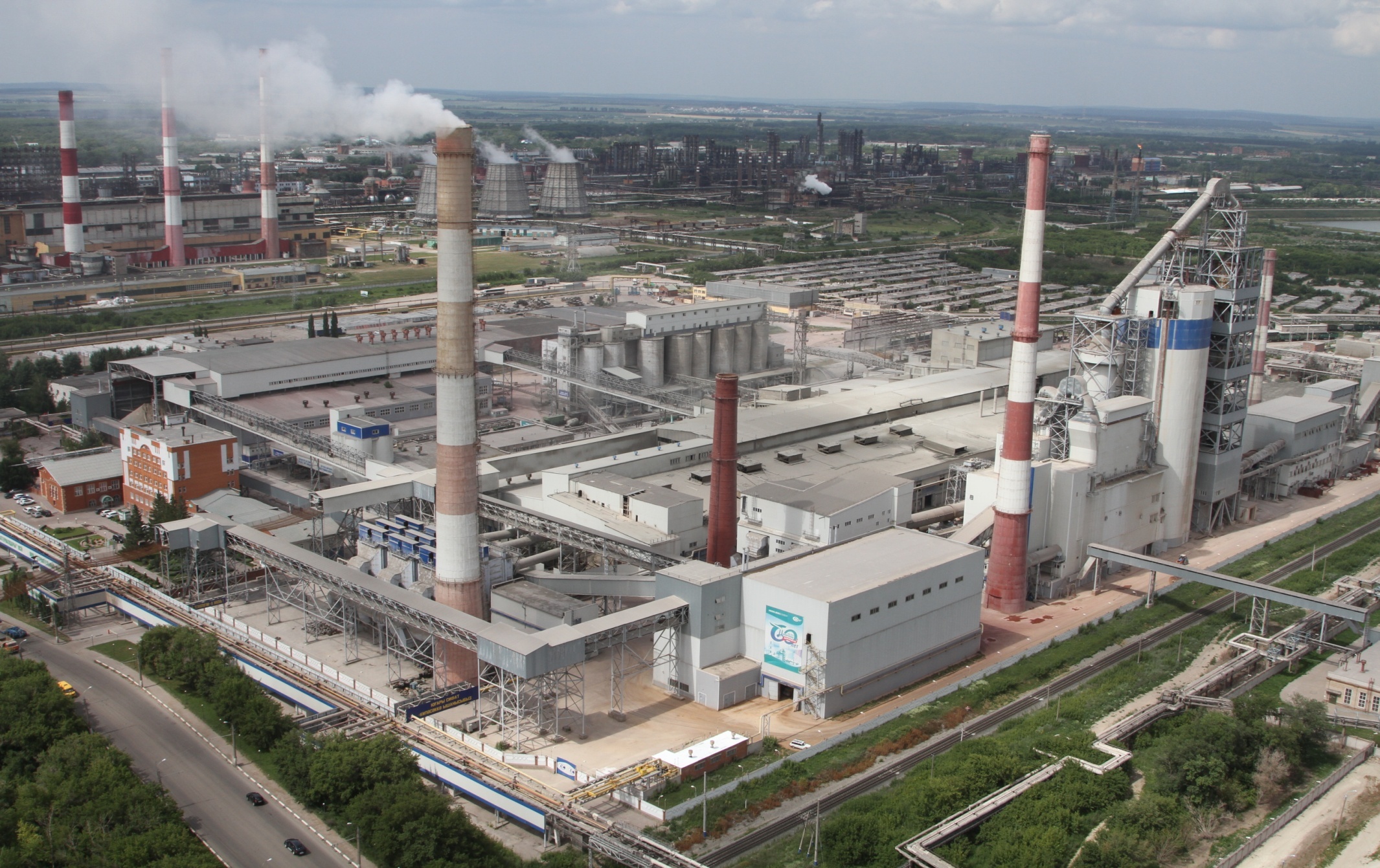 ДИНАМИКА ОБЪЕМА ОТГРУЖЕННЫХ ТОВАРОВ СОБСТВЕННОГО ПРОИЗВОДСТВА ООО «ХАЙДЕЛЬБЕРГЦЕМЕНТ РУС»
индекс производства 104,8%
ДОСТАВКА НОВОЙ ЦЕМЕНТНОЙ МЕЛЬНИЦЫ И СТРОИТЕЛЬСТВО 
МНОГОСЕКЦИОННОГО ЦЕМЕНТНОГО СИЛОСА 
НА ООО «ХАЙДЕЛЬБЕРГ ЦЕМЕНТ РУС»
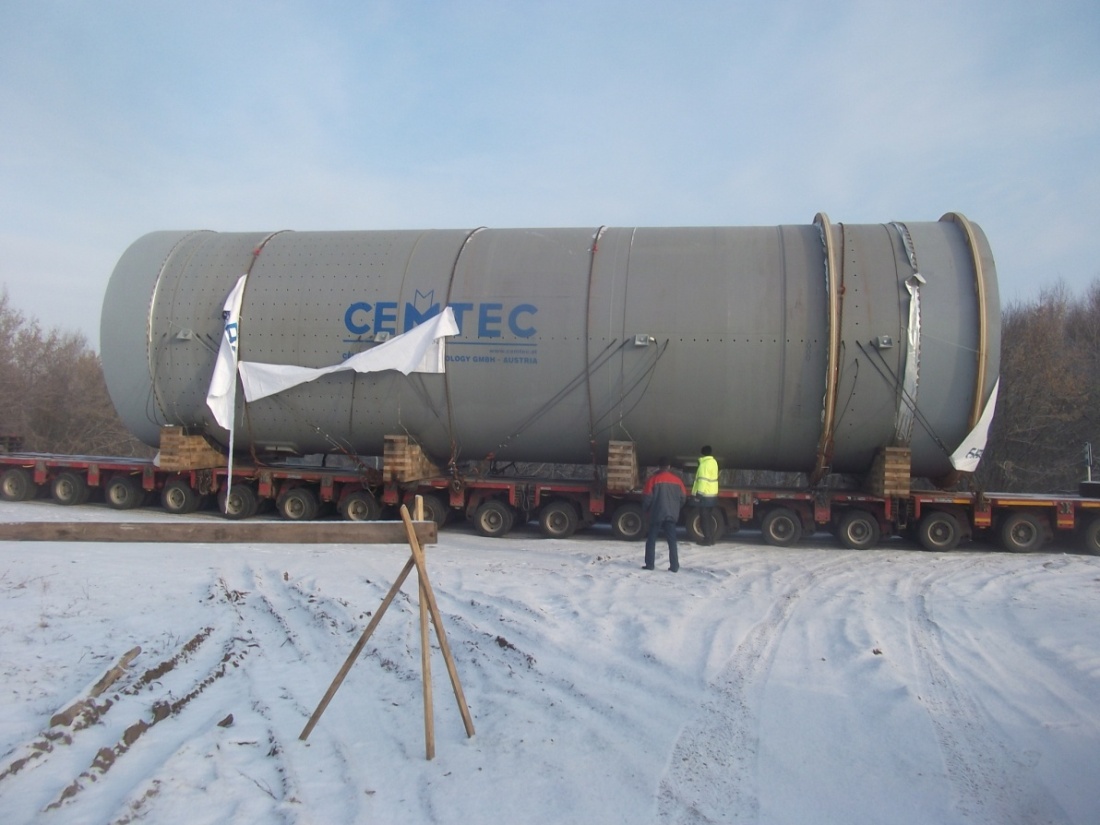 Общий объём инвестиций – более 2 млрд руб. 
Цель - увеличение объёмов производства, соответствие продукции европейским стандартам качества.
Обновлена система отгрузки цемента – скорость отгрузки 250тн/ч.
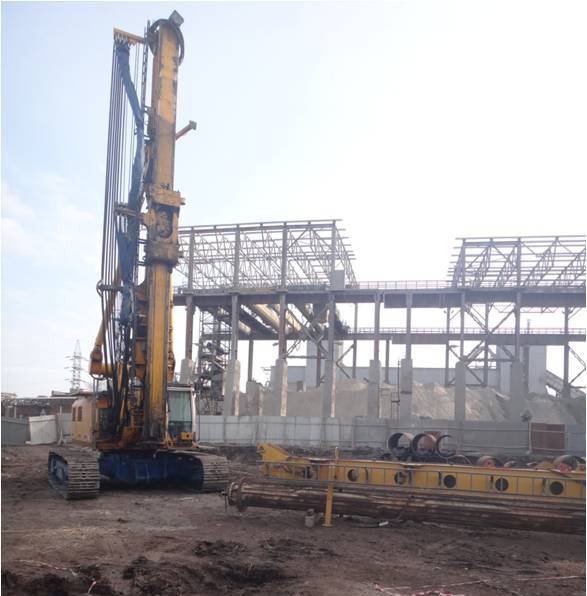 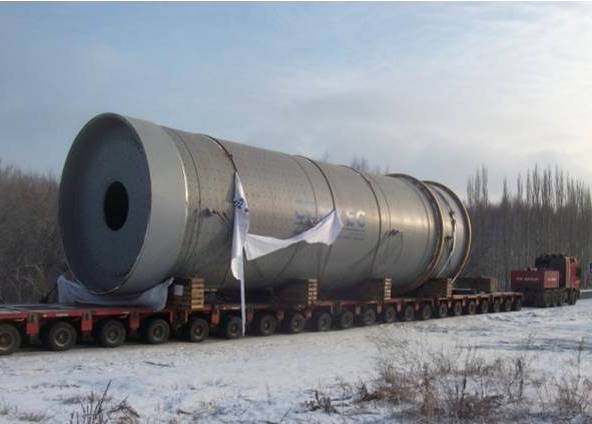 ДИНАМИКА ОБЪЁМА ОТГРУЖЕННЫХ ТОВАРОВ 
СОБСТВЕННОГО ПРОИЗВОДСТВА 
ОАО «СТЕРЛИТАМАКСКИЙ НЕФТЕХИМИЧЕСКИЙ ЗАВОД»
индекс производства 86%
ДИНАМИКА ОБЪЁМА ОТГРУЖЕННЫХ ТОВАРОВ 
СОБСТВЕННОГО ПРОИЗВОДСТВА ОАО «СИНТЕЗ-КАУЧУК»
индекс производства 100%
ФКП «АВАНГАРД»
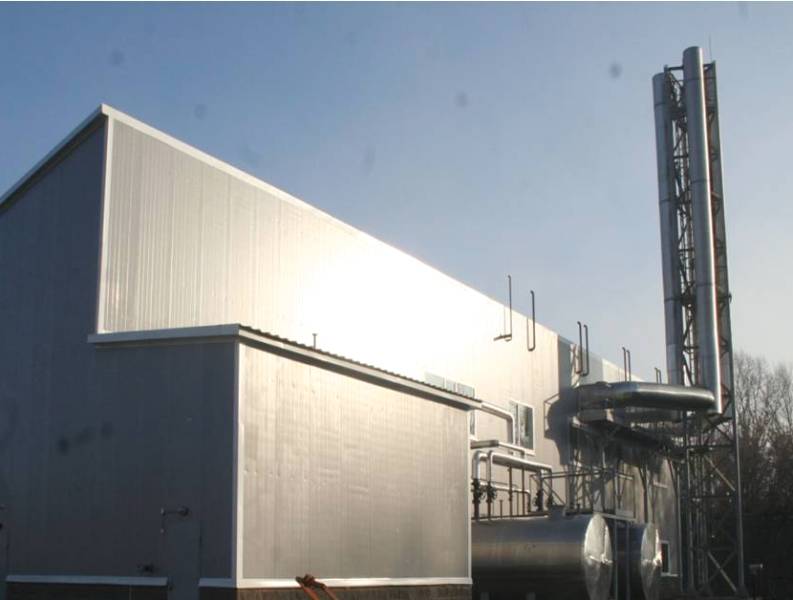 Проект «под ключ» - создание на территории ФКП «Авангард» индустриального парка.
Активы - 2 площадки:
автотранспортный цех: S=1500м2, инженерные коммуникации, производственные, бытовые и подсобные помещения, административный корпус; 
производственное здание 59/1: S=300м2, административные, бытовые и производственные помещения с оборудованием, подъездные пути, инженерные коммуникации.
В ноябре 2014 года состоялся пуск новой котельной (стоимость оборудования – 120 млн руб.).
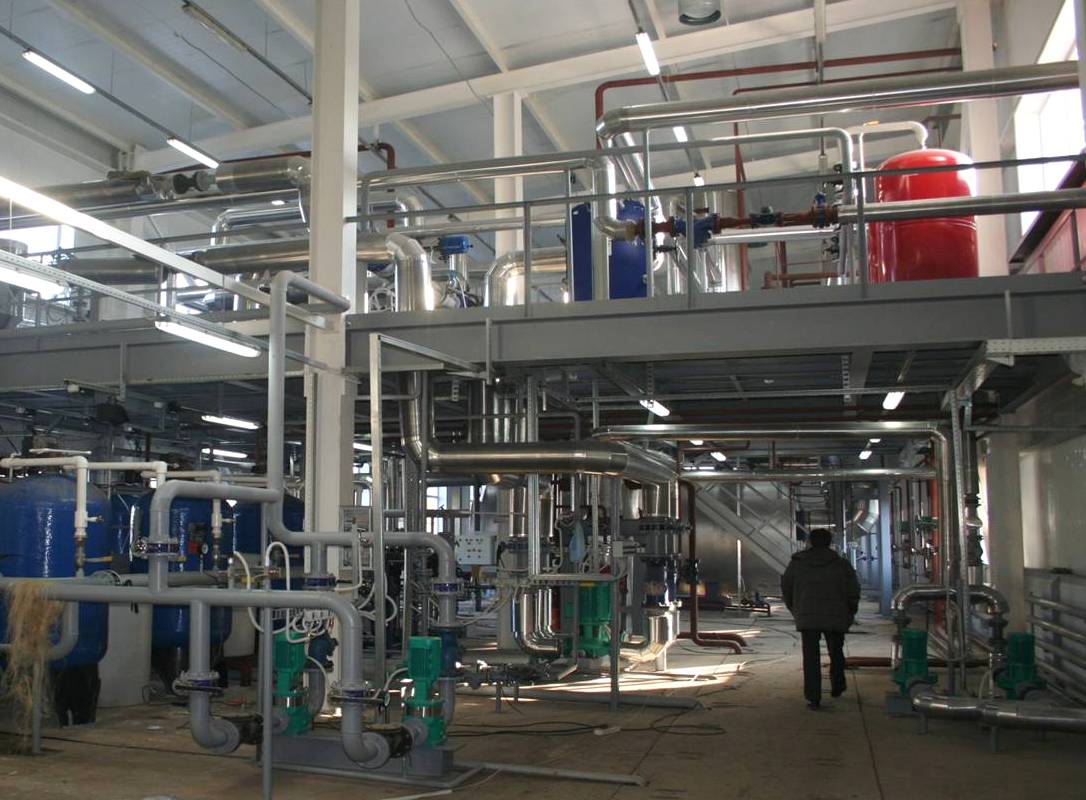 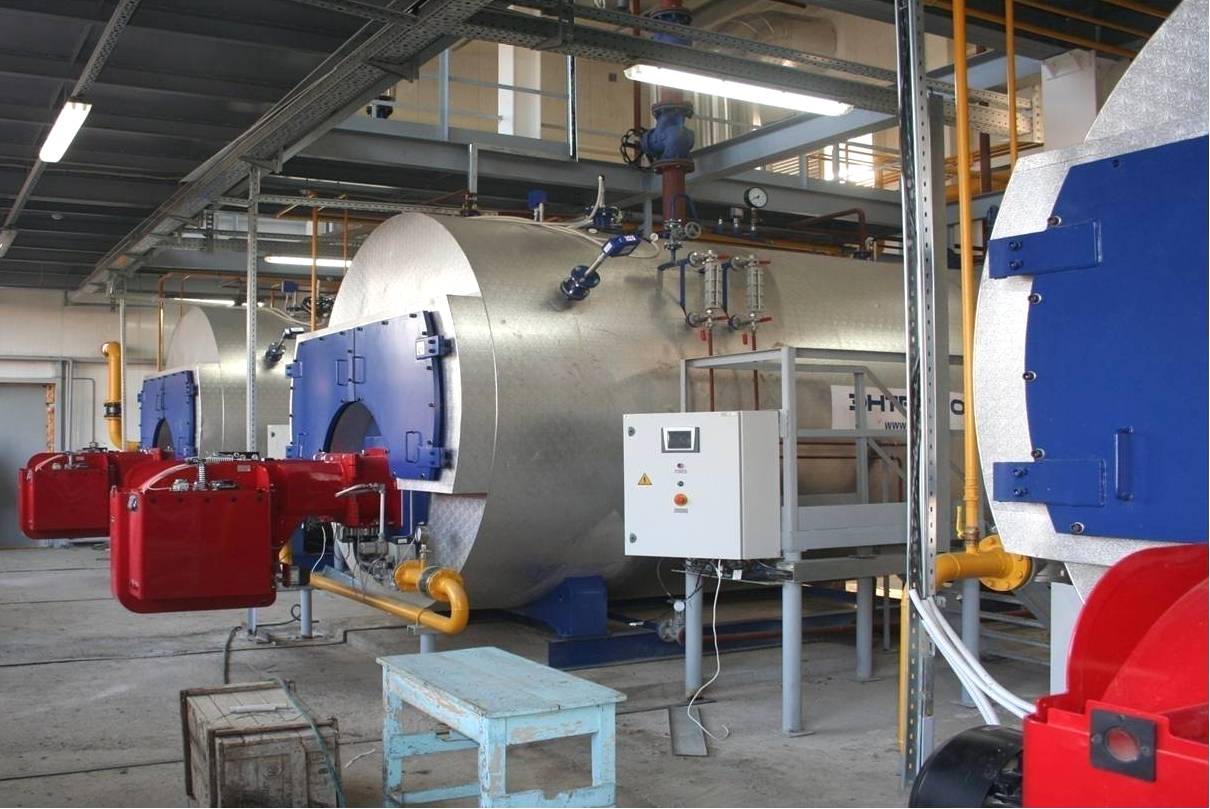 ДИНАМИКА ОБЪЁМА ОТГРУЖЕННОЙ ПРОДУКЦИИ 
ПРЕДПРИЯТИЙ МАШИНОСТРОЕНИЯ
ДИНАМИКА ОБЪЕМА ОТГРУЖЕННЫХ ТОВАРОВ 
СОБСТВЕННОГО ПРОИЗВОДСТВА ОАО «ЗАВОД СТРОИТЕЛЬНЫХ МАШИН»
индекс производства 104%
ДИНАМИКА ОБЪЕМА ОТГРУЖЕННЫХ ТОВАРОВ 
СОБСТВЕННОГО ПРОИЗВОДСТВА ОАО «КРАСНЫЙ ПРОЛЕТАРИЙ»
индекс производства 63%
ДИНАМИКА ОБЪЕМА ОТГРУЖЕННЫХ ТОВАРОВ 
СОБСТВЕННОГО ПРОИЗВОДСТВА ЗАО «ВАГОНОРЕМОНТНЫЙ ЗАВОД»
ДИНАМИКА ОБЪЕМА ОТГРУЖЕННЫХ ТОВАРОВ 
СОБСТВЕННОГО ПРОИЗВОДСТВА ООО НПО «СТАНКОСТРОЕНИЕ» 
(БАЗА «СТЕРЛИТАМАК- М.Т.Е.»)
индекс производства 162%
ДИНАМИКА ОБЪЁМА ОТГРУЖЕННОЙ ПРОДУКЦИИ ПРЕДПРИЯТИЙ ПИЩЕВОЙ И ПЕРЕРАБАТЫВАЮЩЕЙ ПРОМЫШЛЕННОСТИ, 
ИНДЕКС ПРОИЗВОДСТВА (МЛН РУБ.)
СТЕРЛИТАМАКСКИЙ СПИРТО-ВОДОЧНЫЙ КОМБИНАТ 
ФИЛИАЛ ОАО «БАШСПИРТ»
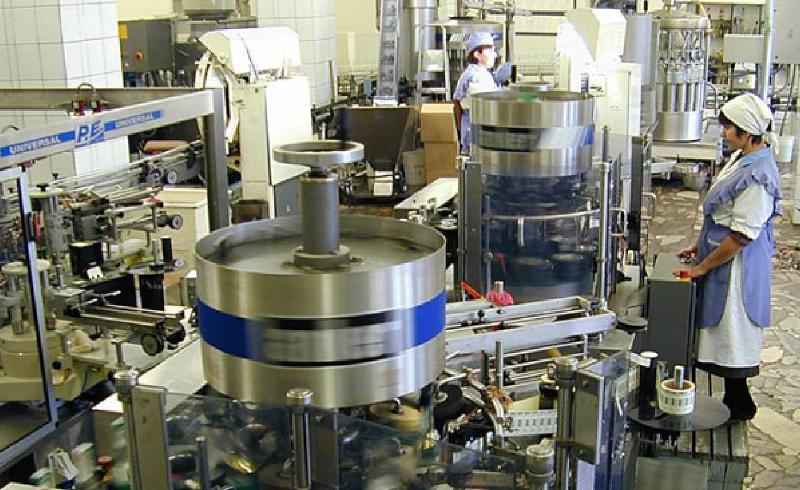 Индекс производства – 71% (конкуренция с Казахстаном).
Приобретён спиральный теплообменник и новое оборудование на линию розлива.
ОАО «СТЕРЛИТАМАКСКИЙ ХЛЕБОКОМБИНАТ»
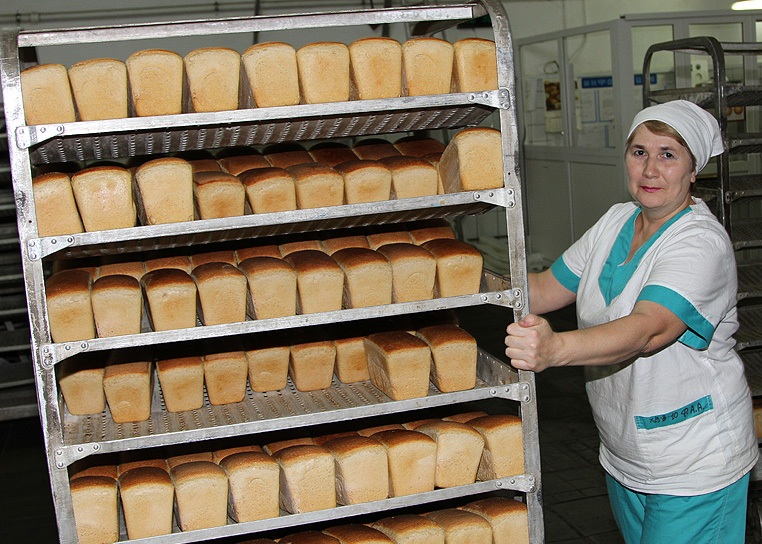 Индекс производства – 82%.
Освоен выпуск 13 новинок. Приобретена ротационная печь, смонтирована дозировочная станция непрерывного действия.
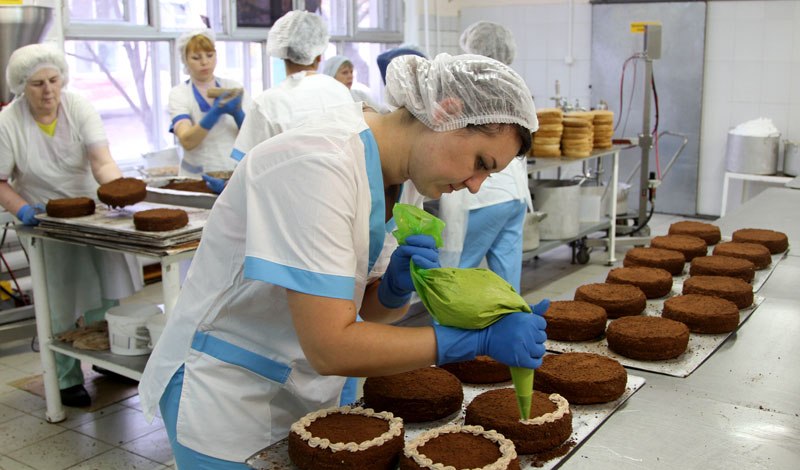 ФИЛИАЛ «ШИХАН» ООО «ОБЪЕДИНЕННАЯ ПИВОВАРНЯ ХЕЙНЕКЕН»
Модернизация термоупаковочной машины линии ПЭТ-3
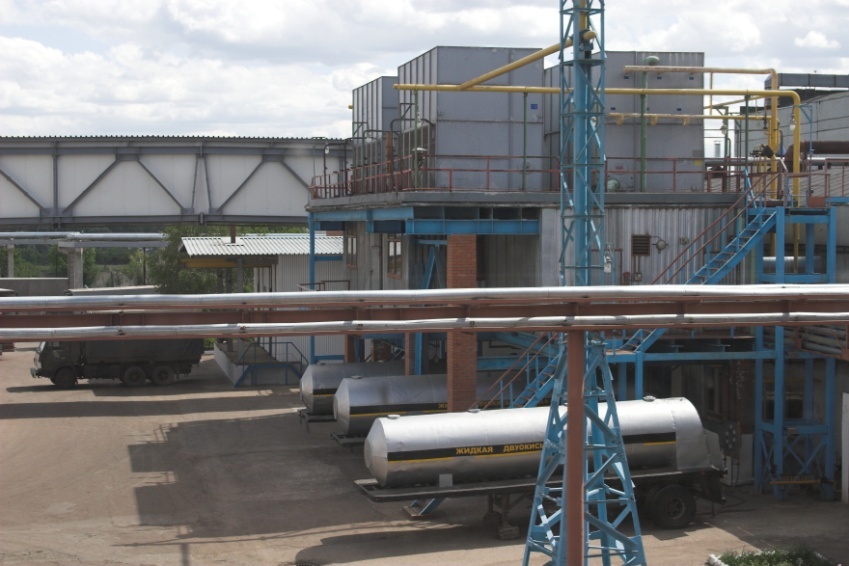 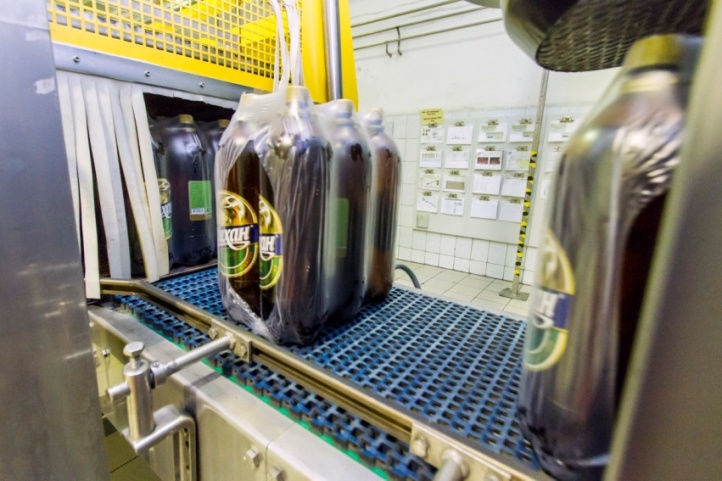 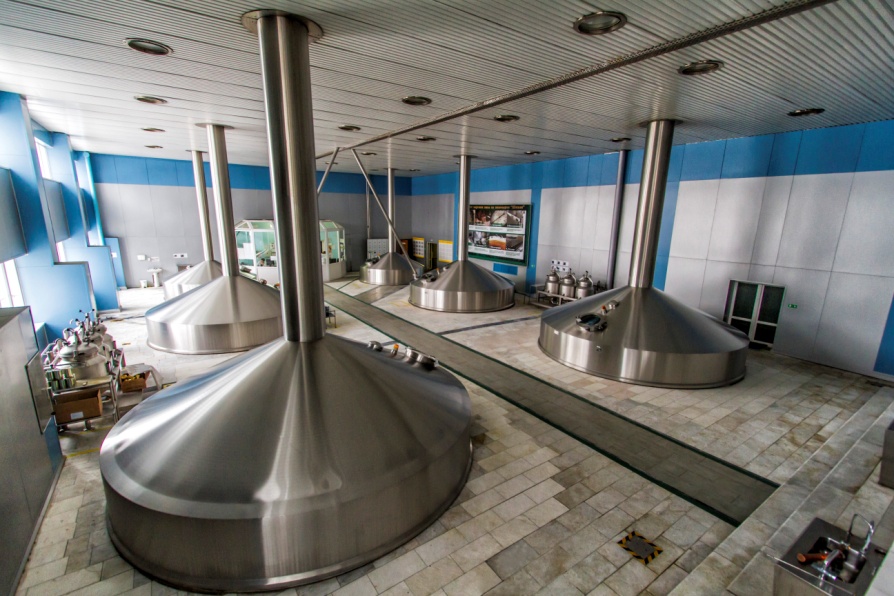 Модернизация станции СО2
индекс производства 107,4%
Модернизация системы 
управления варочным отделением
«СТЕРЛИТАМАКСКИЙ МОЛОЧНЫЙ КОМБИНАТ» ФИЛИАЛ ЗАО«АЛЛАТ»
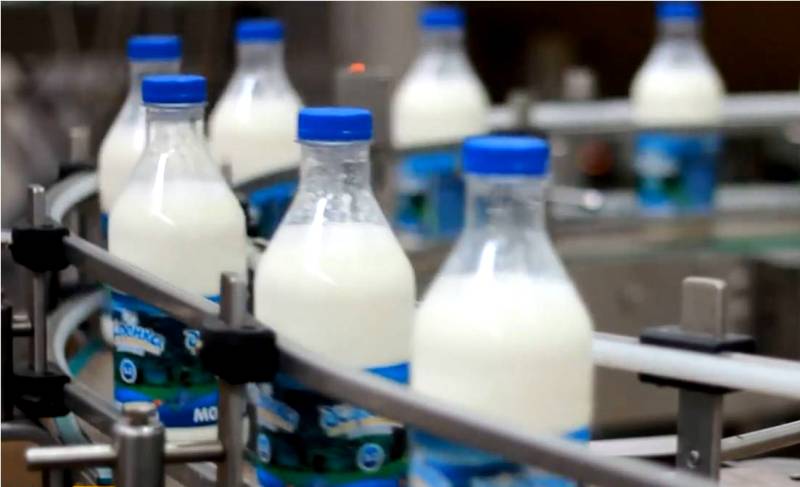 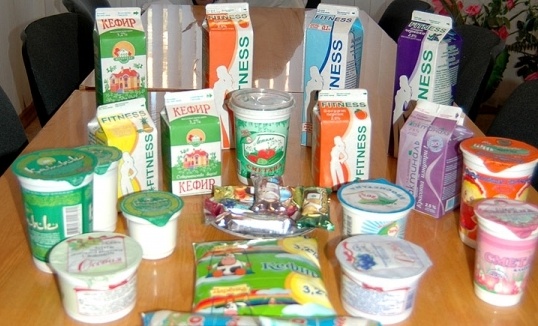 Индекс производства – 95,6%.
Работают над внедрением автоматизированной системы управления в приёмно-аппаратном отделении молока (2014г. – 90 млн руб., 2015г. – 134 млн руб.).
Реконструкция творожного цеха – 114 млн руб. (2015г.)
ДИНАМИКА ОБОРОТА РОЗНИЧНОЙ ТОРГОВЛИ (МЛН РУБ.)
103,3%
Открылось 23 торговых объекта («SPAR» – 4), закрылось 17.
ОБОРОТ ОБЩЕСТВЕННОГО ПИТАНИЯ ПО ГОРОДУ (МЛН РУБ.)
101,4%
Открылось 11 предприятий общественного питания, закрылось 6 объектов.
ПРОИЗВОДСТВО В МАЛОМ И СРЕДНЕМ БИЗНЕСЕ
Всего резидентов – 30. 
Количество рабочих мест – 1,5 тыс. 
Площадь – 297 тыс. м2
ТЕХНОПАРКИ
Индустриальный парк 
«Велес»
Технологический парк 
«Инмаш»
«ТRAVIS» 
(Южная Корея);
- ООО Концерн «Инмаш»;
 ООО «РусФильтр»;
 ООО «Южный Урал»;
 ООО ЧОП «Лион».
ООО «Купол» (обработка ТБО);
 ООО «Кристалл» (клининг);
 ООО «Первая клиринговая компания»;
 ООО «Стерлитамакский механический завод» (обработка металлических изделий»);
 ООО «Управление по ремонту и благоустройству».
Стерлитамакский 
производственно-технологический 
центр
ООО «Башпласт» (объём отгрузки – 2,4 млрд руб.);
 ООО «Башкирская стекольная компания»;
 ООО «Башмонолит» (производство пенопласта);
 ООО «Башкомпаунд» (производство пластмасс, синтетических смол).
ЗАТРАТЫ НА ПРИРОДООХРАННЫЕ МЕРОПРИЯТИЯ (МЛН РУБ.)
увеличение на 7%
ПОЛИГОН ТБО
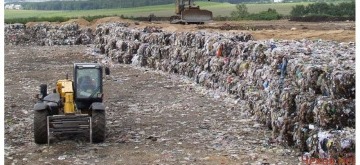 II очередь полигона:
- площадь  - 7, 06 га;
инвестиции - 100 млн руб.;
вместимость - 1 267 000 м3;
 срок эксплуатации - 40 лет при условии прессования и шредирования отходов;
 сроки строительства: начало -  01.12.2014г.; окончание - 01.07.2015г.
ВЫВОЗ МУСОРА С ЧАСТНОГО СЕКТОРА
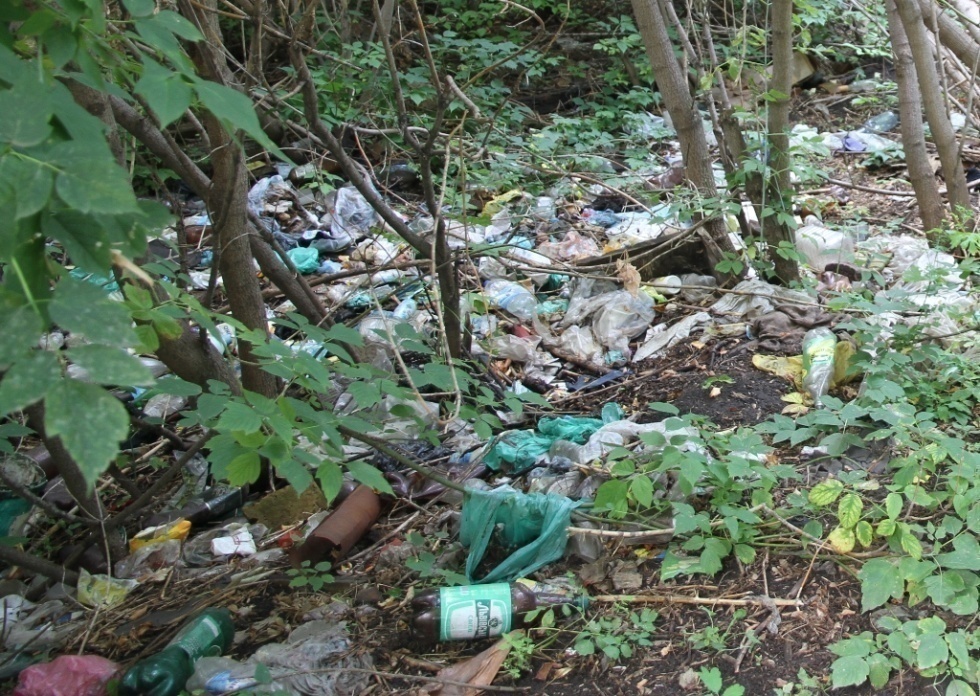 Частных подворий – 9 420.
Договоров – 4 232 ( с мая 2014г.)
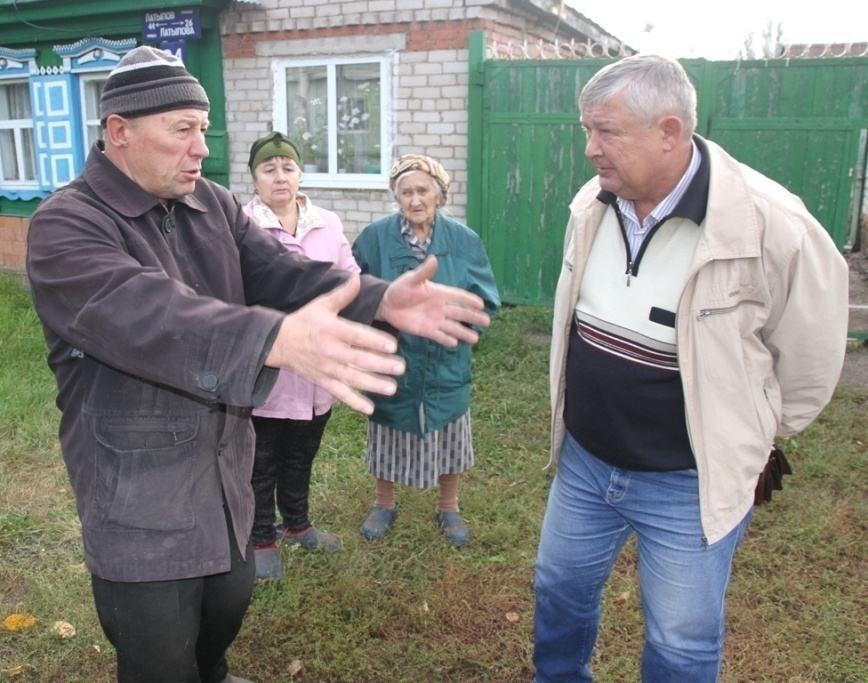 БЛАГОУСТРОЙСТВО ГОРОДСКОГО ХОЗЯЙСТВА
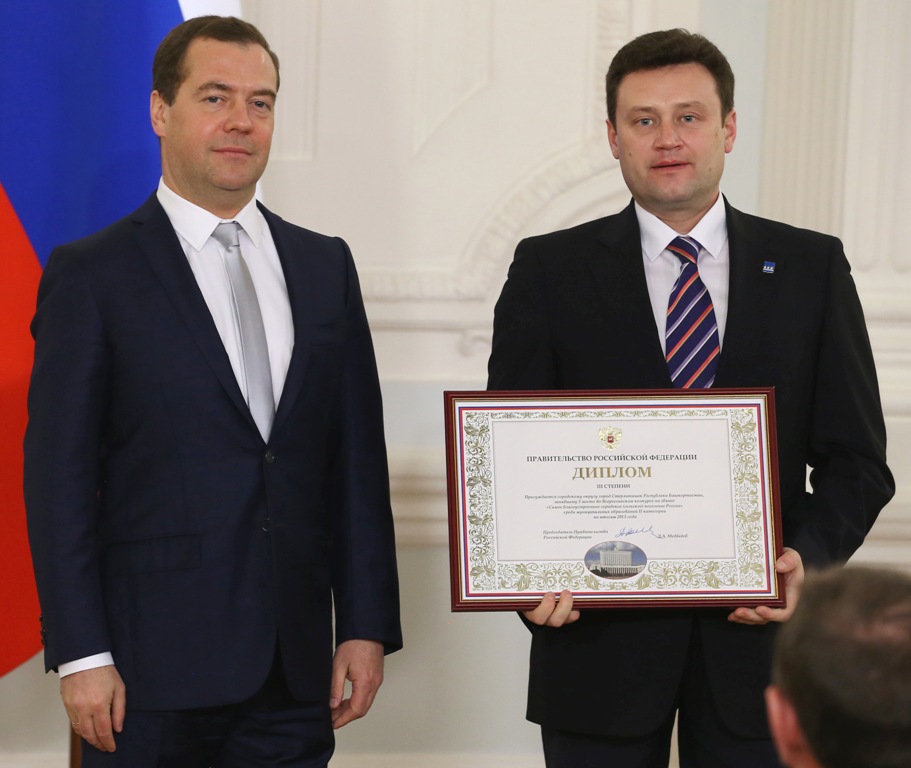 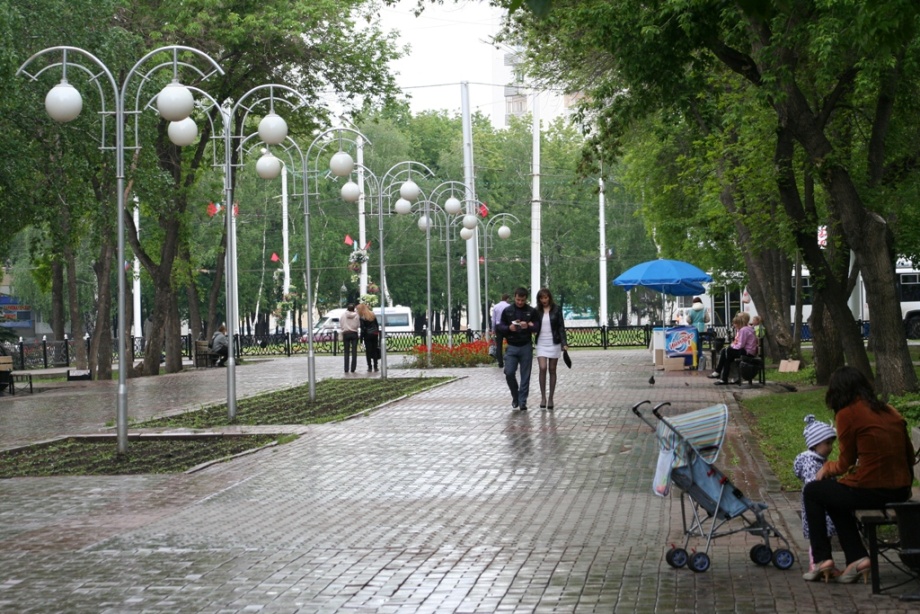 НОЧНОЙ СТЕРЛИТАМАК
Содержание уличного освещения – 9 млн руб.
Праздничная иллюминация – 7,5 млн руб., из них бюджет ГО – 4 млн руб.
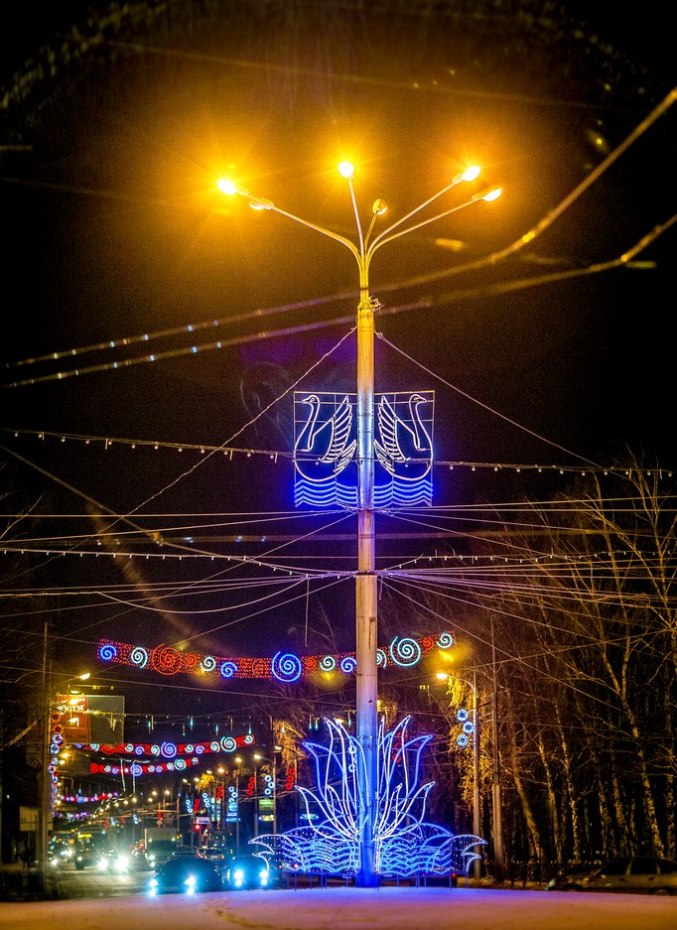 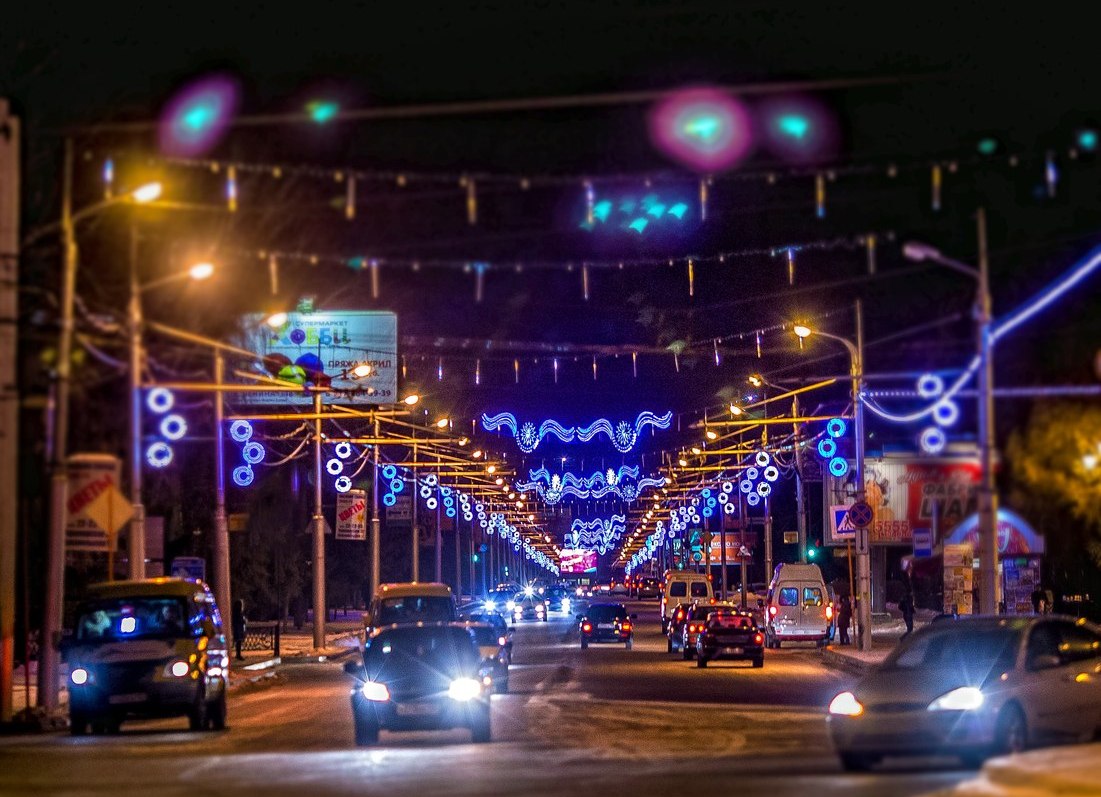 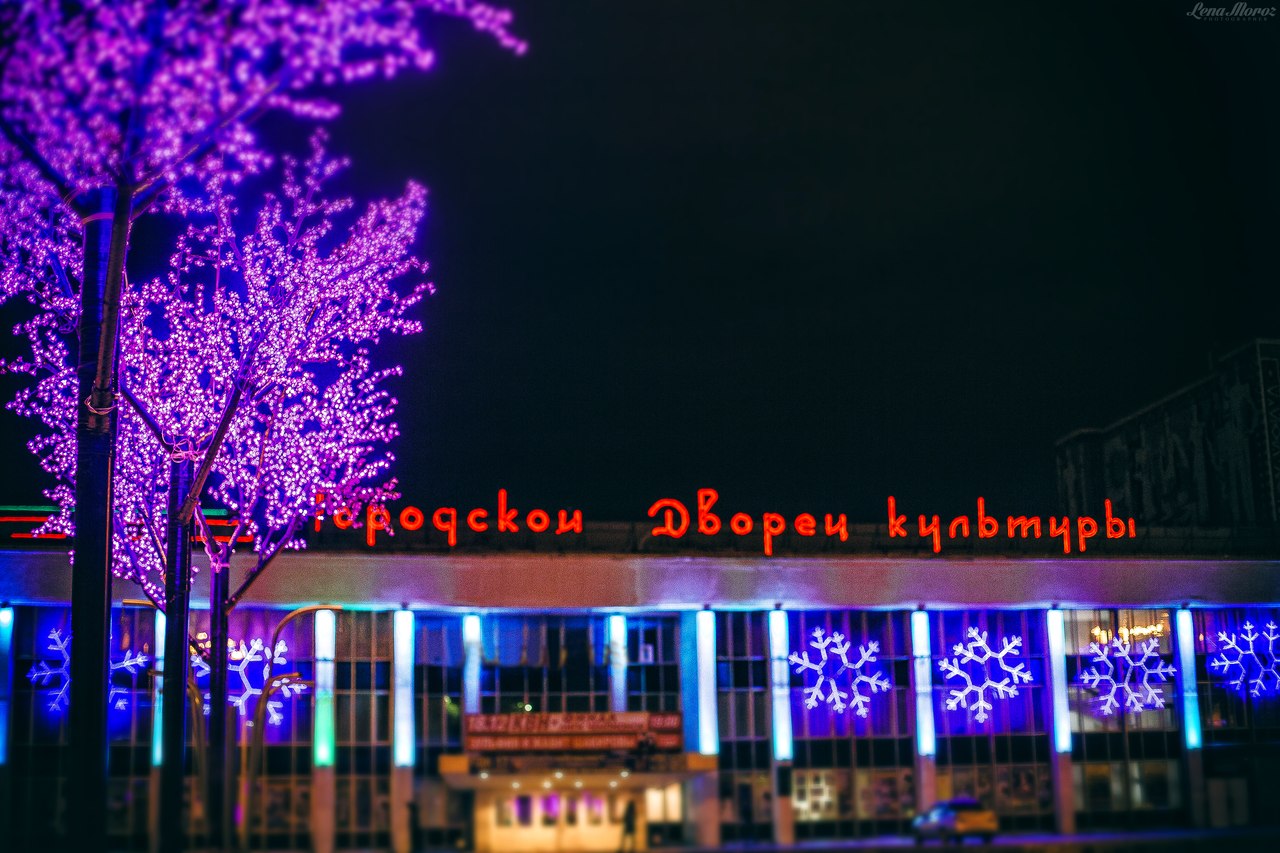 КАПИТАЛЬНЫЙ РЕМОНТ МНОГОКВАРТИРНЫХ ДОМОВ
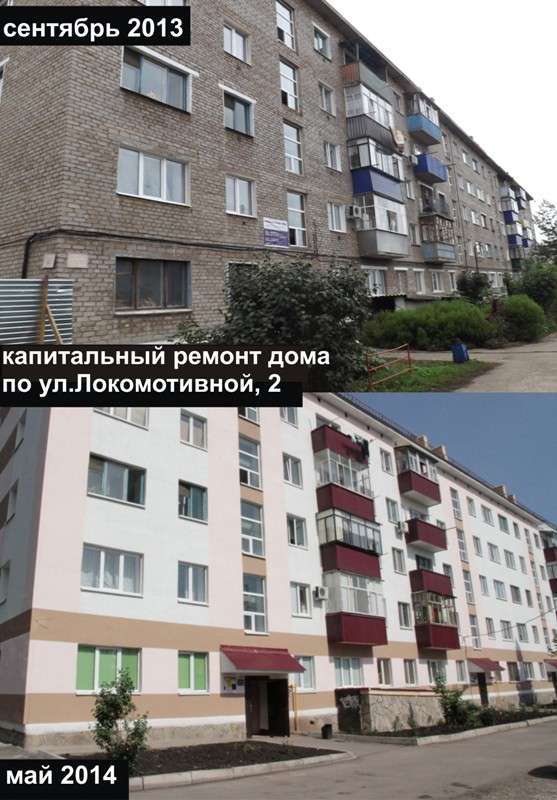 Кап.ремонт 47 МКД, в т.ч.:
 комплексный ремонт – 14;
 выборочный (рег.оператор) – 33;
 замена лифтов – 9.
Сумма - 155 млн руб.

Кап.ремонт 2015г.:
 МКД – 85 МКД (25 резерв);
 22 лифта.
Сумма - 360 млн руб.
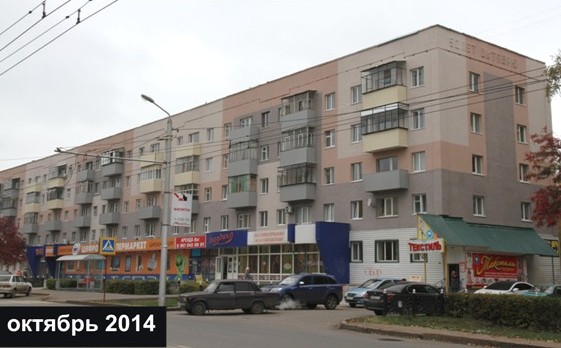 кап.ремонт дома №30 по пр.Октября
РЕМОНТ ДОРОГ
Площадь отремонтированных дорог в 2014г. – 156 тыс.м2
Сумма вложенных средств – 93,5 млн руб.
Из них:
- ремонт автодорог – 77,8 млн руб.,
 ямочный ремонт – 11,2 млн руб.,
 щебенение – 3,7 млн руб.,
 устройство тротуаров – 745 тыс. руб.
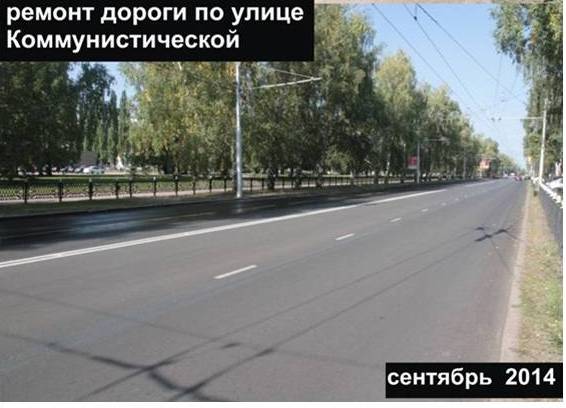 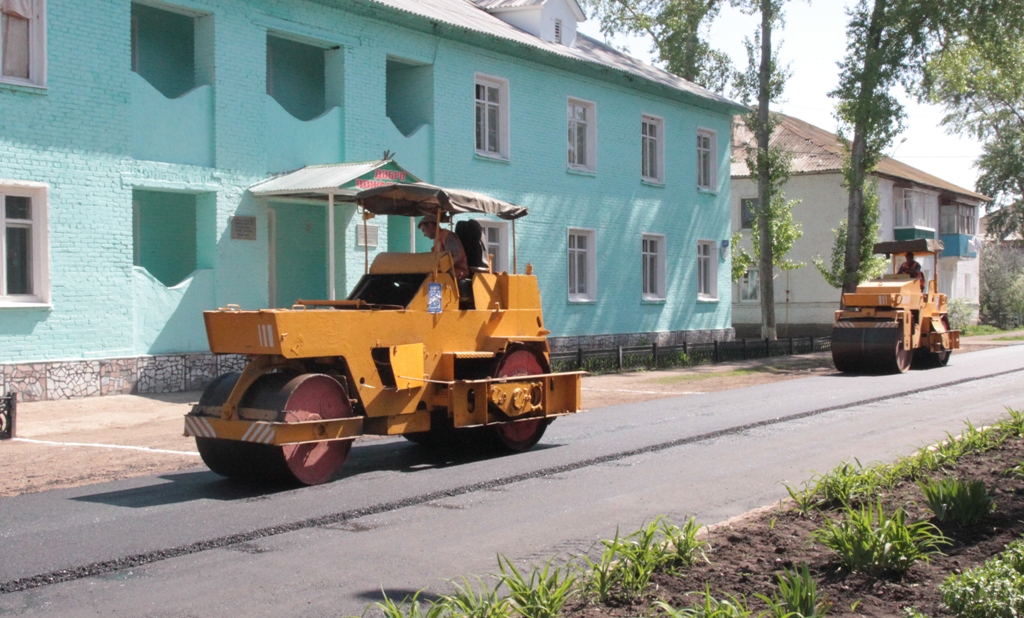 РАСШИРЕНИЕ ДОРОГ 
И ОРГАНИЗАЦИЯ КАНАЛИЗИРОВАННЫХ ПРОЕЗДОВ
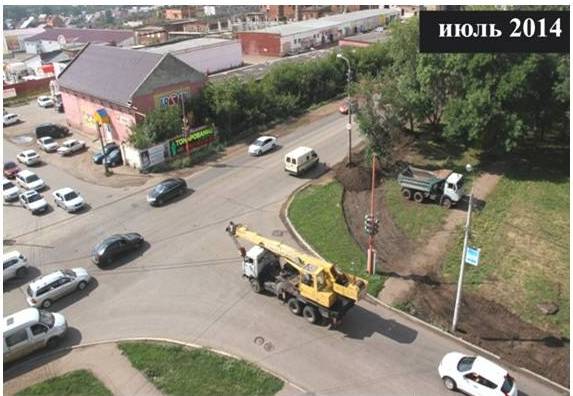 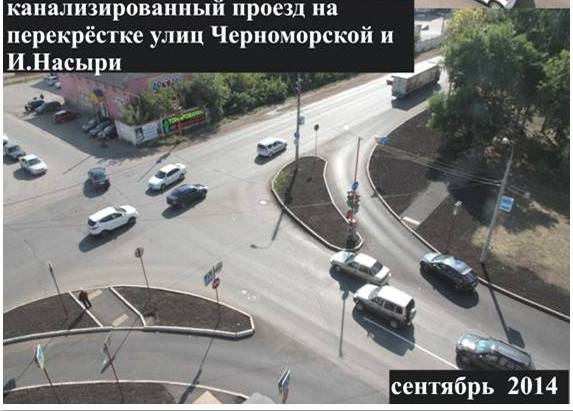 УКРЕПЛЕНИЕ ПОДПОРНОЙ СТЕНЫ ПО УЛ.ХУДАЙБЕРДИНА ОТ УЛ.ВОКЗАЛЬНОЙ ДО ЖЕЛЕЗНОДОРОЖНОГО ПУТЕПРОВОДА
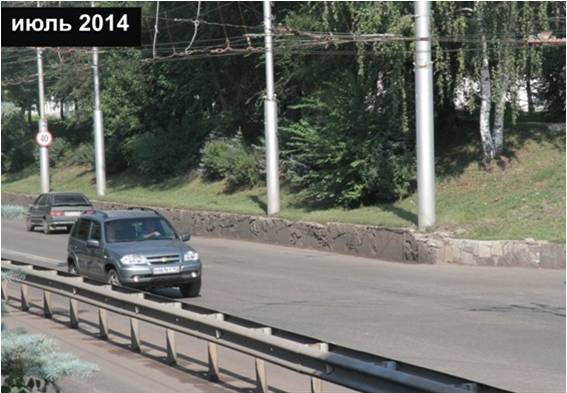 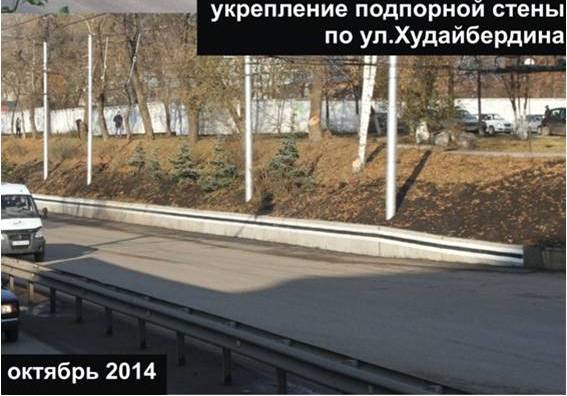 РЕМОНТ МОСТОВ
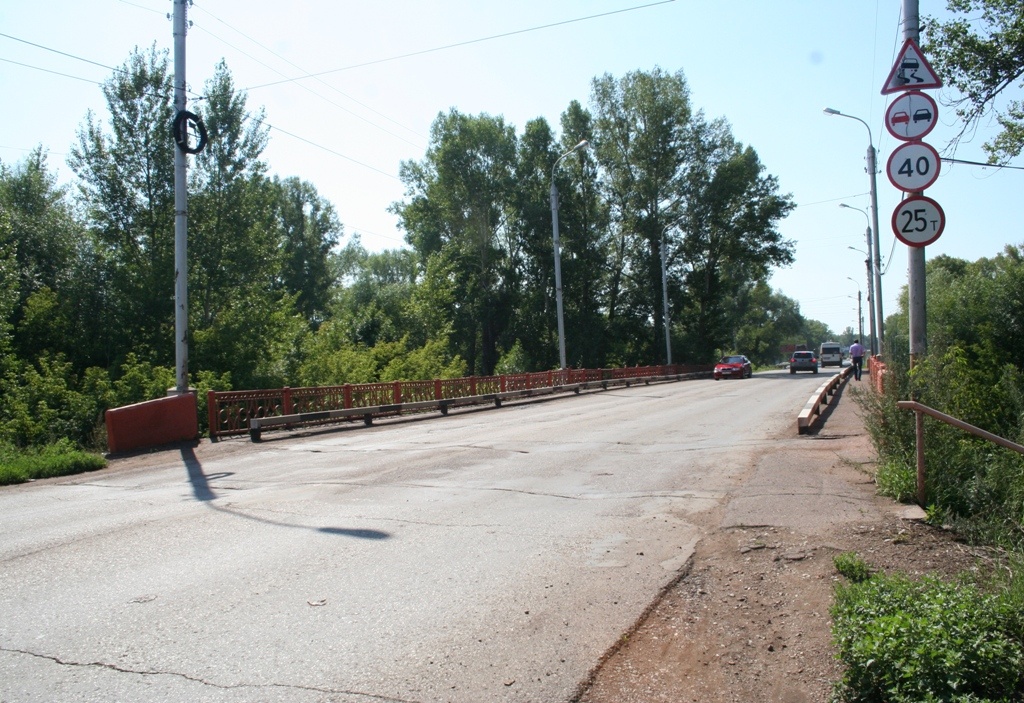 Мост через р.Ашкадар
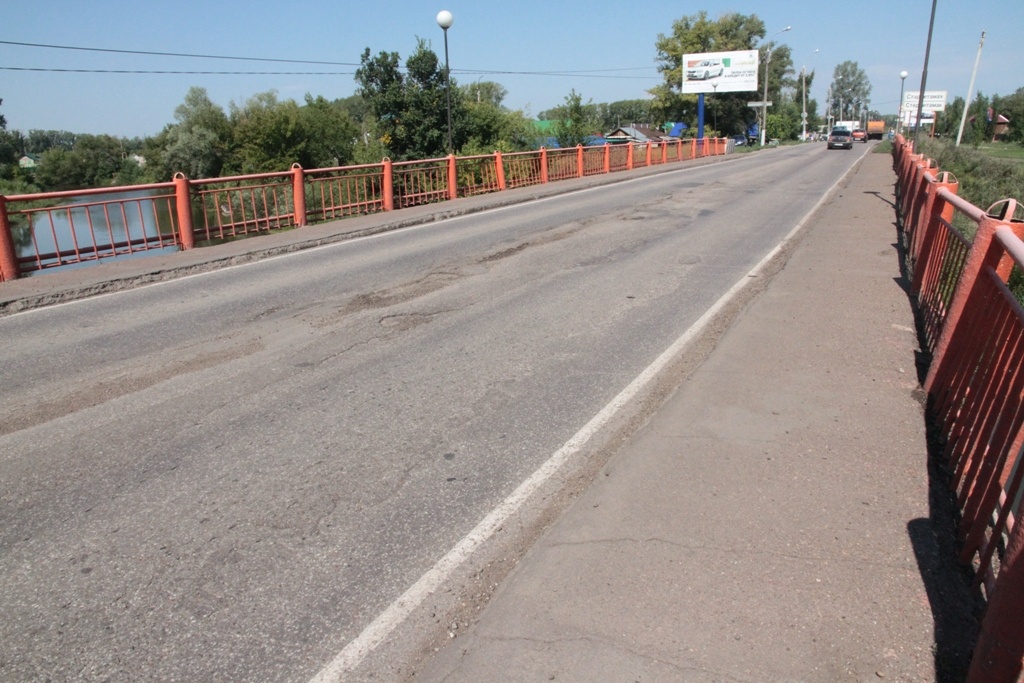 Мост через р.Ольховка
РЕМОНТ ТЕПЛОТРАССЫ ПО УЛ.АРТЁМА (УКЛАДКА ПОД ЗЕМЛЮ)
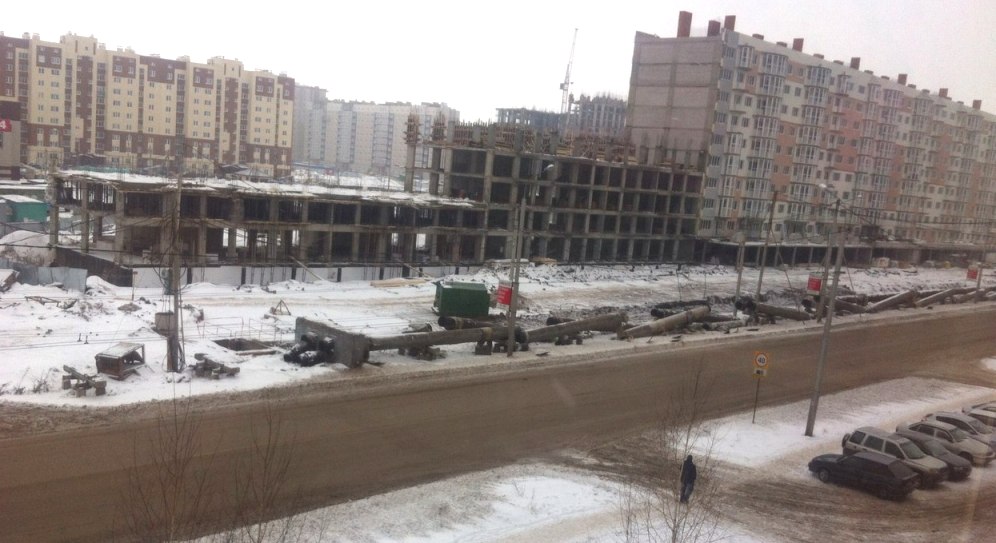 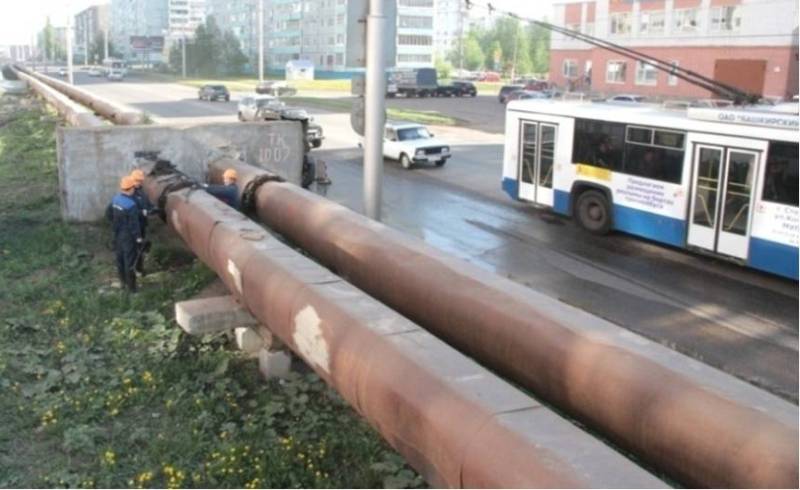 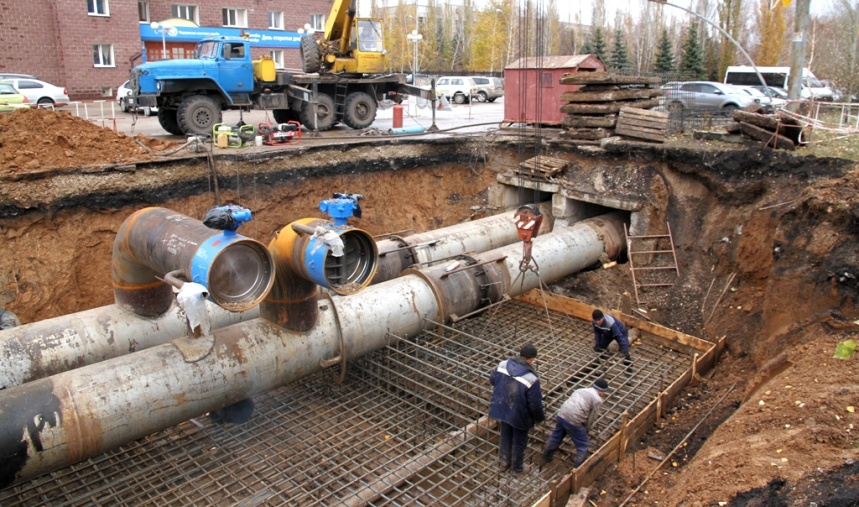 СТРОИТЕЛЬСТВО I ОЧЕРЕДИ ДОРОГИ ПО УЛ.СТРОИТЕЛЕЙ
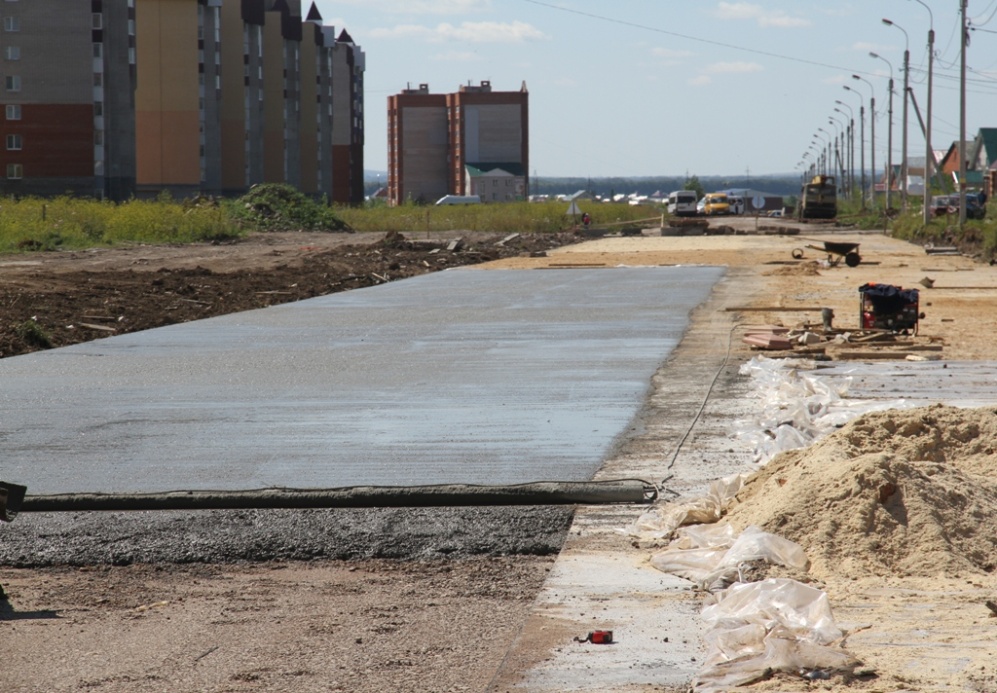 I этап: протяжённость – 860 м.
Ширина полотна – 15 м
Стоимость  проекта – 22 млн руб. 
Срок выполнения – 2014г.

II этап: протяжённость – 1600 м.
Стоимость проекта – 55 млн руб.
Срок выполнения – 2015г.
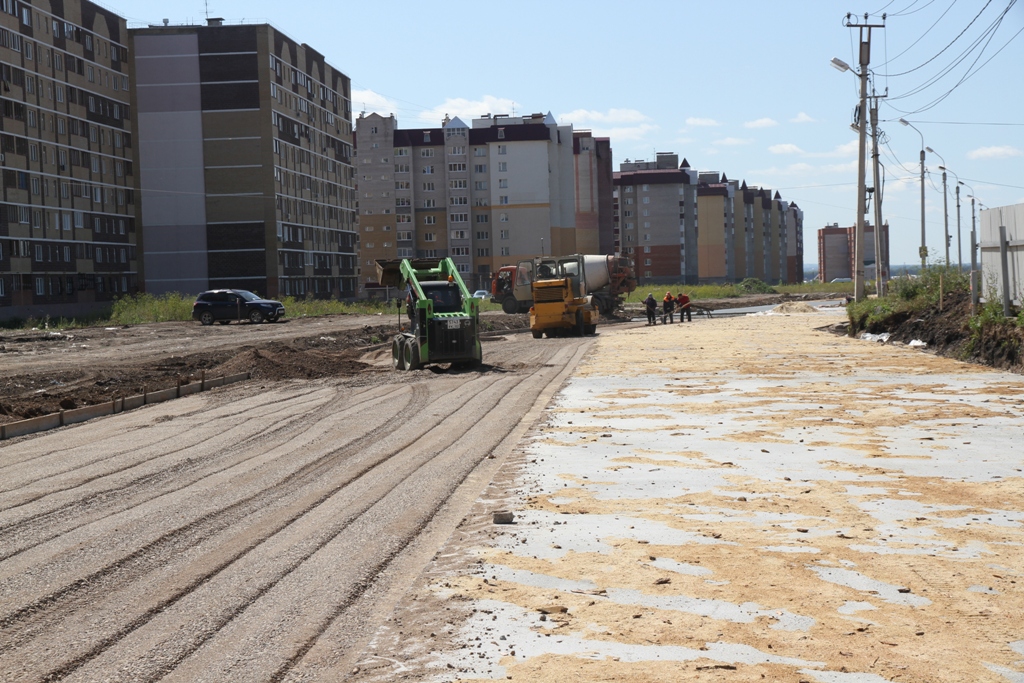 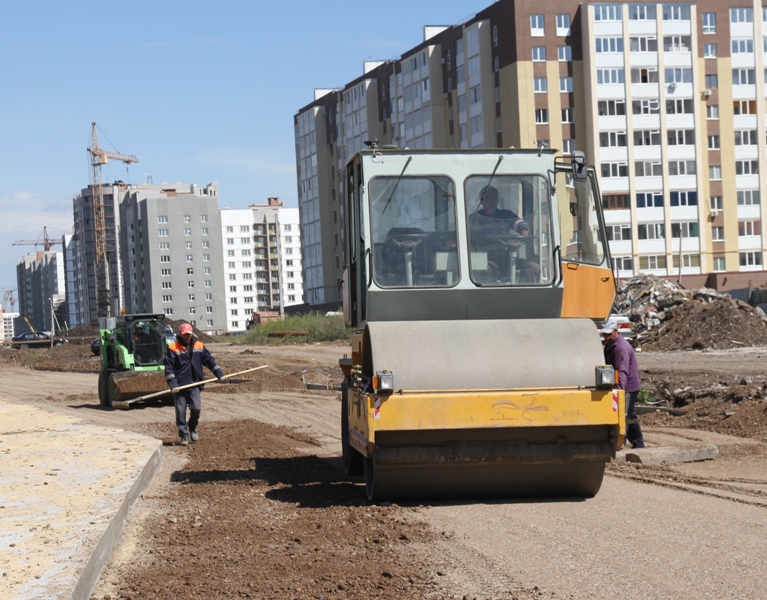 ДИНАМИКА ВВОДА ЖИЛЬЯ (ТЫС. КВ.М.)
Жилищный фонд – 5 674 тыс.м2
Обеспеченность на 1 жителя – 20,8м2 (в РБ – 23,8м2).
ПРОЕКТЫ МНОГОКВАРТИРНЫХ ЖИЛЫХ ДОМОВ
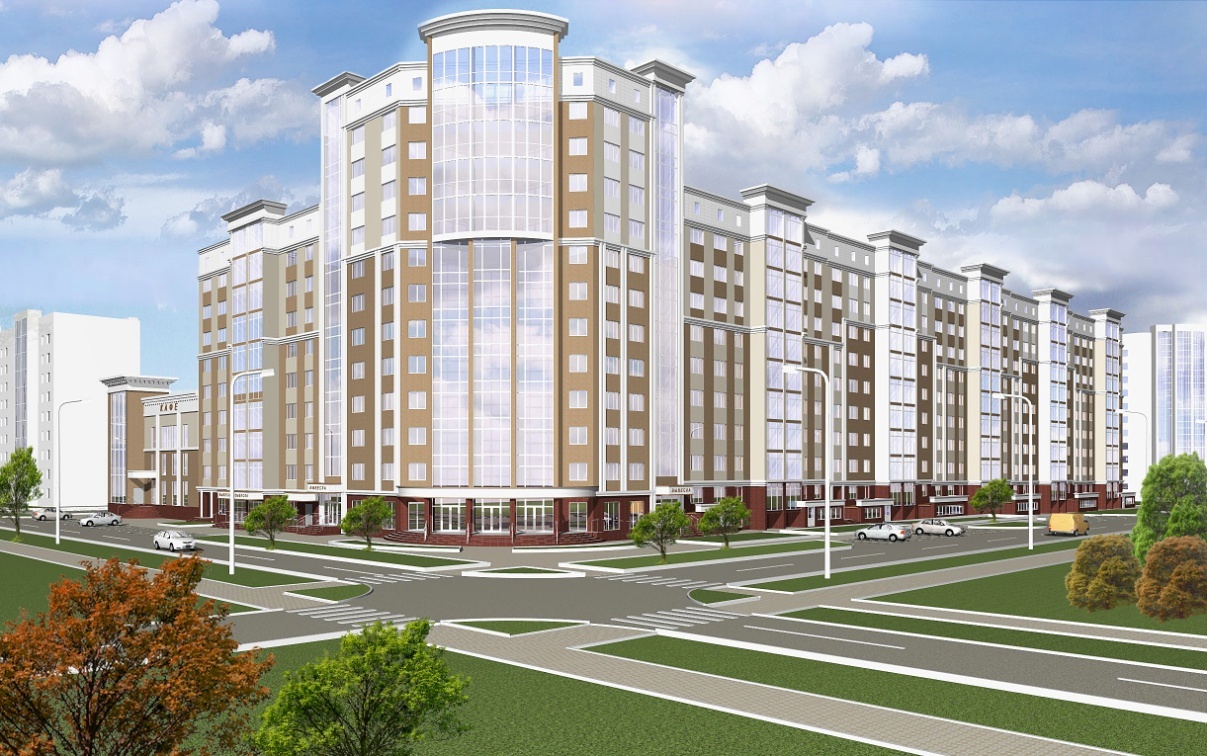 Застройщик – ООО «Риком»
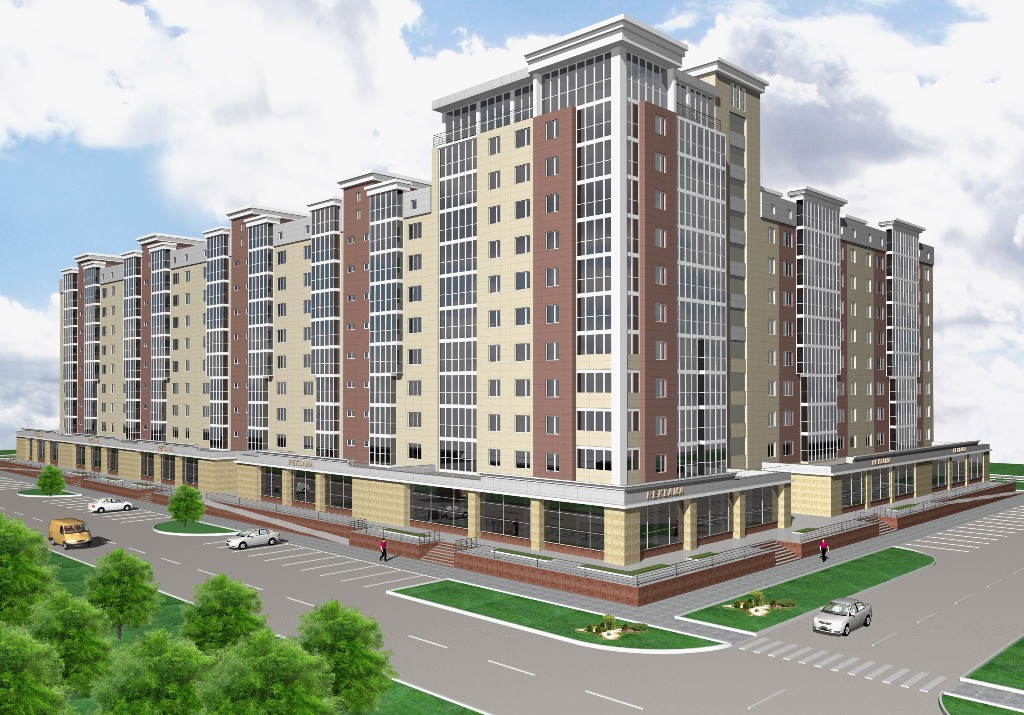 Застройщик – 
ОАО АК «Востокнефтезаводмонтаж»
ЗАВЕРШЕНИЕ СТРОИТЕЛЬСТВА ПРОБЛЕМНОГО МКД ПО УЛ.ХУДАЙБЕРДИНА, 150/152 (ОБМАНУТЫЕ ДОЛЬЩИКИ ОБРЕЛИ ЖИЛЬЁ)
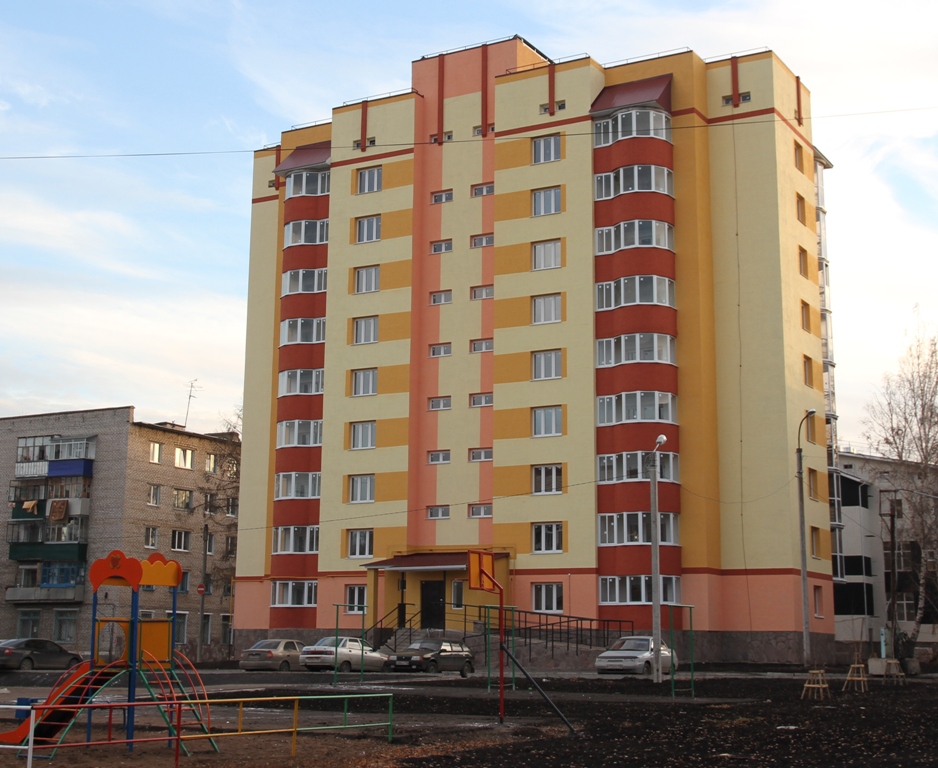 Сумма затрат – 54 млн руб.
Количество дольщиков – 40.
ПЕРСПЕКТИВЫ РАЗВИТИЯ 
ТЕРРИТОРИИ ГОРОДСКОГО ОКРУГА ГОРОД СТЕРЛИТАМАК
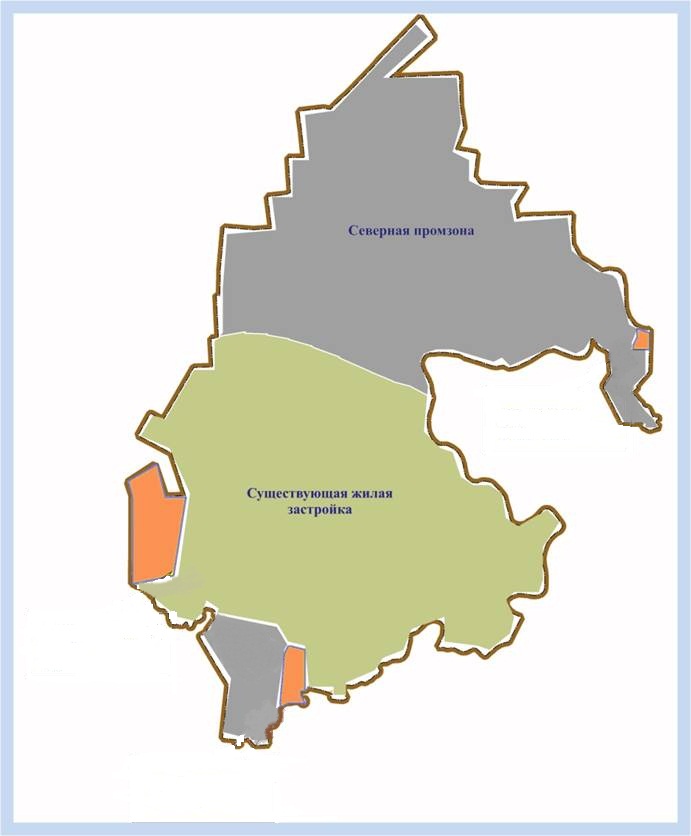 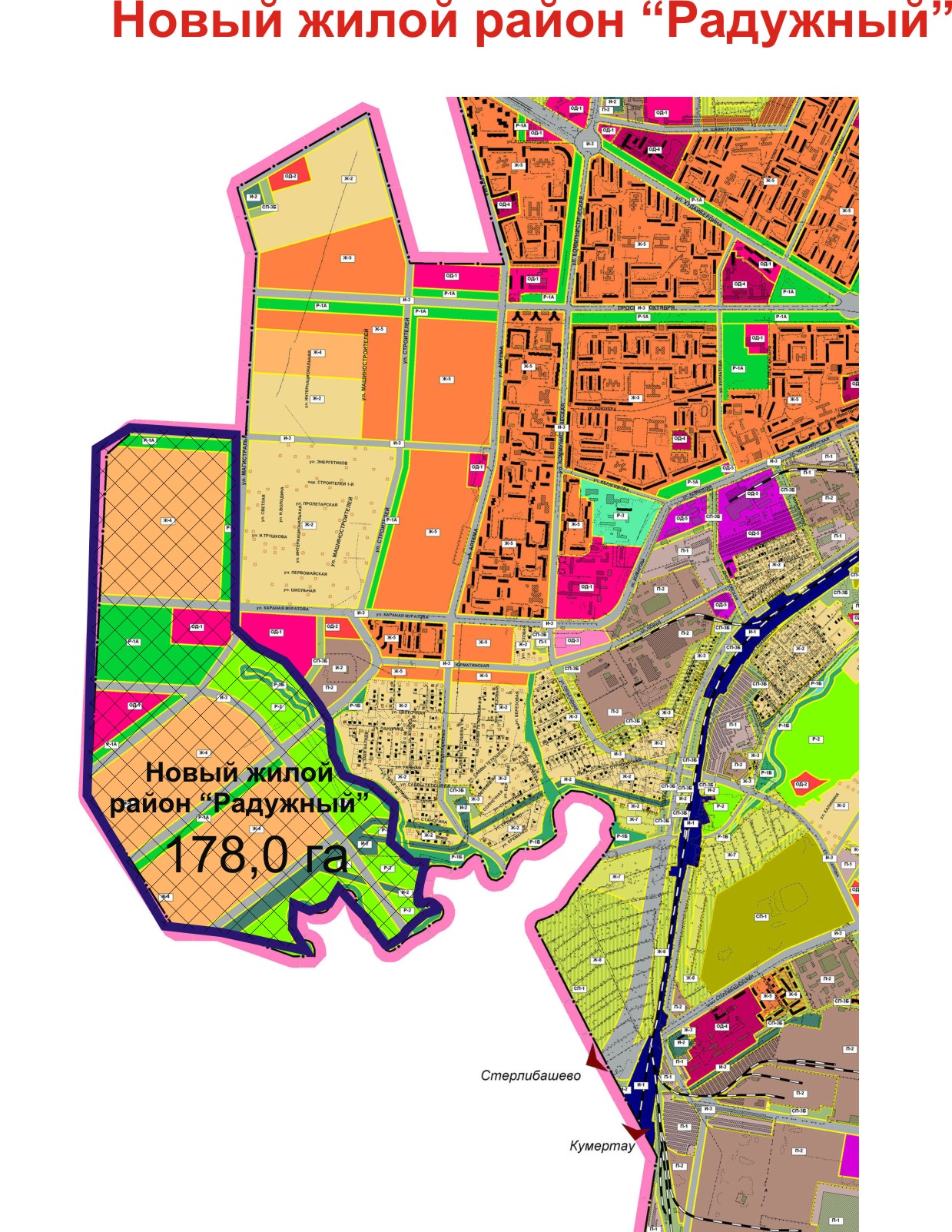 Северная 
пром. зона
пос.Шахтау
мкр.№№2, 4, 5 Западного жилого района
Существующая 
жилая застройка
Южная пром.зона
мкр.«Прибрежный»
ПРОЕКТ ПЛАНИРОВКИ ТЕРРИТОРИИ ЖИЛОГО РАЙОНА «РАДУЖНЫЙ» 
В ЮГО-ЗАПАДНОЙ ЧАСТИ ГОРОДА
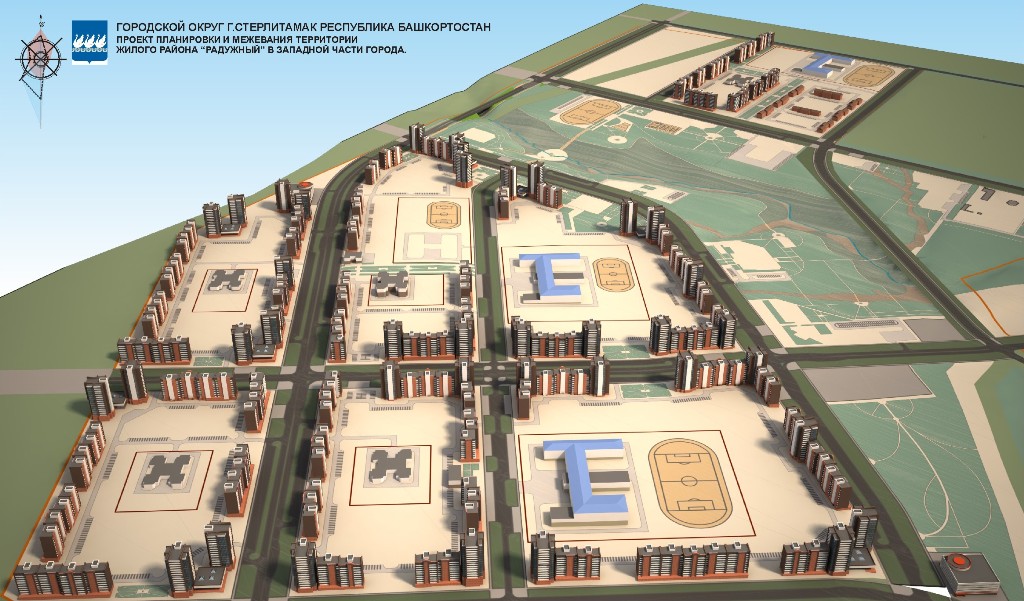 Территория – 178 га (около 400 тыс. кв.м. жилья)
План – 6 новых жилых микрорайонов с объектами социальной инфраструктуры (школы, детские сады, детская школа искусств), аквапарк, спортивно-оздоровительный комплекс
ПРОЕКТ ПЛАНИРОВКИ ТЕРРИТОРИИ ЖИЛОГО РАЙОНА 
«ПРИБРЕЖНЫЙ» В РАЙОНЕ Р.ОЛЬХОВКА
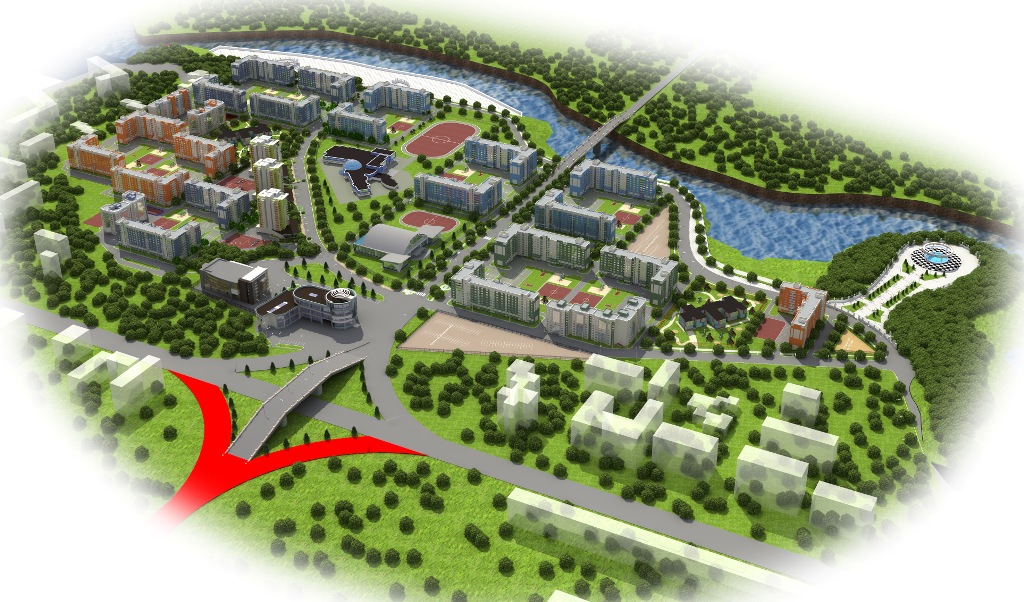 Территория – 70 га (I этап)
План – 27 МКД (220 тыс.м2 жилья), 2 детских сада на 230 мест каждый, школа, спорткомплекс, многоярусный паркинг, деловой центр.
Всего 600 тыс.м2.
ПЕРЕСЕЛЕНИЕ ГРАЖДАН ИЗ АВАРИЙНОГО ЖИЛЬЯ
площадь, кв.м                  количество домов
СТРОИТЕЛЬСТВО СОЦИАЛЬНОГО ЖИЛЬЯ 
(МНОГОКВАРТИРНЫЕ ЖИЛЫЕ ДОМА ПО ОРЕНБУРГСКОМУ ТРАКТУ)
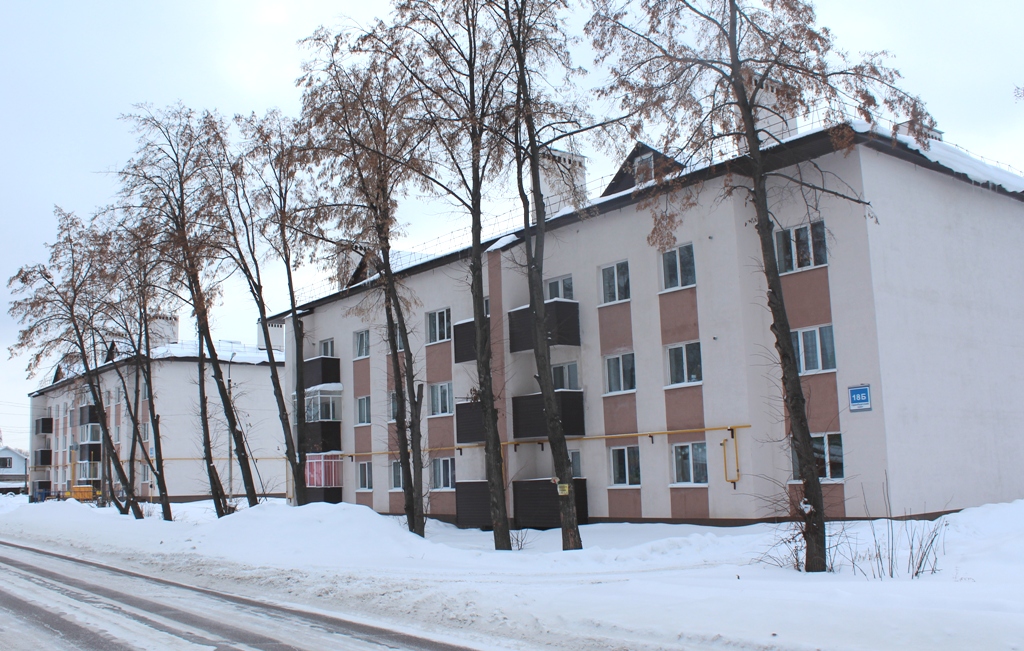 Всего по двум домам:
- введено 1642 м2 жилья;
сдано 36 квартир: дети-сироты - 12; приобретены на льготных условиях - 12 (бюджетники, по молодёжной программе и по программе улучшения жилищных условий), по программе переселения граждан из аварийного и ветхого жилья - 12.
РЕКОНСТРУКЦИЯ ДЕТСКИХ САДОВ В 2014 ГОДУ
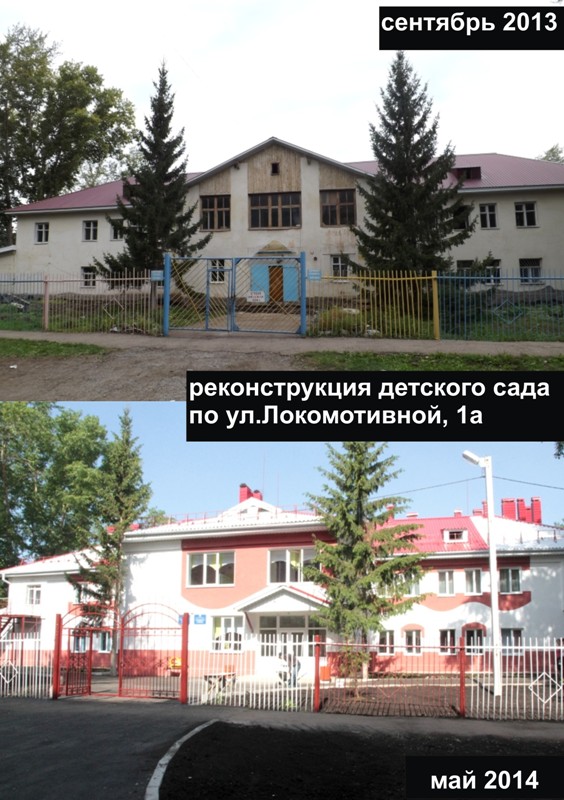 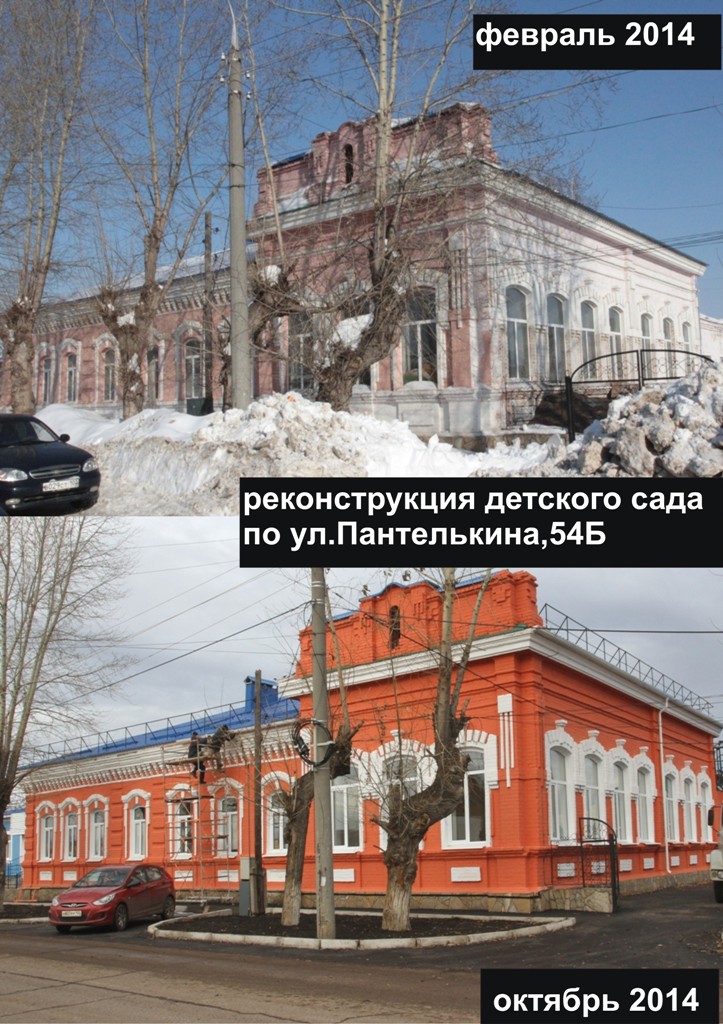 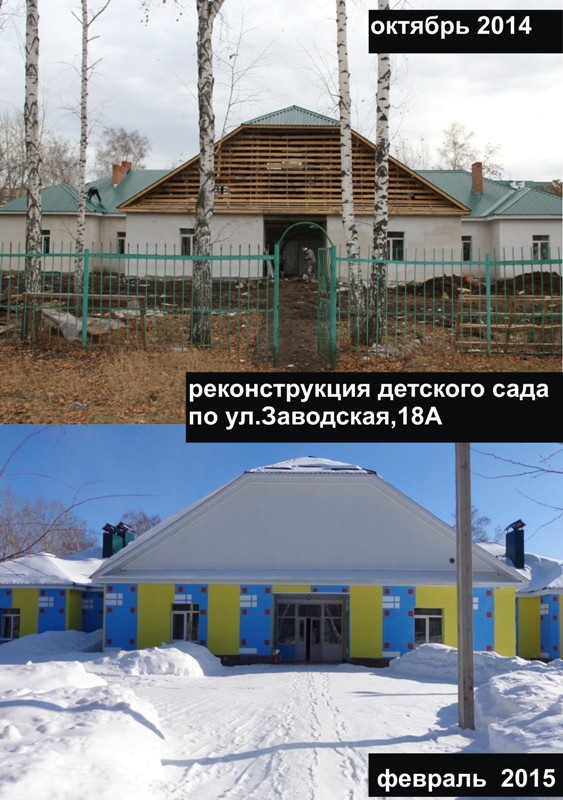 Очередь в ДОУ – 8642 ребёнка, из них дети от 3 до 7 лет – 376.
СТУДИЯ РАЗВИТИЯ ДЕТЕЙ «МЭРИ ПОППИНС»
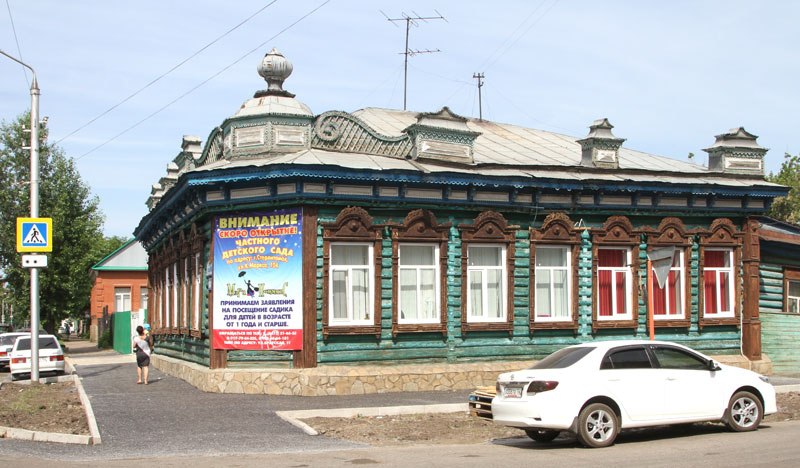 Субсидия из республиканского бюджета – 1 млн руб.
Грант Президента России – 1,5 млн руб.

Планируется организовать бассейный комплекс с посещением детей с ограничениями по здоровью.
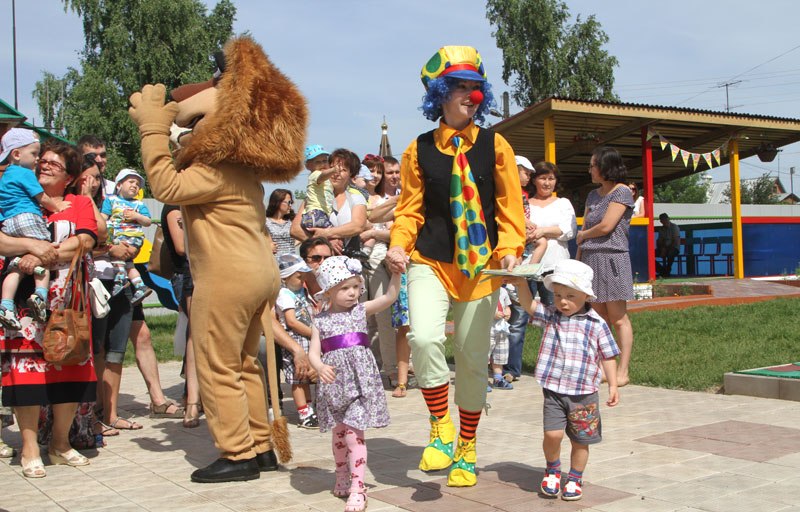 ПРОЕКТ БИЛДИНГ-САДОВ В МКР.№2 ЗАПАДНОГО ЖИЛОГО РАЙОНА
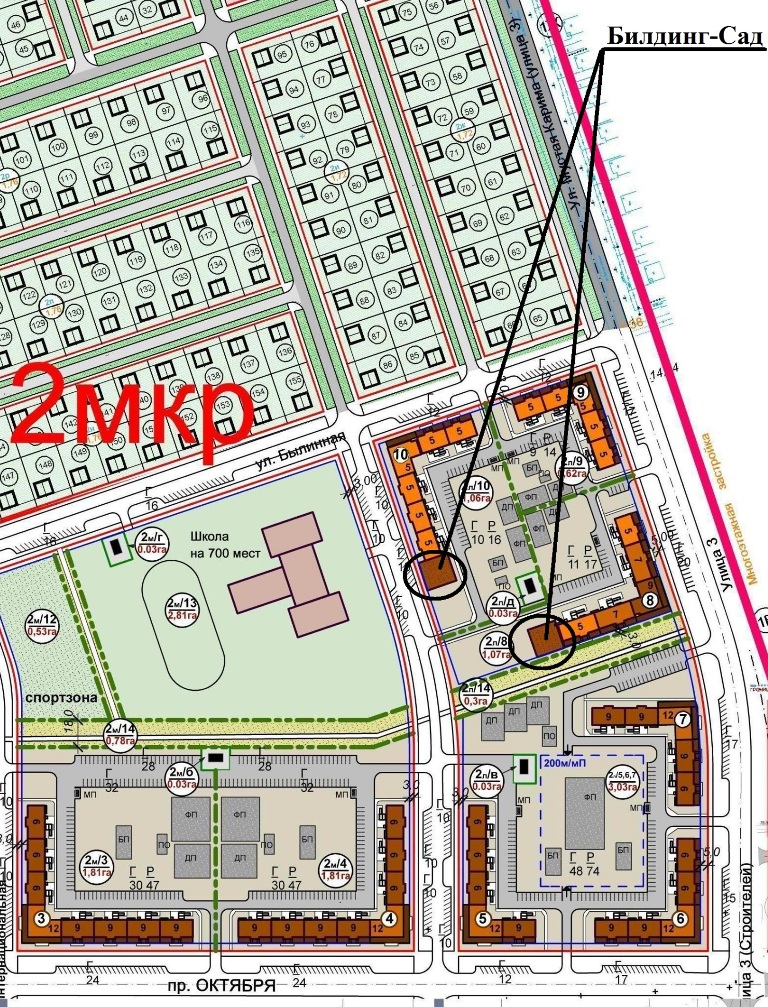 билдинг-сады
Сроки строительства: 
начало -  март 2015г.; окончание - 2016г.
Количество мест - по 40 в каждом.
ДЕМОГРАФИЧЕСКИЕ ПОКАЗАТЕЛИ ПО ГОРОДУ ЗА 2012-2014гг., чел.
МИГРАЦИОННЫЕ ПОТОКИ ПО ГОРОДУ, чел.
прирост  669 чел.
ПРОЕКТ ШКОЛЫ В МИКРОРАЙОНЕ 7Б ЗАПАДНЫЙ
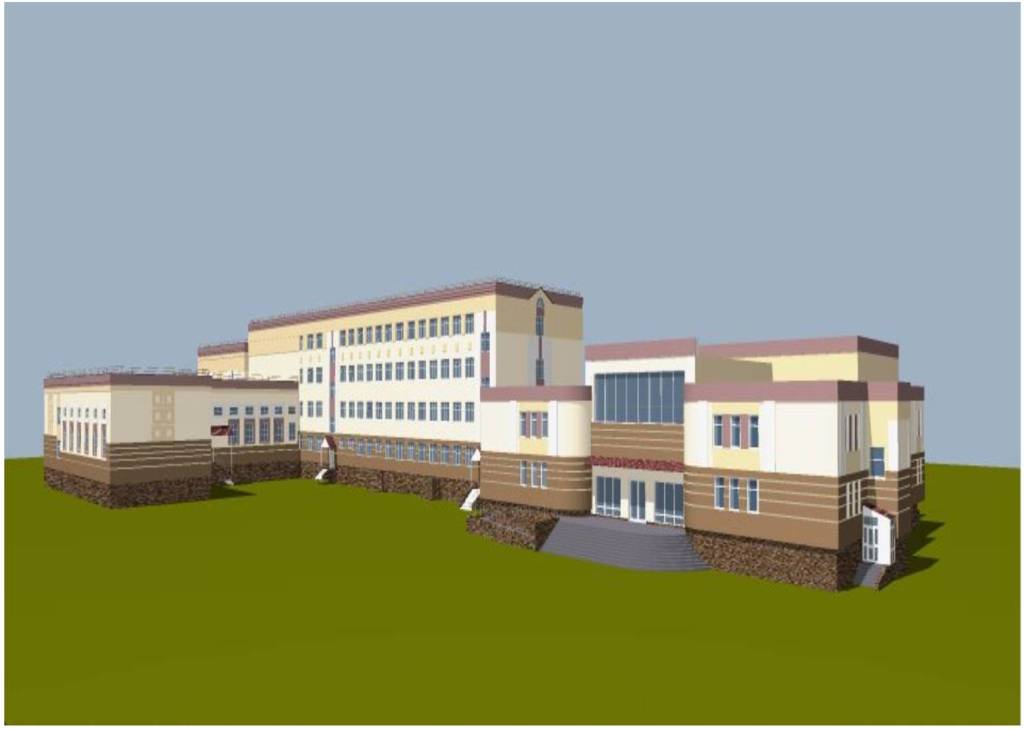 СУММА СРЕДНИХ БАЛЛОВ ПО ИТОГАМ ЕГЭ
В 2013 году 25 место.
УМНЫЙ СТЕРЛИТАМАК
Наши «стобальники»
85 победителей и призёров региональных олимпиад;
5 призёров всероссийской олимпиады;
2 «стобальника» по ЕГЭ;
гимназия №1 и лицей №1 – в ТОП «500 лучших школ России» по результатам олимпиад.
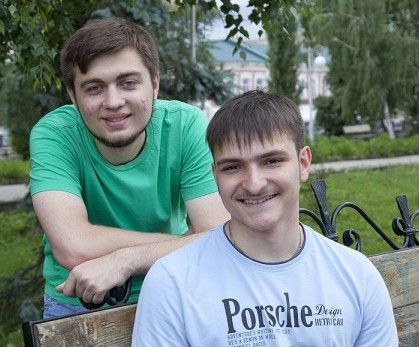 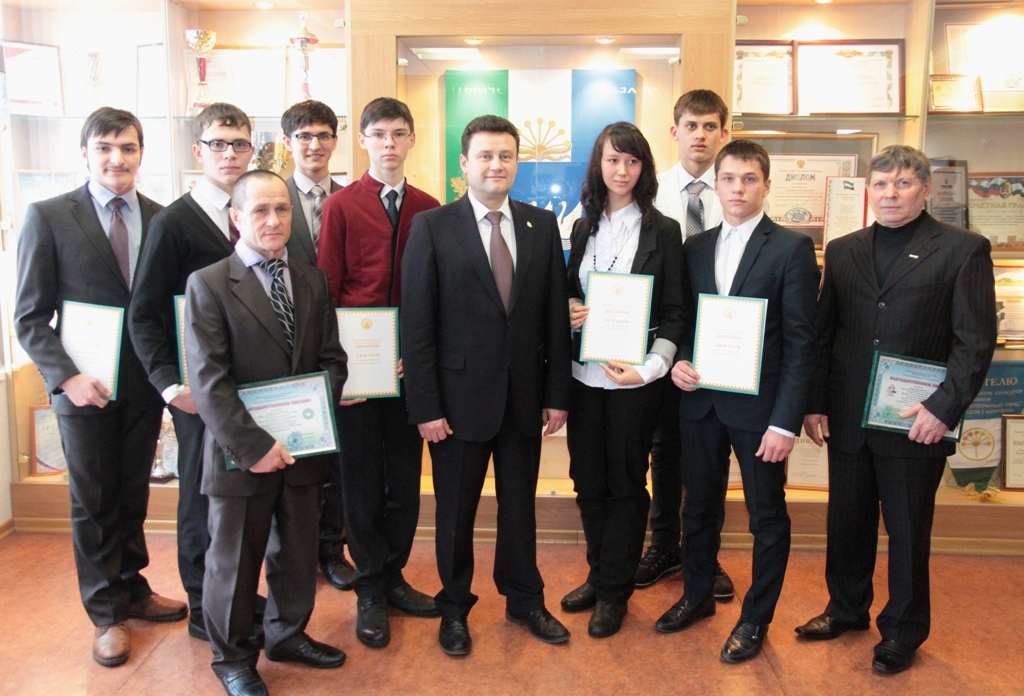 Победители и призёры олимпиад
НАШИ ПОБЕДЫ
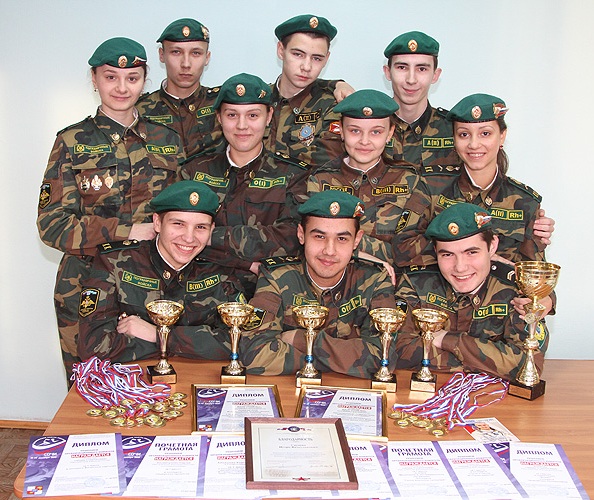 Команда школы №32 победила в соревнованиях «Шиповка юных» (г.Адлер)
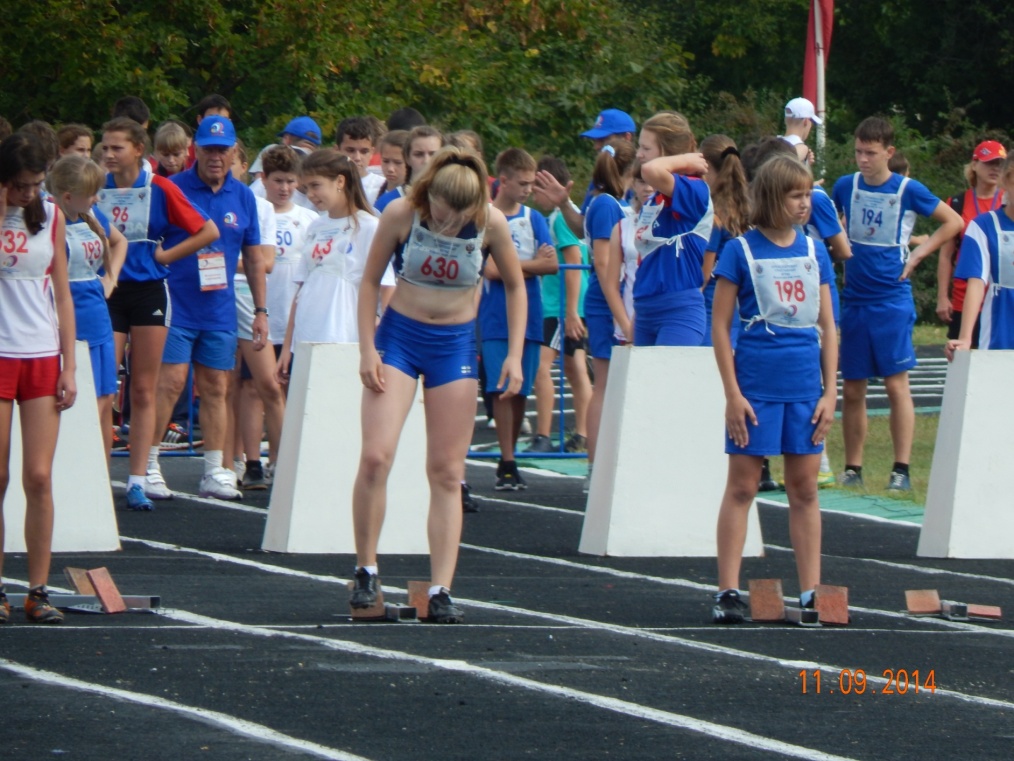 Класс ФСБ школы №4 взял Гран-при на Всероссийском спортивно-образовательном форуме «Олимпийское завтра России» (г.Сочи)
ЛЮБИМЫЕ НАСТАВНИКИ
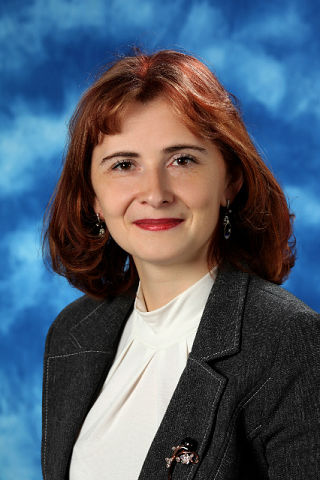 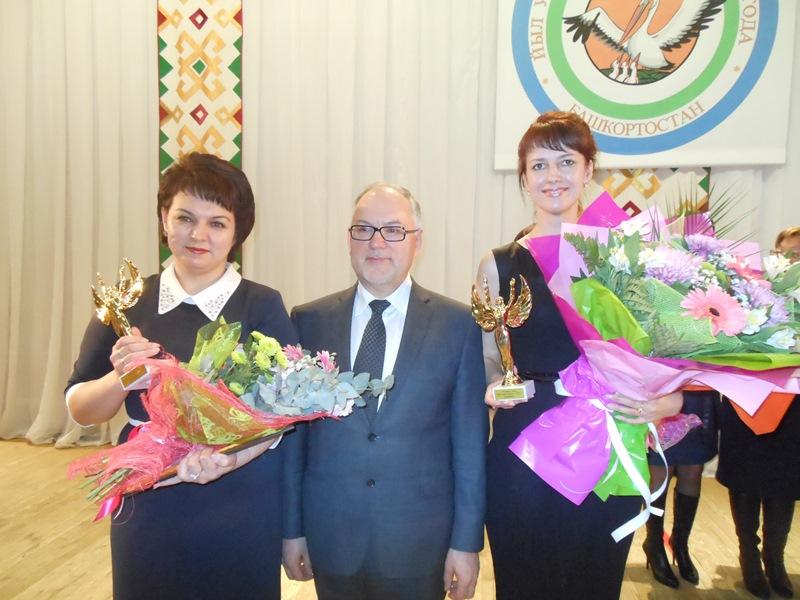 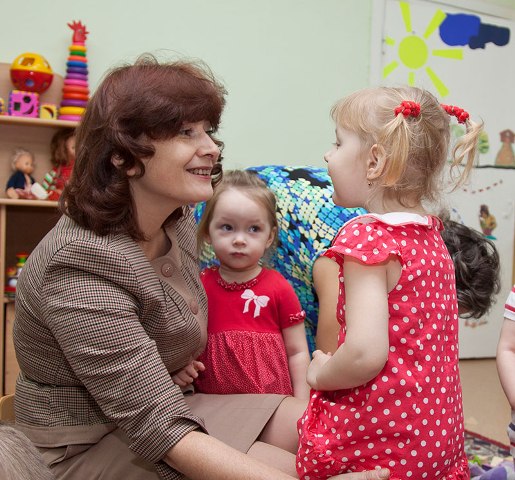 Лучший руководитель ДОУ – Марина Владимировна Салимова (д/с №21)
Лучшие профильные учителя – призёры конкурса «Учитель года Башкортостана».
Четверо получили гранты.
ОРГАНИЗАЦИЯ ОТДЫХА, ОЗДОРОВЛЕНИЯ И ЗАНЯТОСТИ ДЕТЕЙ  В ЛЕТНИЙ ПЕРИОД
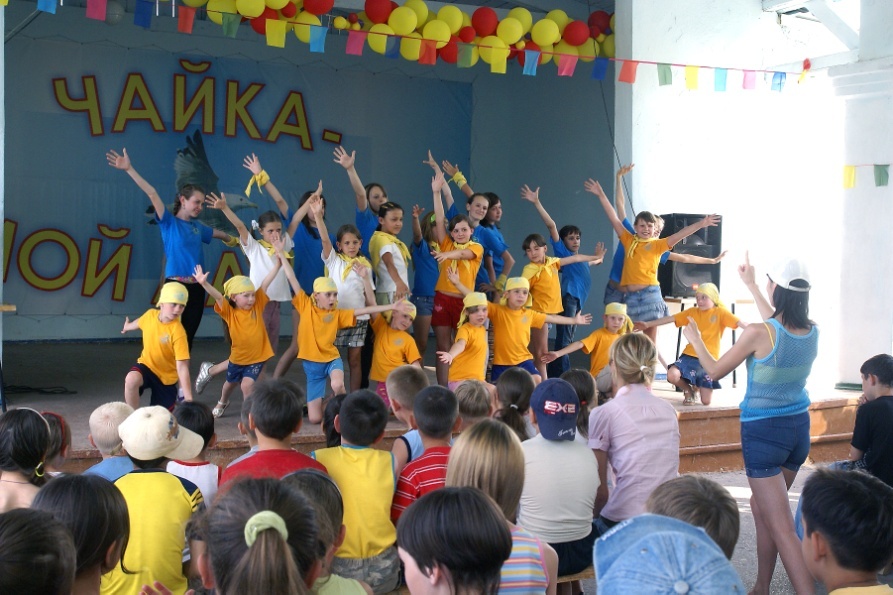 Охват детей – 88%.
Объём средств – 80 млн руб.
30 детей (18 сирот) отдохнули в Крыму.
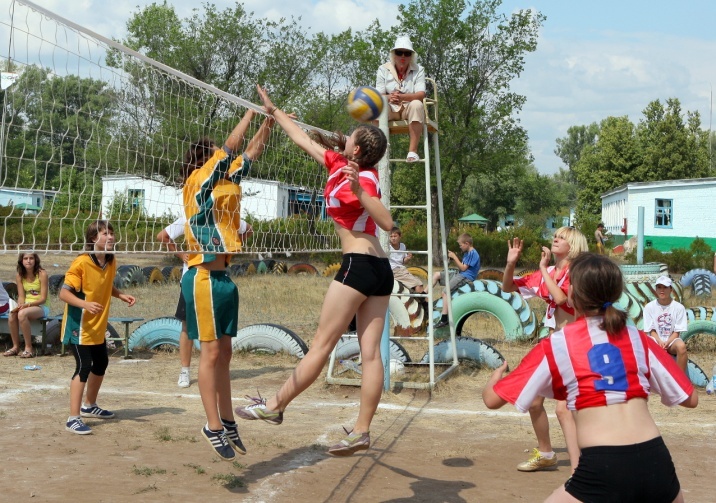 ГОРОДСКИЕ ИНТЕРЬЕРЫ
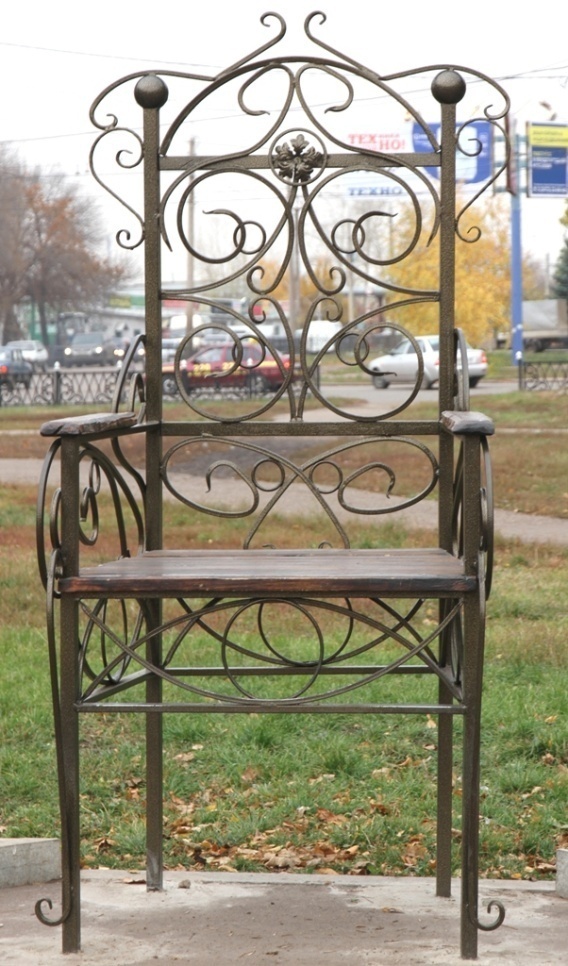 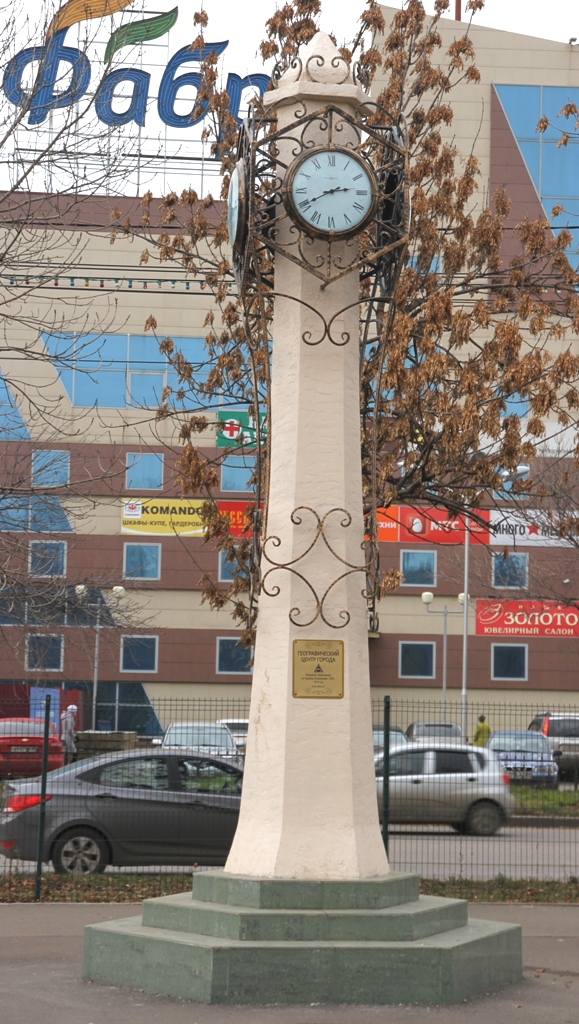 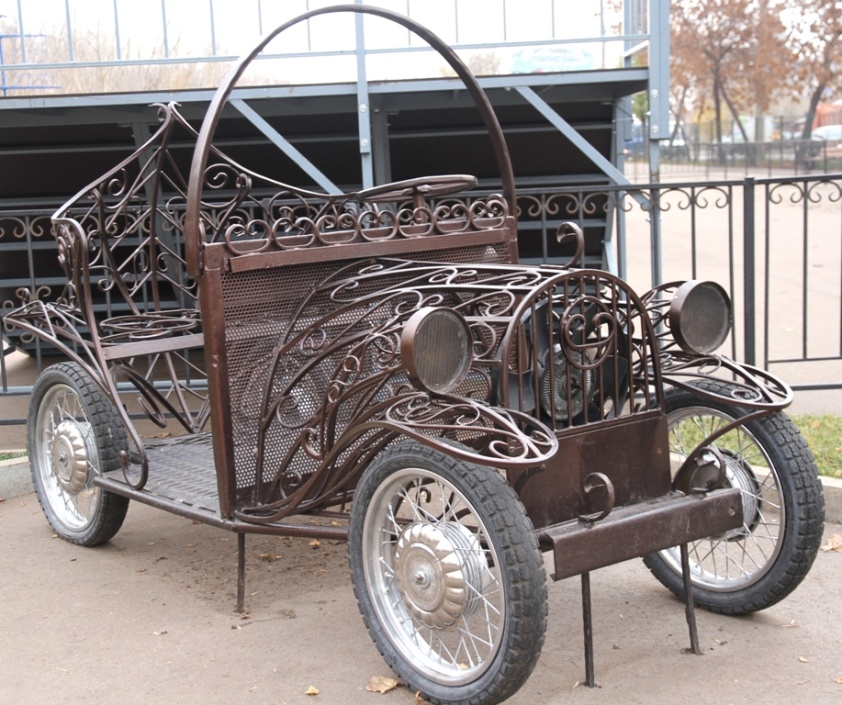 ВОЕННАЯ ТЕХНИКА В ПАРКЕ ПОБЕДЫ
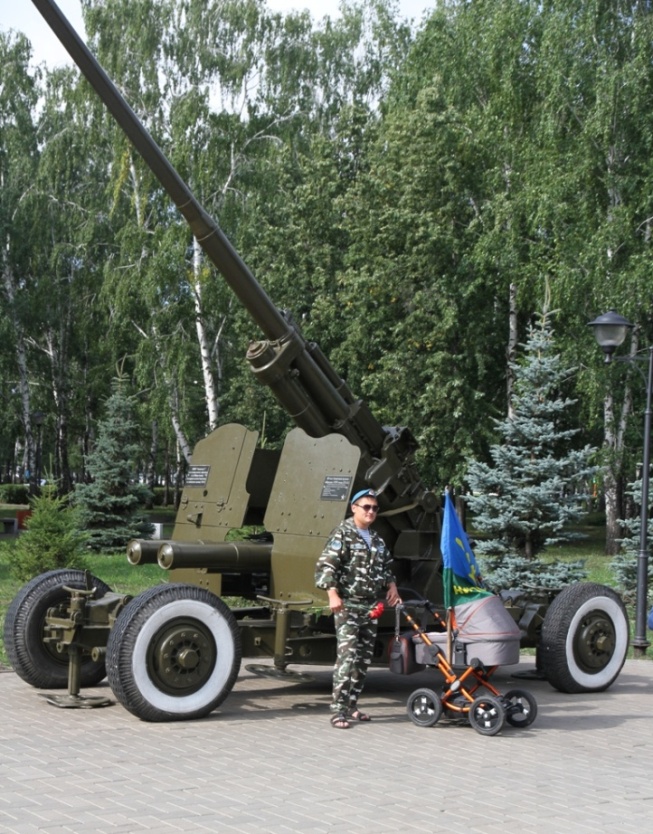 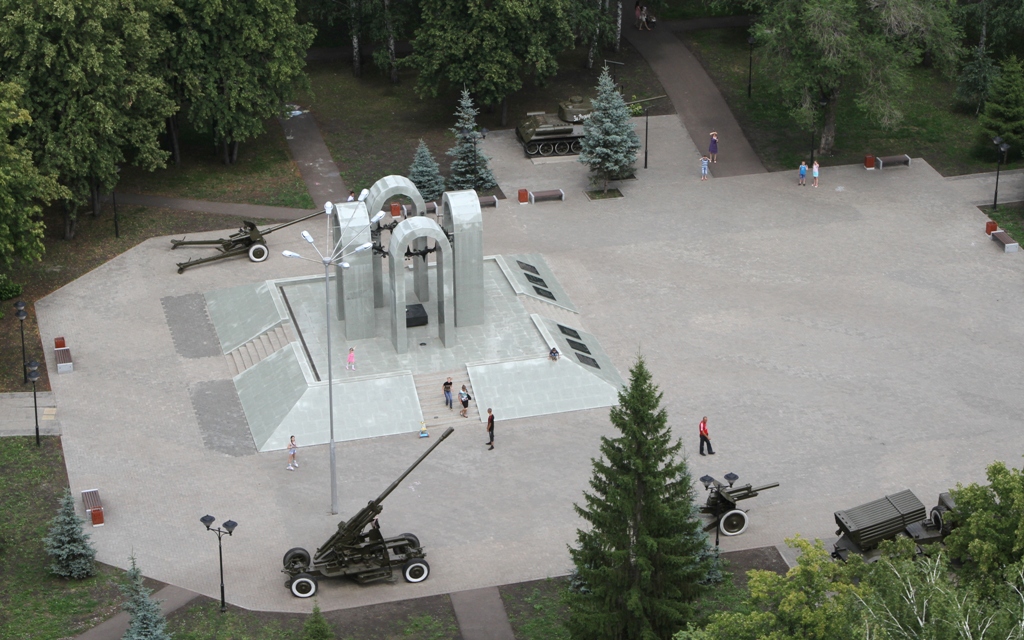 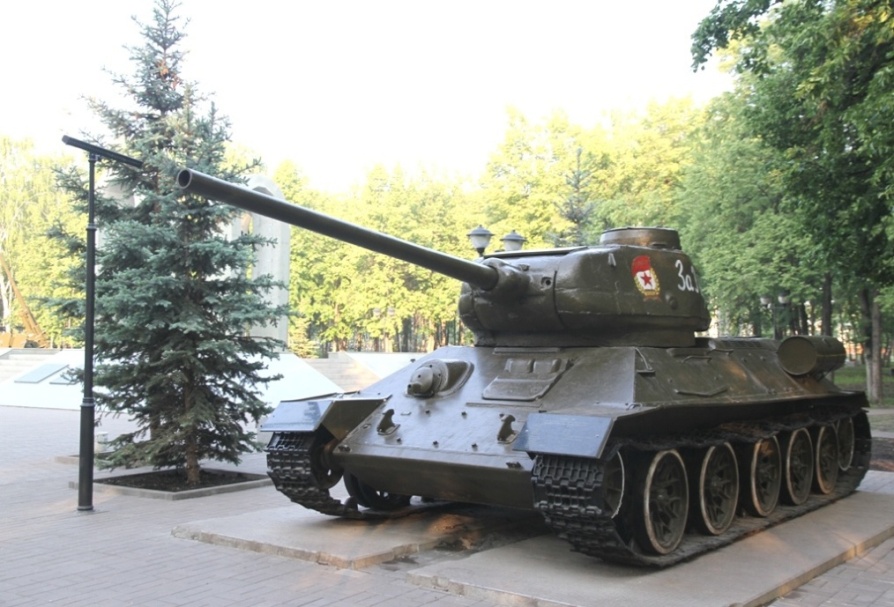 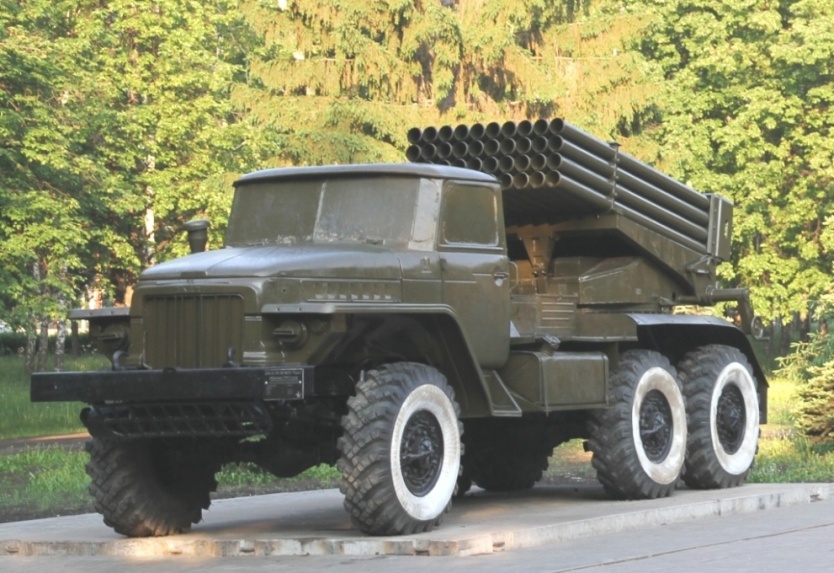 САЙТ В ЧЕСТЬ 70-ЛЕТИЯ ПОБЕДЫ 
В ВЕЛИКОЙ ОТЕЧЕСТВЕННОЙ ВОЙНЕ
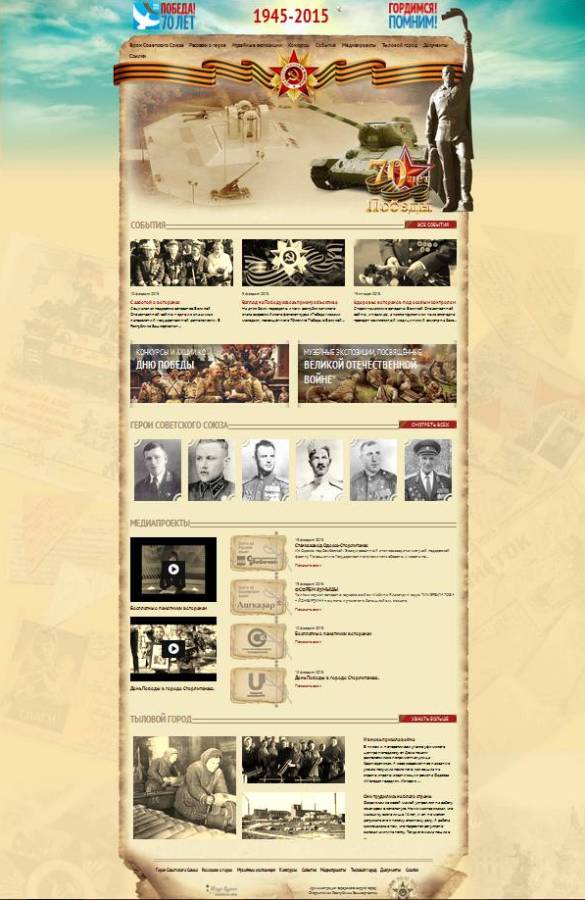 ОРГАНИЗАЦИЯ ПЕШЕХОДНОЙ ЗОНЫ В ИСТОРИЧЕСКОЙ ЧАСТИ ГОРОДА В ГРАНИЦАХ УЛИЦ ХУДАЙБЕРДИНА, САККО И ВАНЦЕТТИ, МИРА, К.МАРКСА
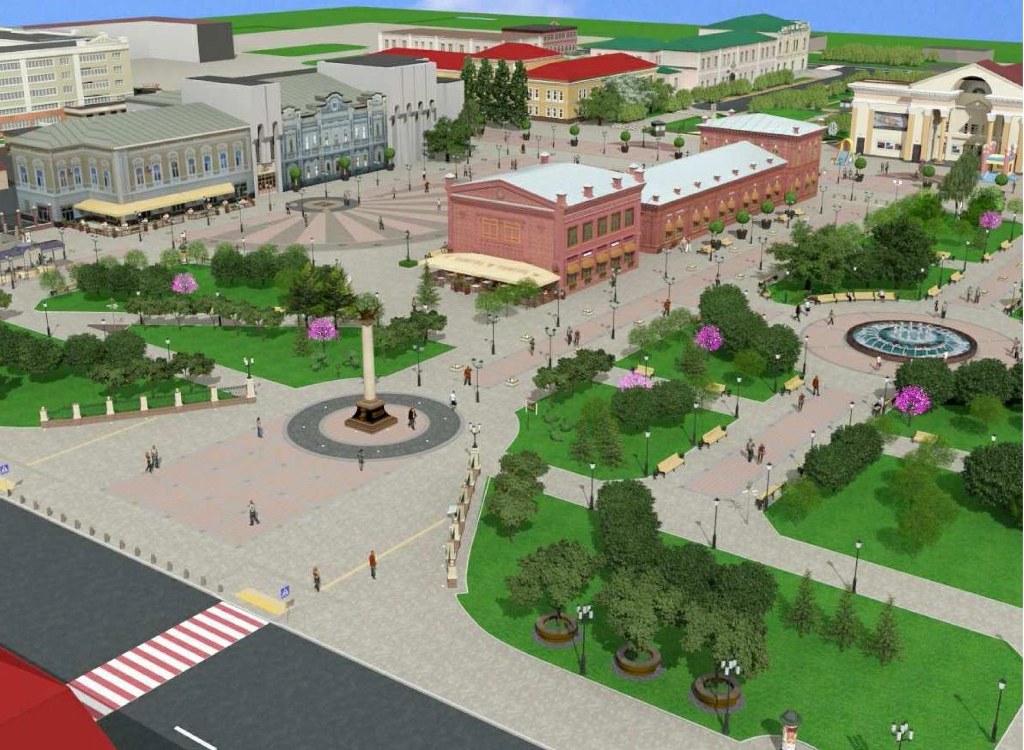 Стоимость проекта – 220 млн руб.
Точки притяжения: площадь звёзд,  памятники в честь основания города и В.Высоцкому, фонтанная группа, торговые ряды купцов Баязитовых
ОРГАНИЗАЦИЯ ПЕШЕХОДНОЙ ЗОНЫ В ИСТОРИЧЕСКОЙ ЧАСТИ ГОРОДА В ГРАНИЦАХ УЛИЦ ХУДАЙБЕРДИНА, САККО И ВАНЦЕТТИ, МИРА, К.МАРКСА
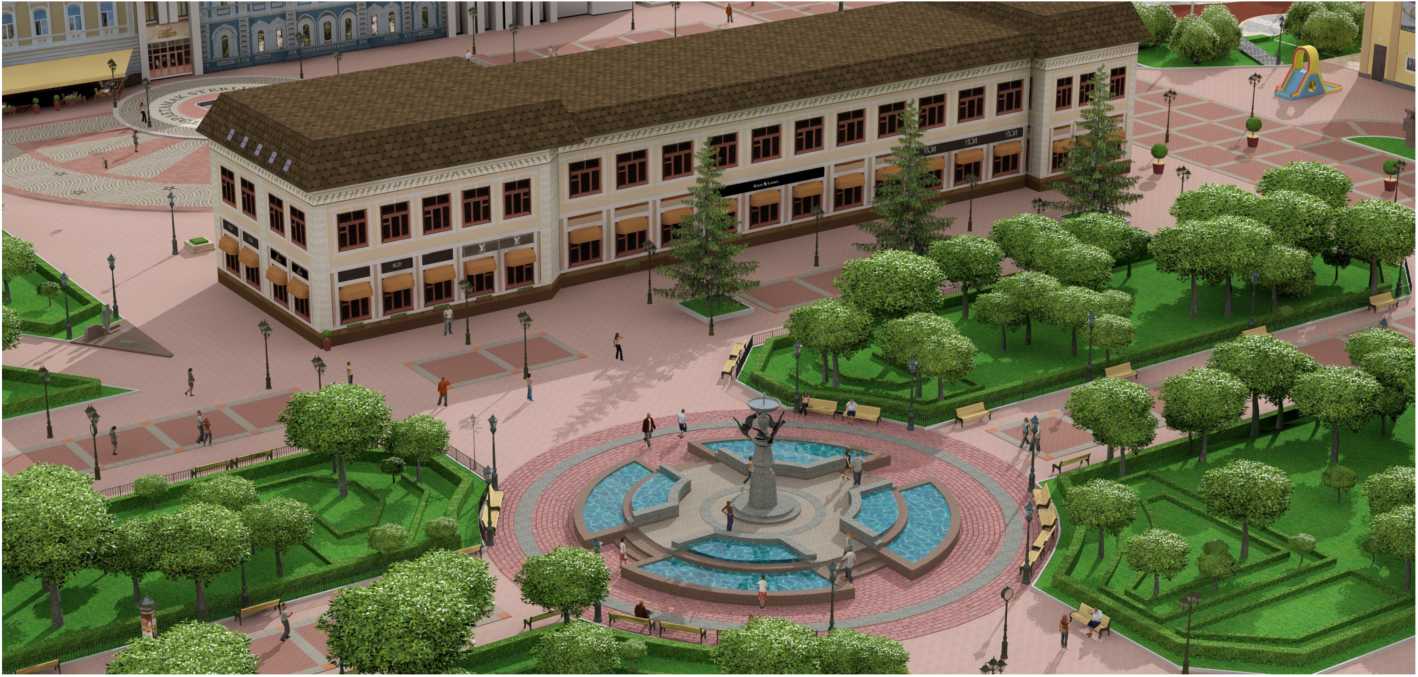 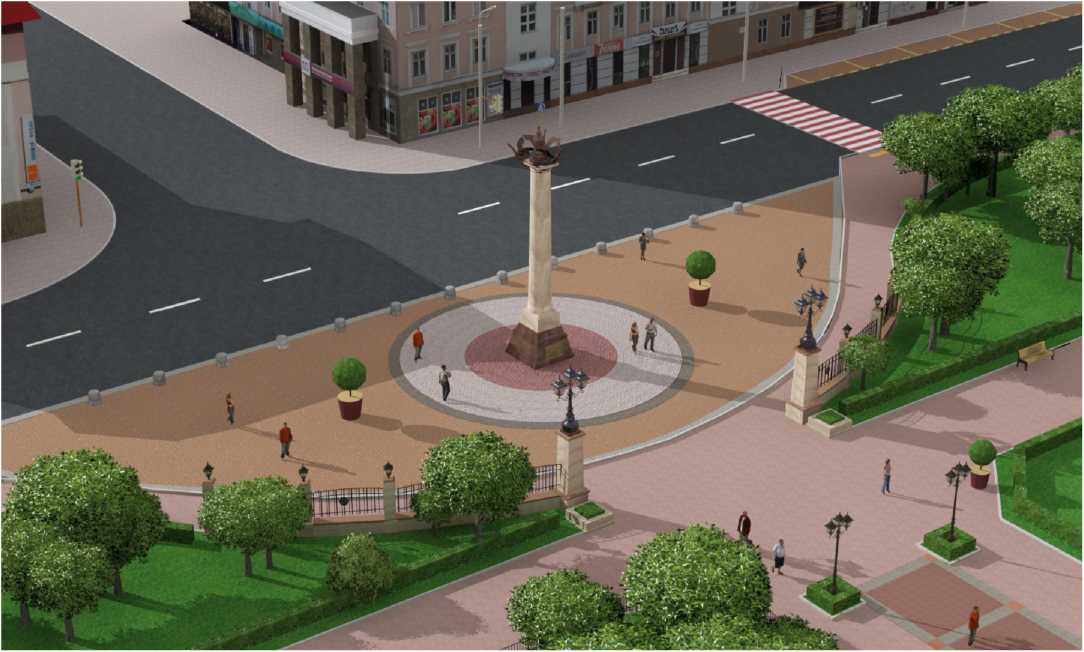 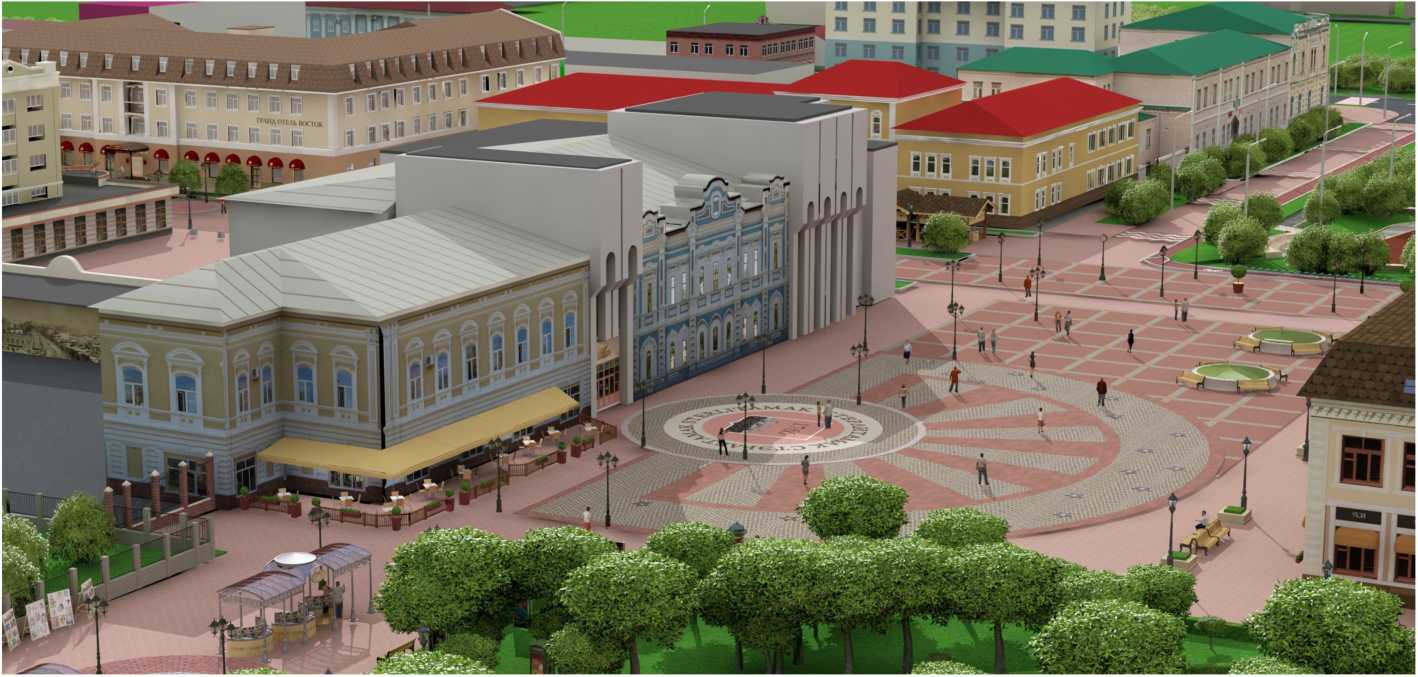 НОВЫЕ ПЕШЕХОДНЫЕ ЗОНЫ С ВЕЛОДОРОЖКАМИ
Пешеходная зона по ул.Коммунистической с велодорожками
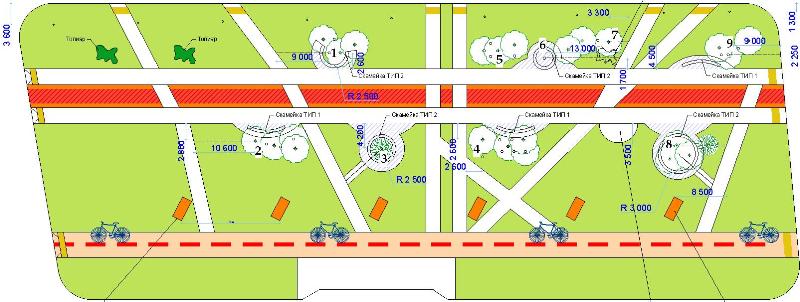 Скульптурное мозаичное панно «Знаки зодиака» по пр.Ленина
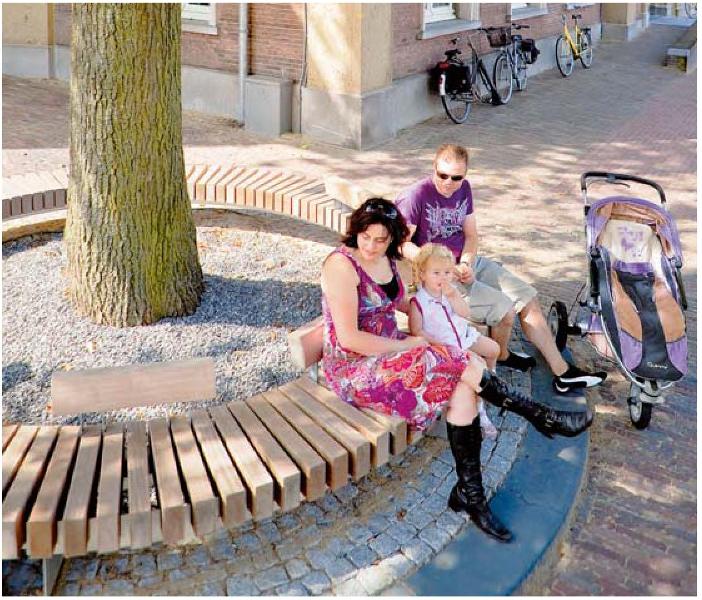 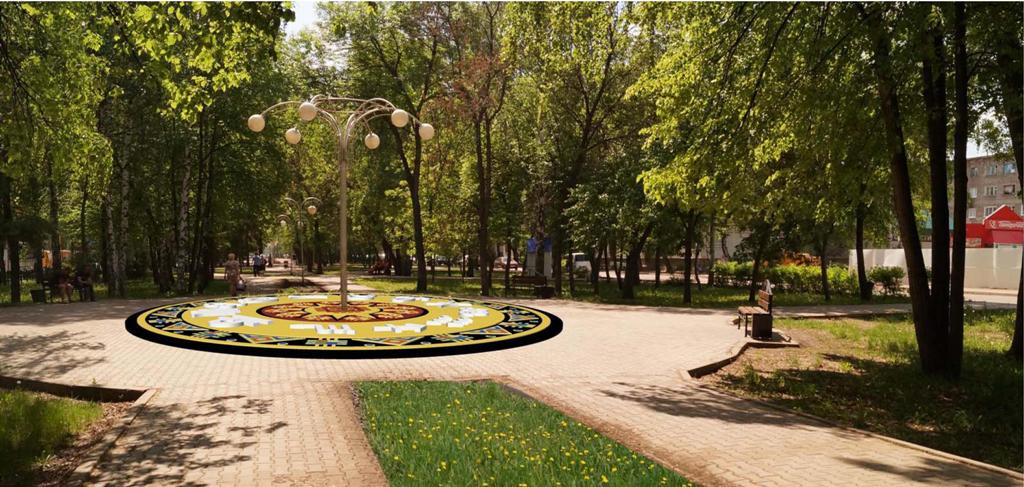 РЕКОНСТРУКЦИЯ ГОРОДСКОГО ДВОРЦА КУЛЬТУРЫ
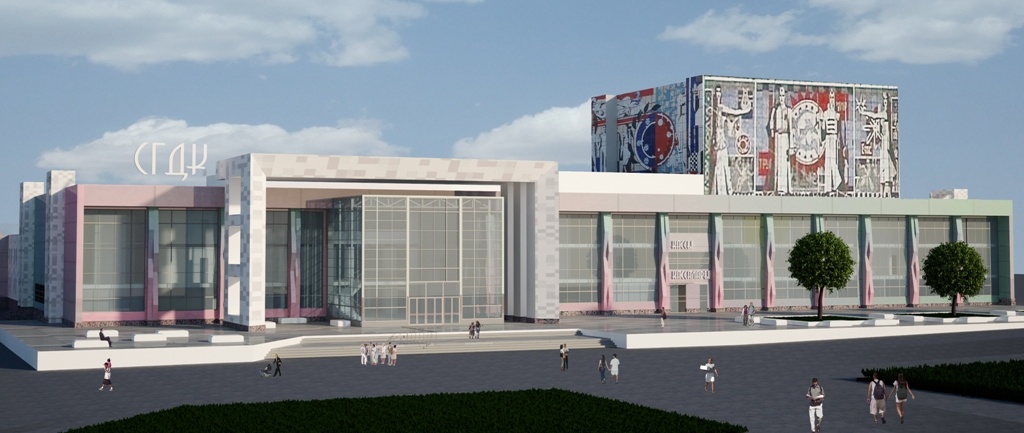 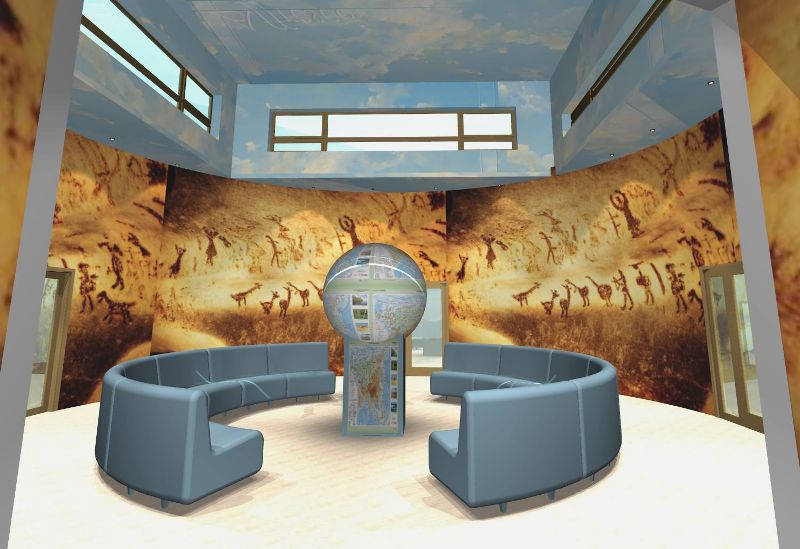 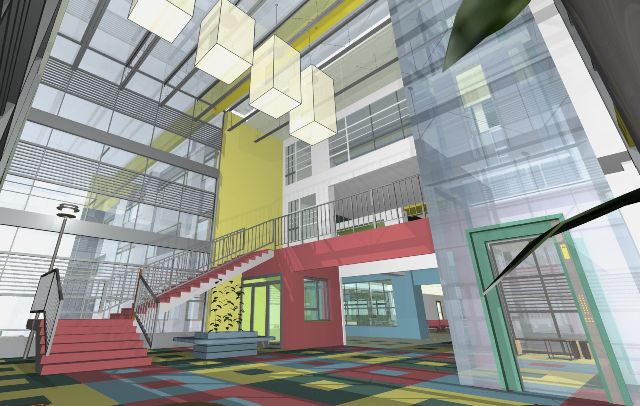 Стоимость проекта – 220 млн руб.
Точки притяжения: музей камня, фонтанная группа, лифт, эффективная перепланировка помещений.
Начало реализации проекта – 2015 год.
Завершение – по мере выделения средств из бюджета.
ПРОЕКТЫ ПАМЯТНИКА В.ВЫСОЦКОМУ 
И МАЛЫХ АРХИТЕКТУРНЫХ ФОРМ
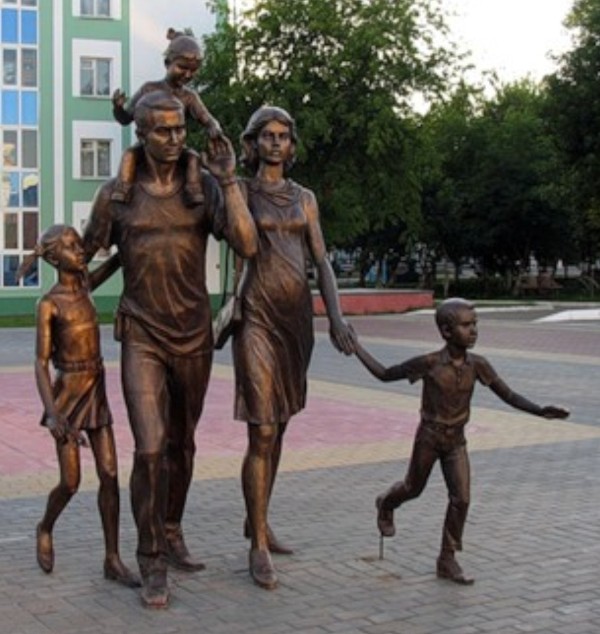 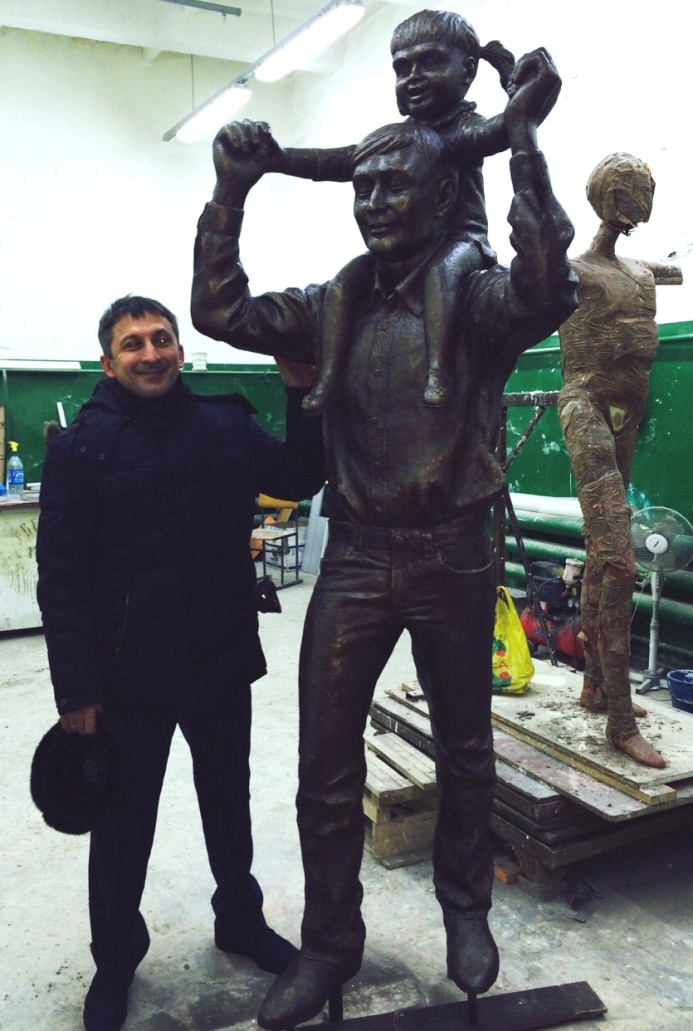 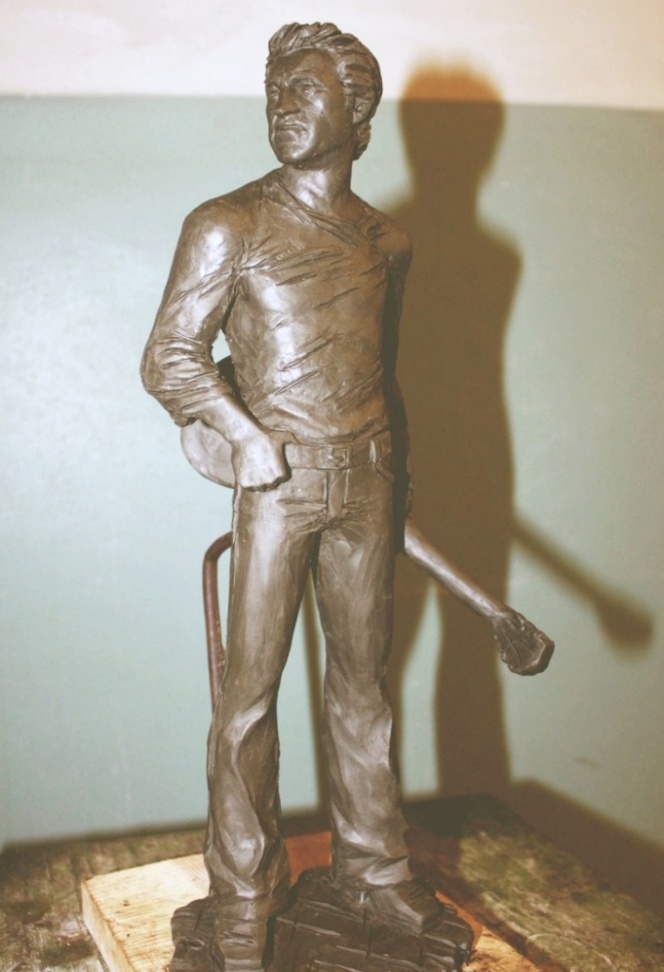 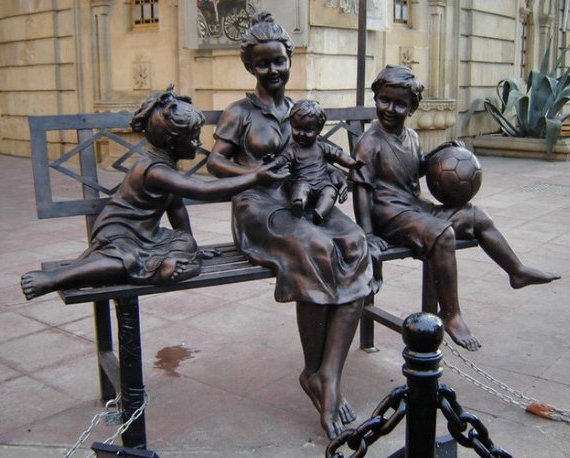 ПРОЕКТЫ ПАМЯТНИКА В.ВЫСОЦКОМУ 
И МАЛЫХ АРХИТЕКТУРНЫХ ФОРМ
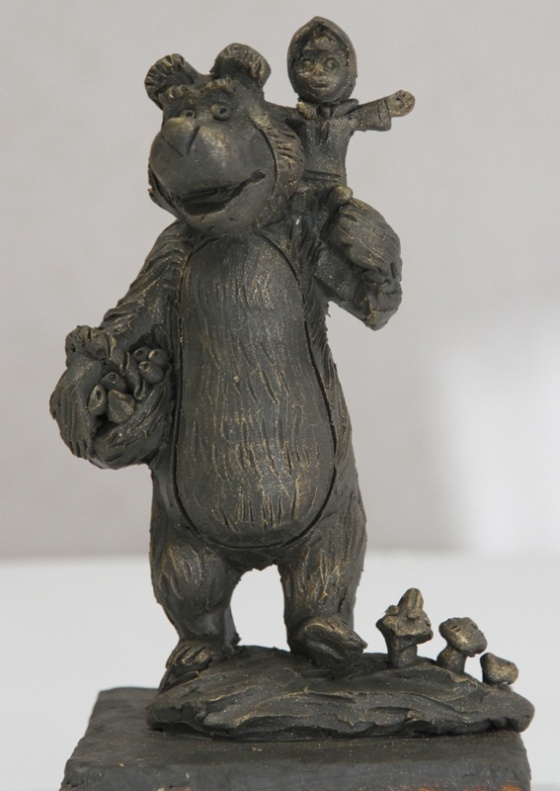 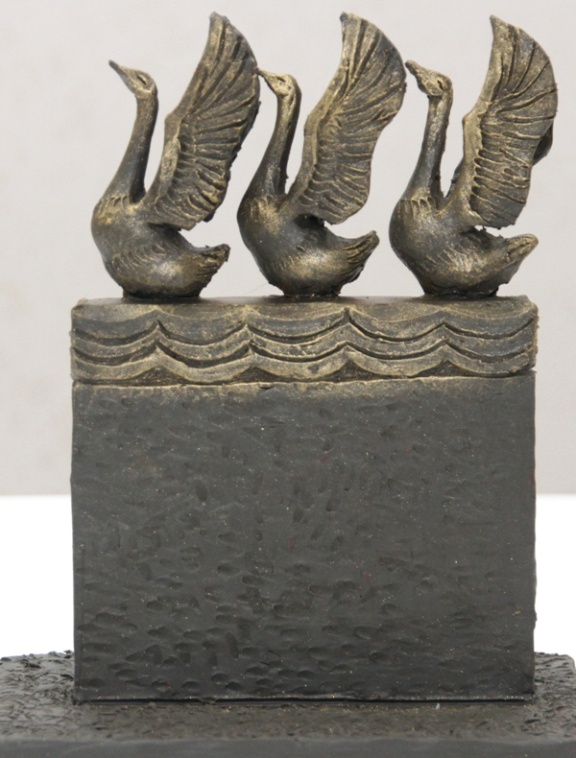 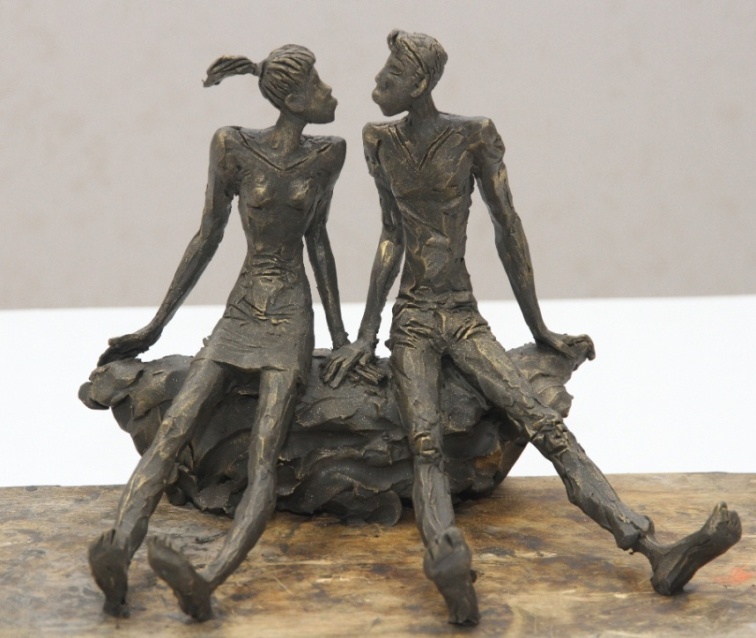 Скульптор – 
Александр Пименов
СТРОИТЕЛЬСТВО II ОЧЕРЕДИ ТОРГОВОГО ЦЕНТРА «ФАБРИ»
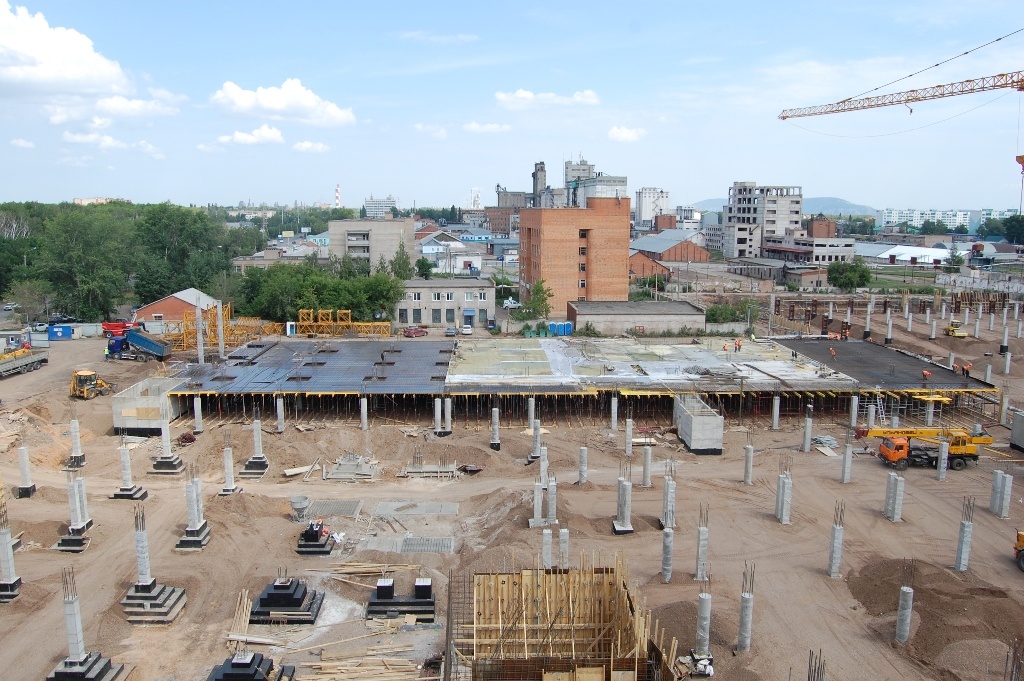 Общая площадь – 84 тыс. м2
Площадь II очереди – 59,5 тыс. м2
Открытие – ноябрь 2014г.
Сумма инвестиций – порядка 2 млрд руб.
Количество рабочих мест – более 800
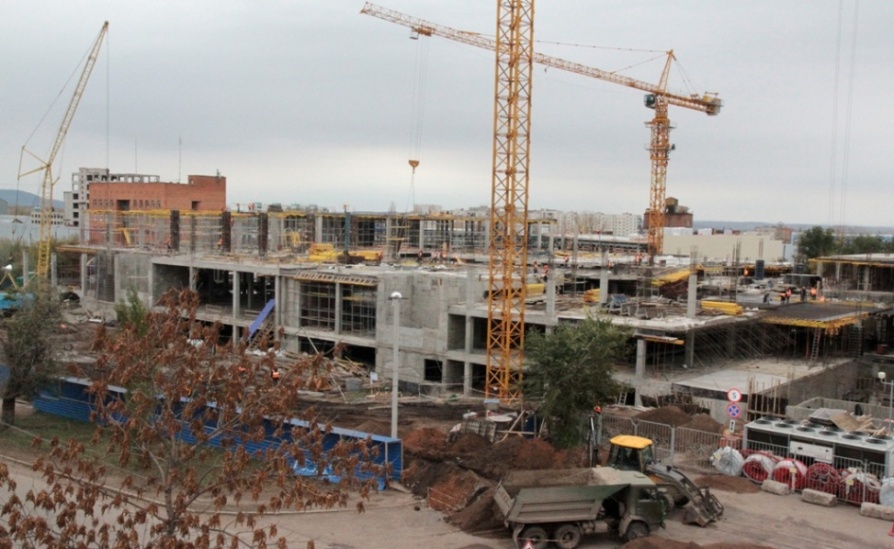 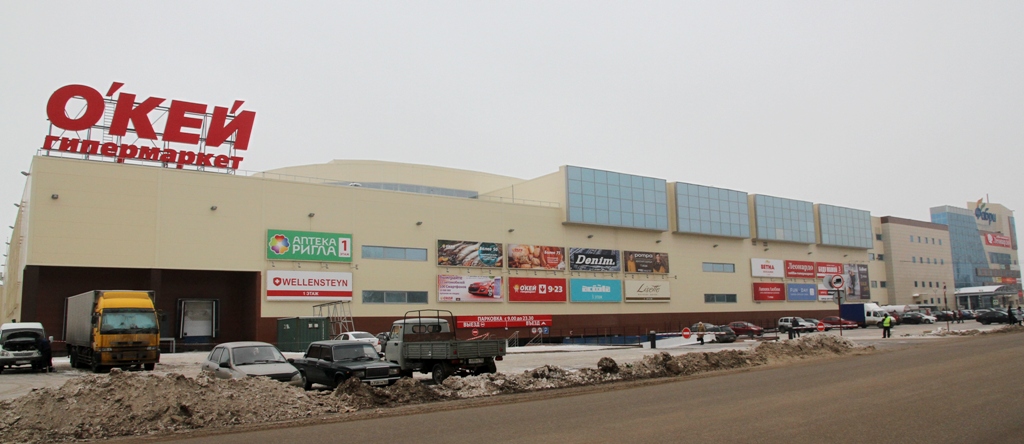 СТРОИТЕЛЬСТВО ТОРГОВОГО ЦЕНТРА «METRO»
Планируемые инвестиции 
- 1 млрд руб.
Открытие – начало 2015г.
Количество рабочих мест – 500
Торговая площадь – 5 тыс. 112 м2
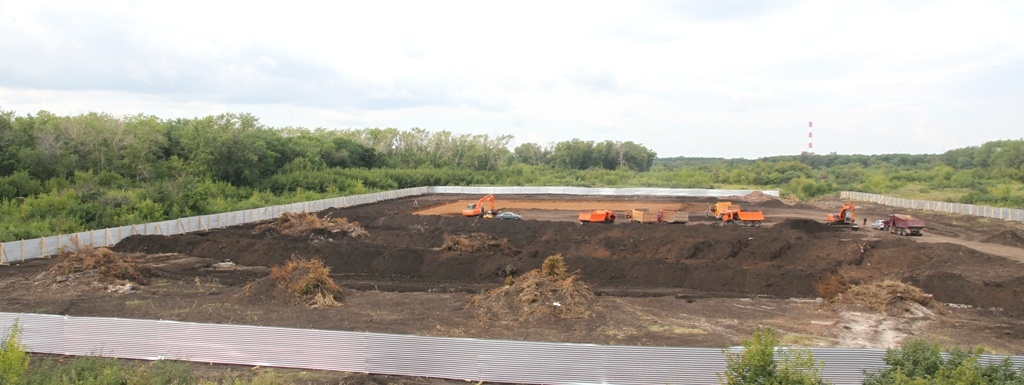 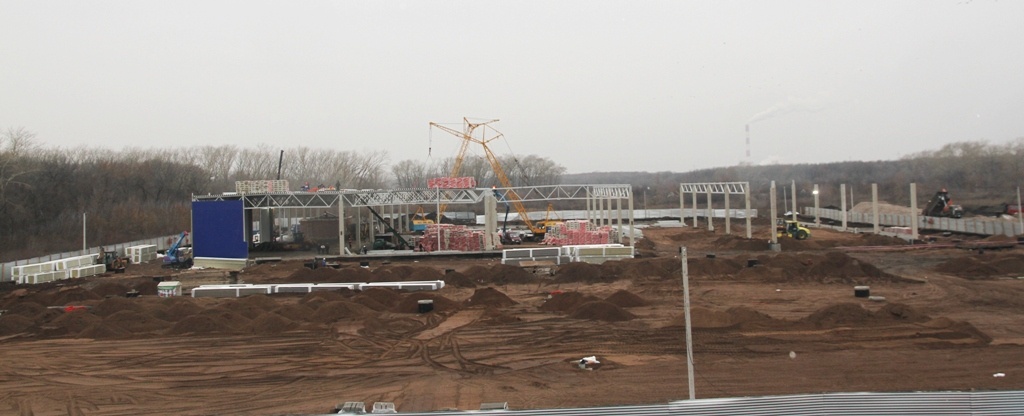 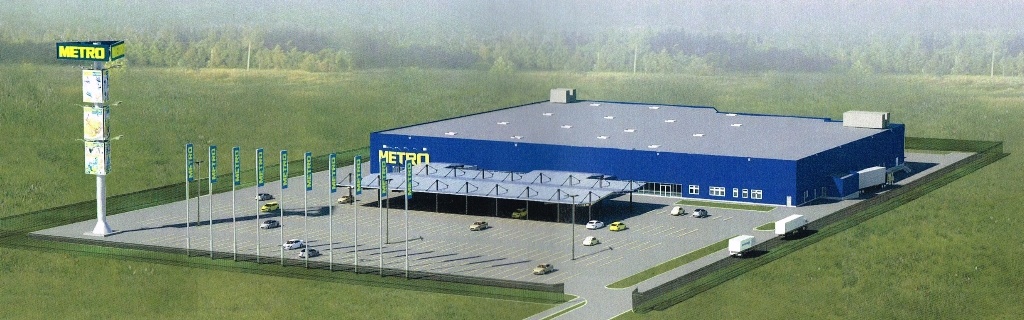 СТРОИТЕЛЬСТВО ТОРГОВОГО ЦЕНТРА «СИТИ-МОЛЛ»
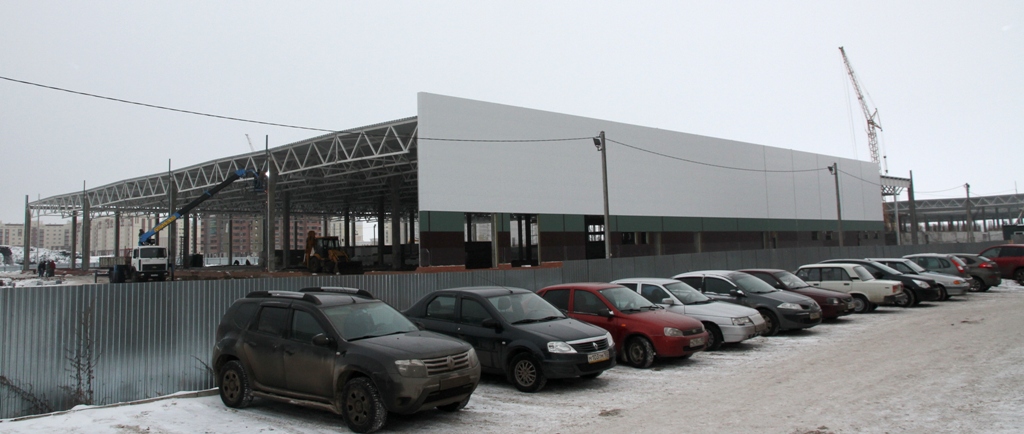 Общая площадь – 54 400 тыс. м2
Торговая площадь – 44 тыс. м2
Открытие – декабрь 2015г.
Количество рабочих мест – 1200
Сумма инвестиций – 2 млрд 200 руб.
Якорные арендаторы: супермаркет «Магнит» -7,0 тыс.м2 , гипермаркет строительных материалов «МегаСтрой»  - 15 тыс.м2.
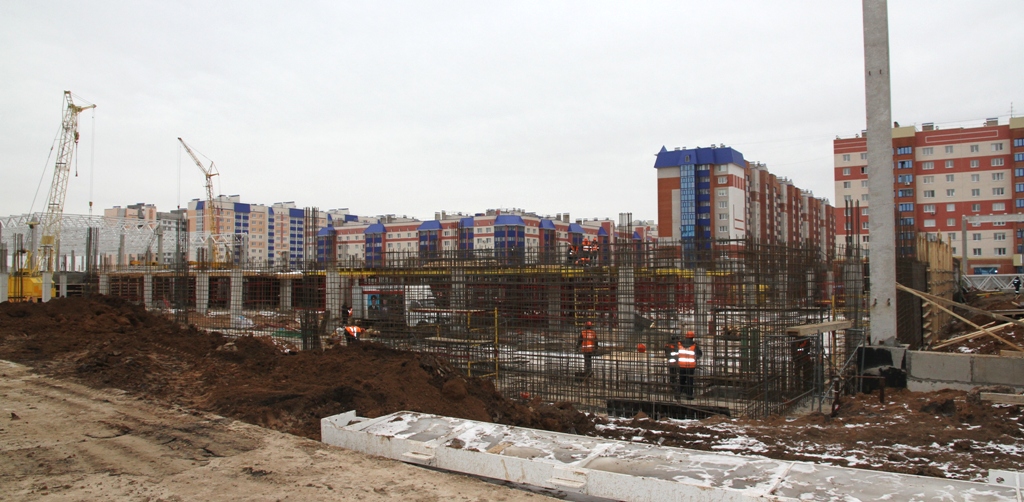 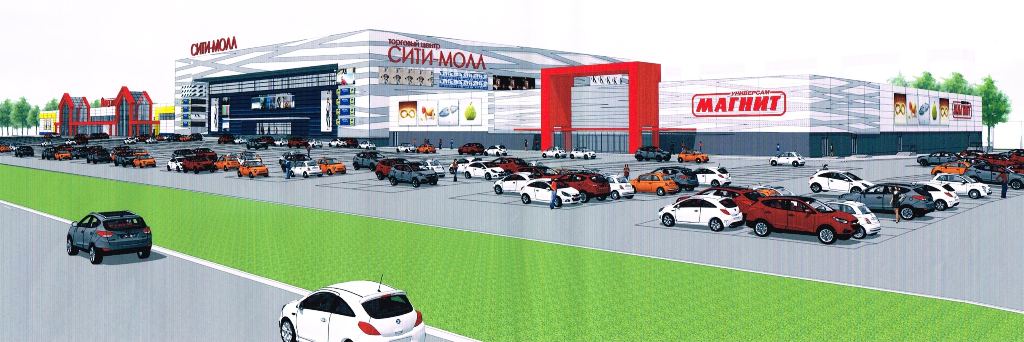 СТРОИТЕЛЬСТВО ТОРГОВО-РАЗВЛЕКАТЕЛЬНОГО 
КОМПЛЕКСА «АСТРУМ» НА БАЗЕ УТК «ЦЕНТРАЛЬНЫЙ»
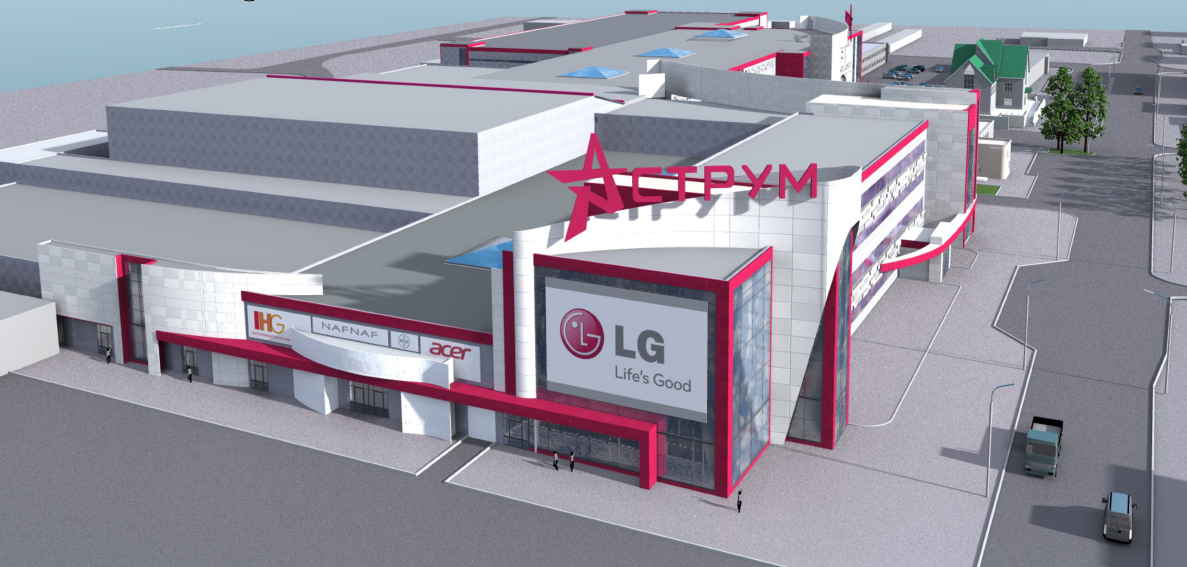 Торговая площадь – 42 тыс. м2
Открытие – ноябрь 2014г. (I очередь)
Инвестиции – 780 млн руб.
Количество рабочих мест - 500
Цель - развитие агромаркета в рамках государственно-частного партнёрства
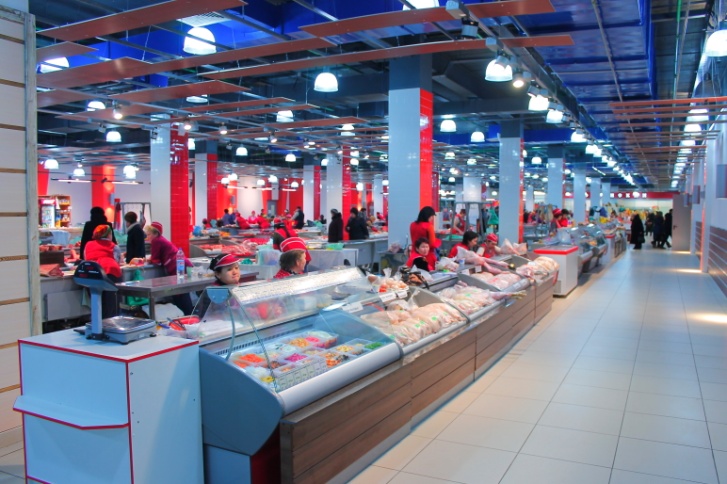 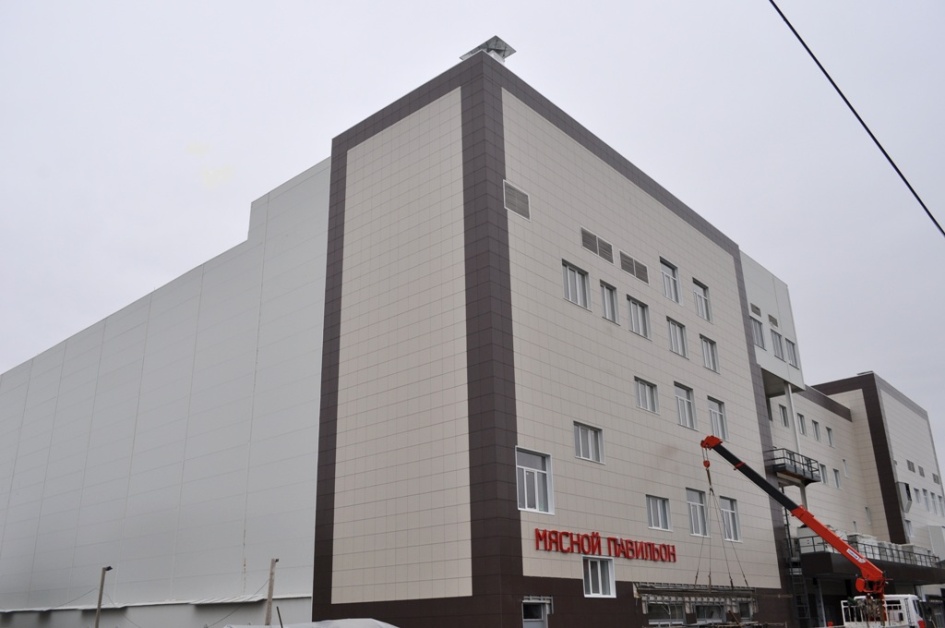 СЕЛЬСКОХОЗЯЙСТВЕННЫЕ ЯРМАРКИ. ЯРМАРКИ ВЫХОДНОГО ДНЯ
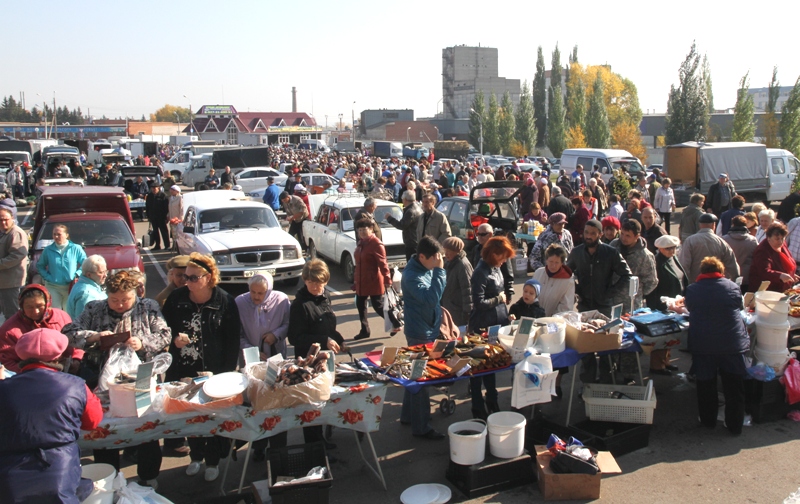 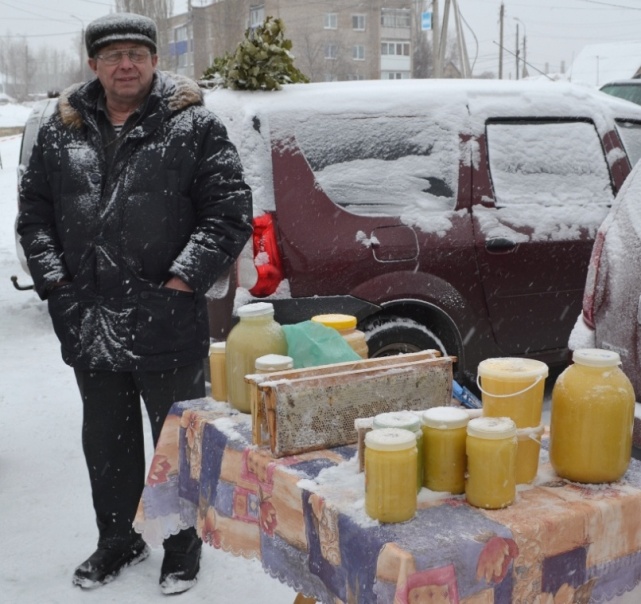 В 2014 году организовано 7 ярмарок - 5 сельскохозяйственных и 2 мясные. 
Реализовано 521,8, тн продукции, в т.ч. картофель - 216 тн, овощи - 123,1 тн, мёд - 77,5 тн, мясо - 104,9 тн.
ГОРОДСКОЕ ЗДРАВООХРАНЕНИЕ
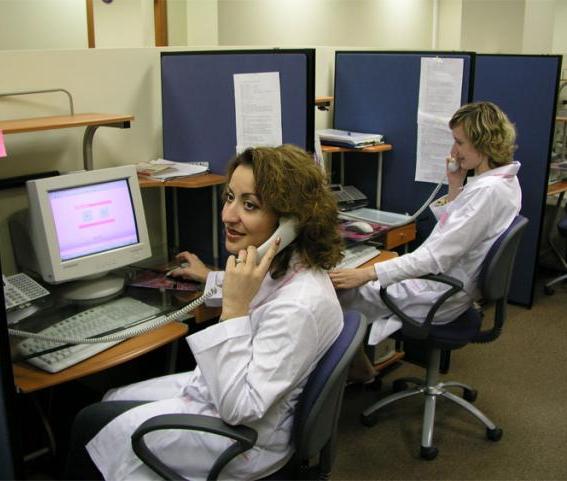 9 766 чел. воспользовались услугами 7 межмуниципальных мед.центров.
Центр обработки телефонных вызовов теперь работает на всю республику, кроме Уфы.
Открылись кабинет паллиативной помощи (поликлиника №1), отделение психотерапии (городская больница №2).
62 тыс. человек прошли диспансеризацию.
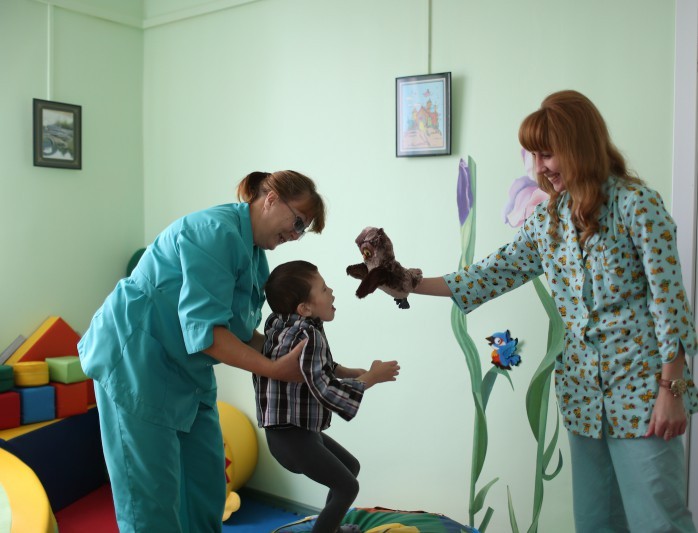 ЗДАНИЕ ДЕТСКОЙ ГОРОДСКОЙ БОЛЬНИЦЫ (УЛ.НАГУМАНОВА, 56)
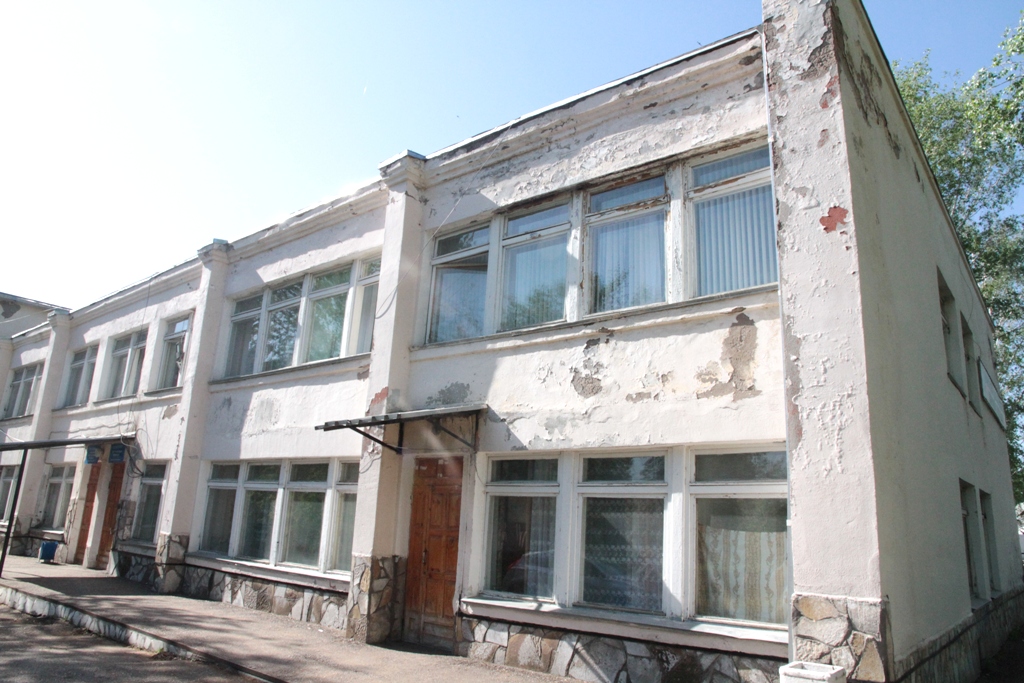 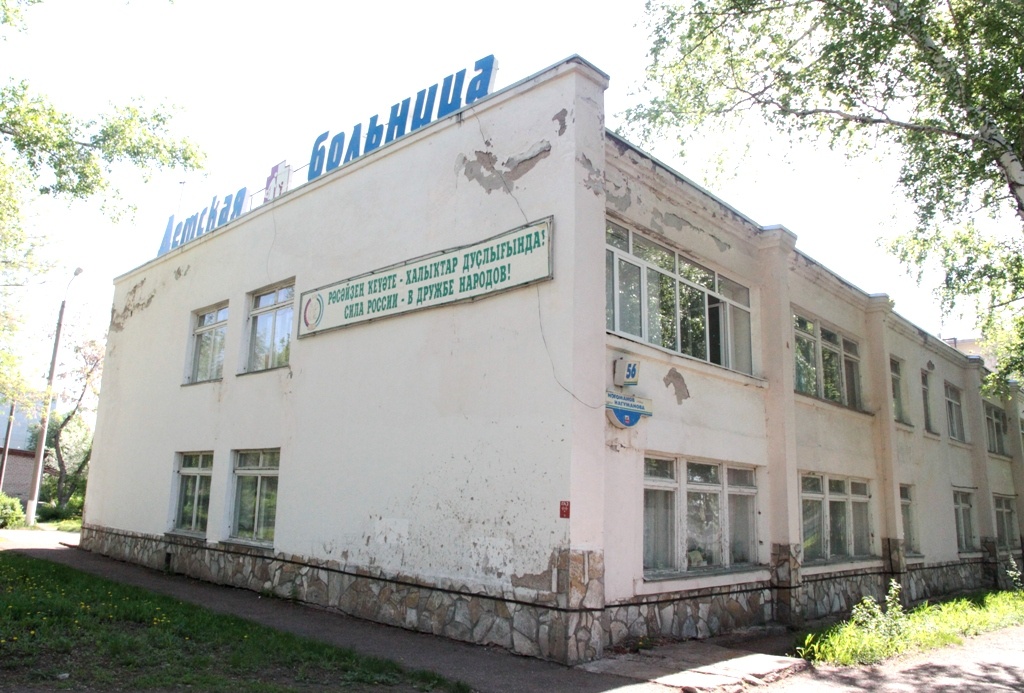 РЕКОНСТРУКЦИЯ СПОРТКОМПЛЕКСА «КАУЧУК» 
(ФИТНЕС-ЦЕНТР «WORLD GYM»)
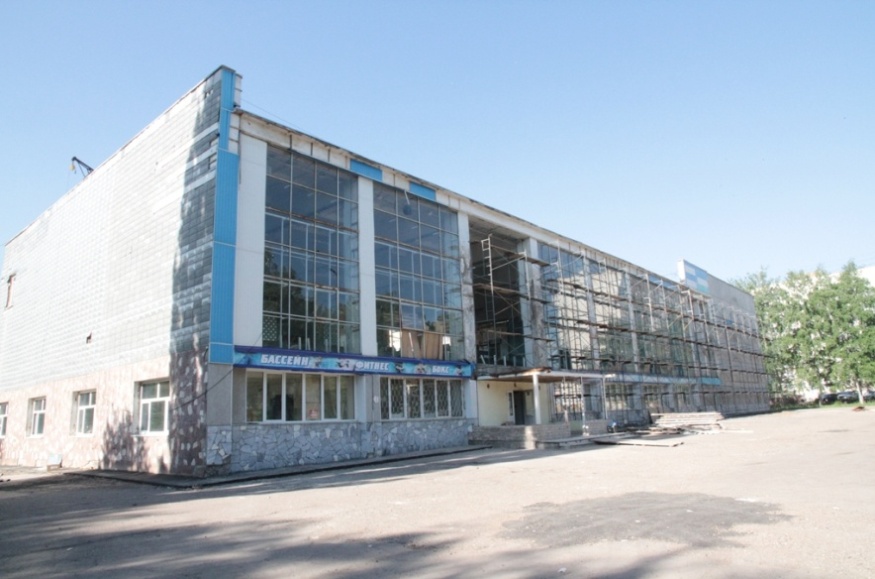 Проект реализуется в рамках государственно-частного партнёрства.
Инвестиции – 75 млн руб.
Открытие – декабрь 2014г.
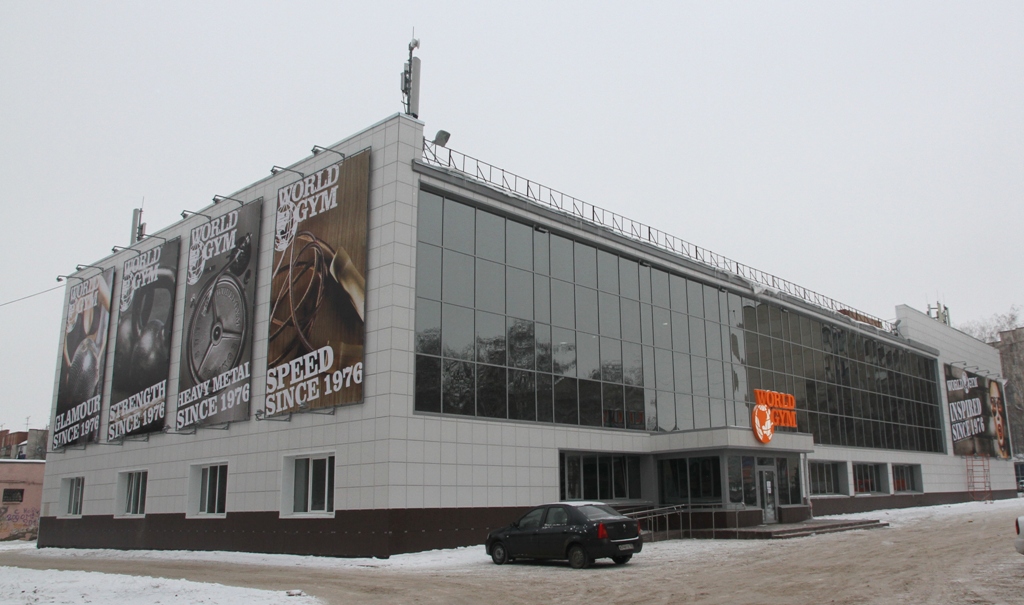 ФИТНЕС-ЦЕНТР «WORLD GYM»
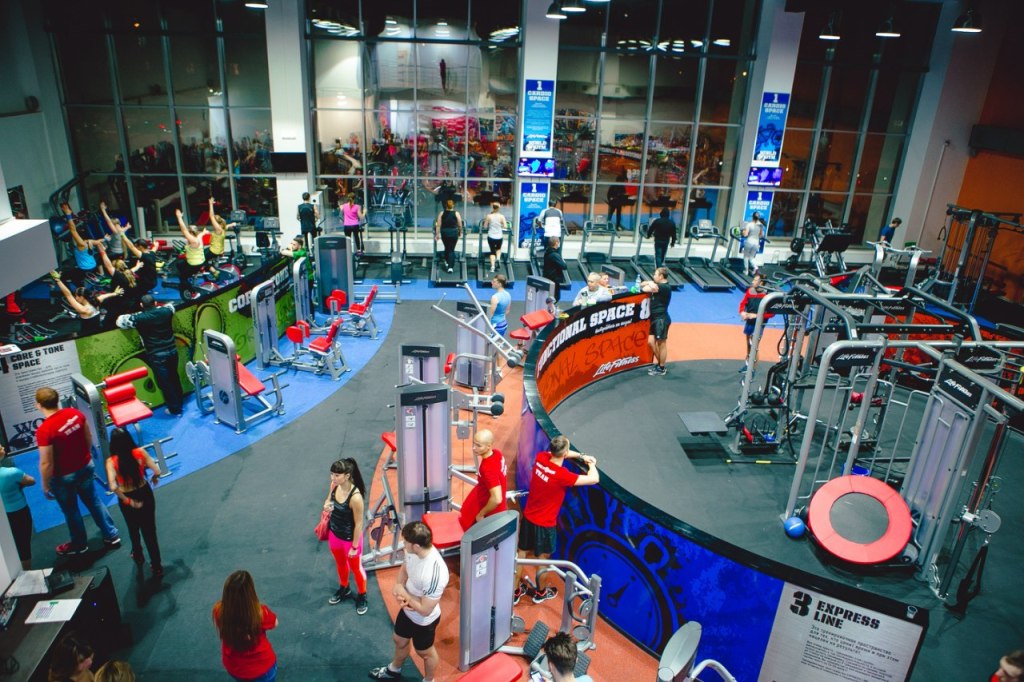 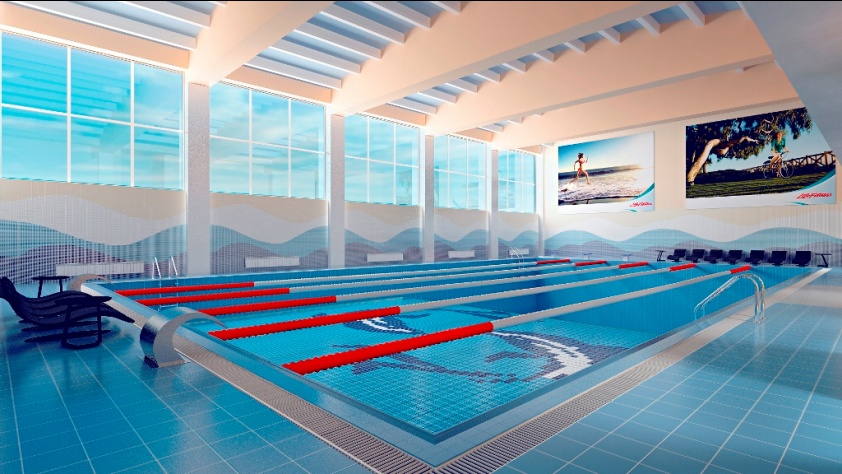 РЕКОНСТРУКЦИЯ СПОРТКОМПЛЕКСА «СПОРТАКАДЕМИЯ-ВНЗМ»
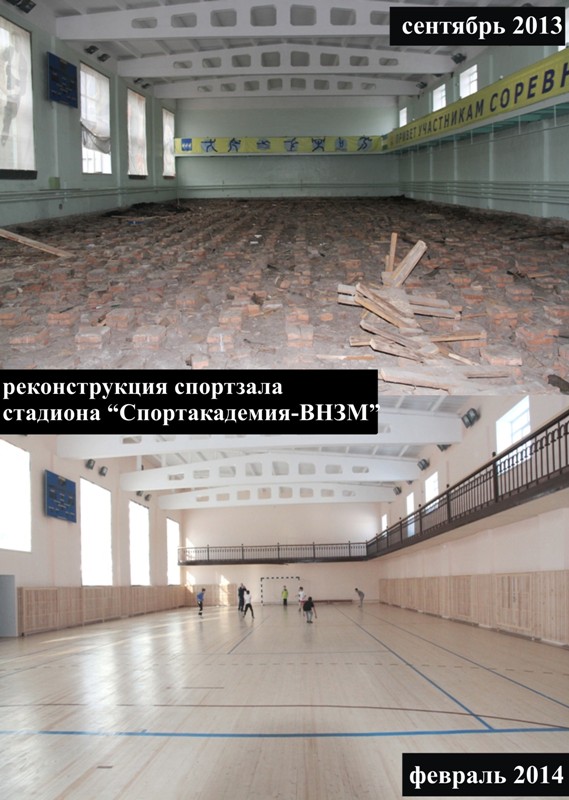 Проект реализуется в рамках концессионного соглашения по государственно-частному партнёрству. 
Инвестиции – 200 млн руб.
Срок реализации – 2015 год.
Здесь располагается школа гандбола.
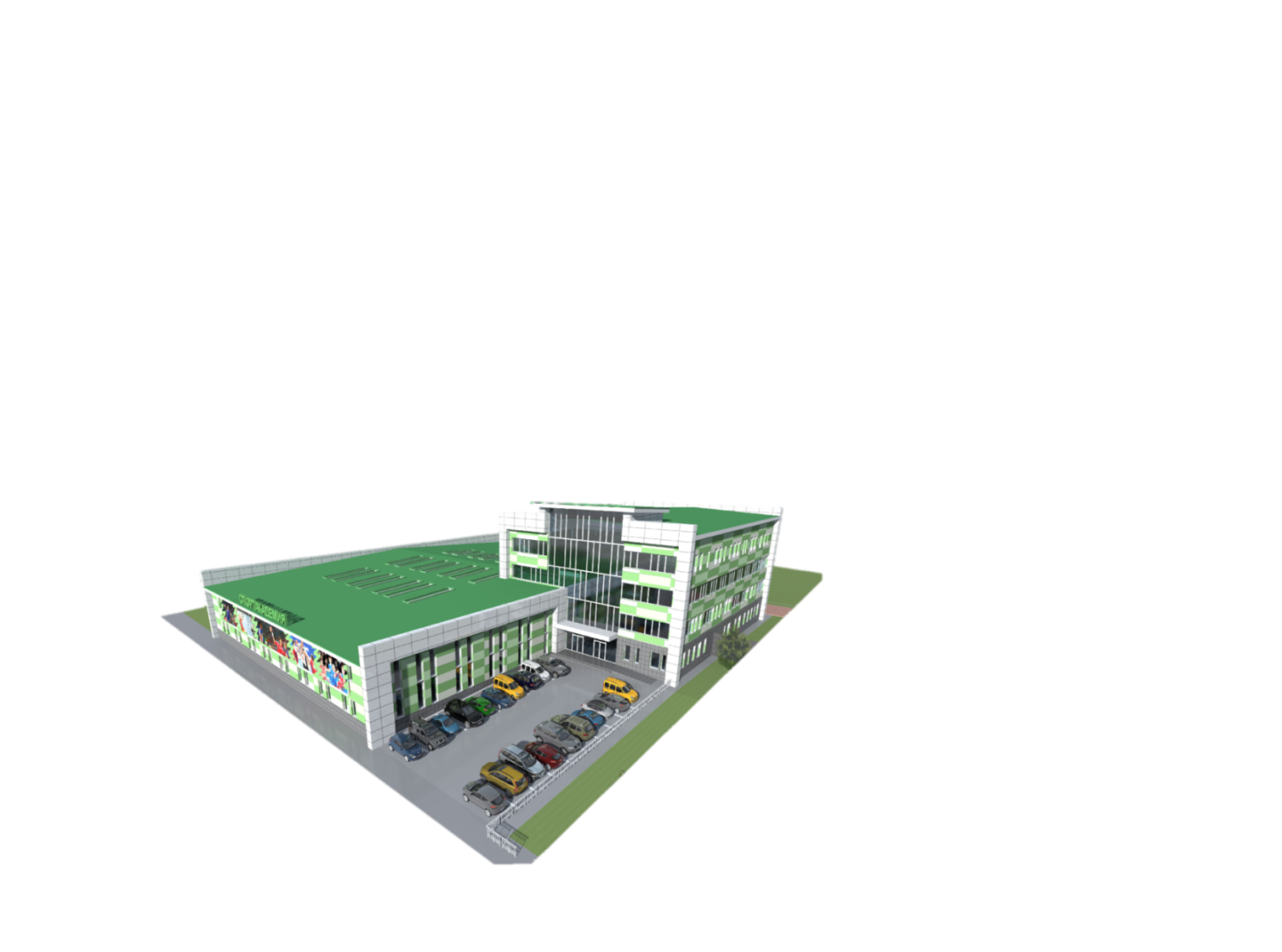 Планируемый 
спортивный комплекс
СТРОИТЕЛЬСТВО МНОГОФУНКЦИОНАЛЬНЫХ 
СПОРТИВНЫХ ПЛОЩАДОК
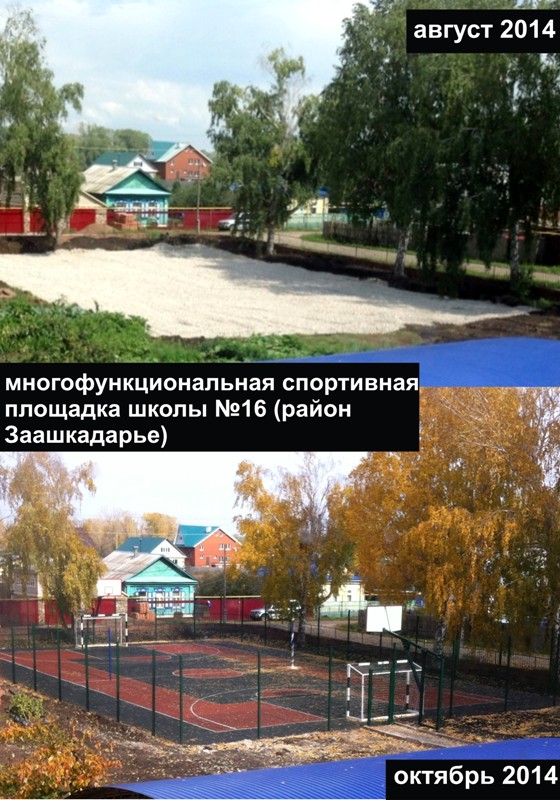 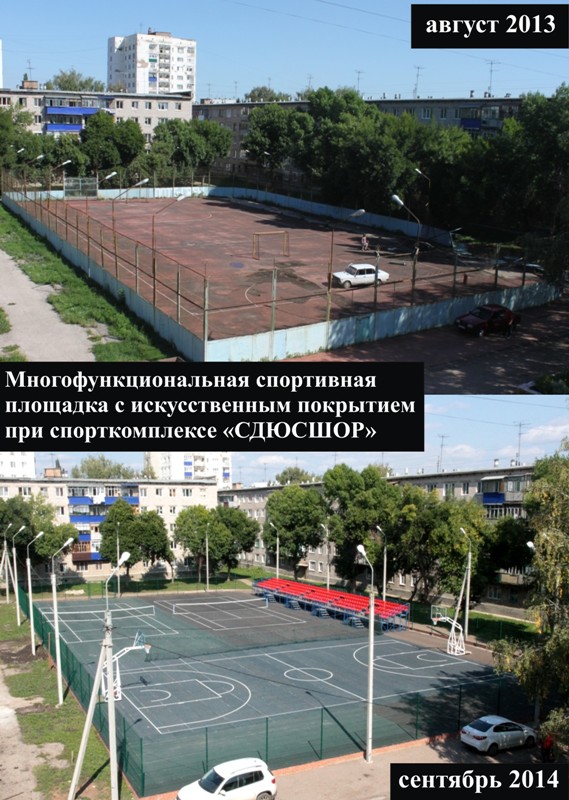 + спортивная площадка при школе №8 в пос.Строймаш.
«ЛУЧШЕ ГОР МОГУТ БЫТЬ ТОЛЬКО ГОРЫ»
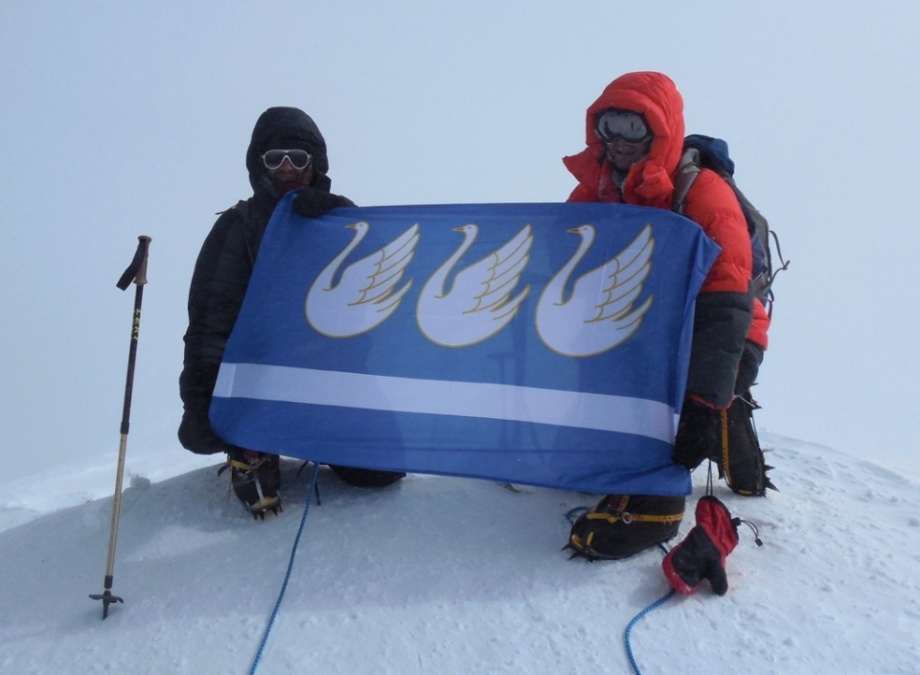 СТЕРЛИТАМАК В КОНТЕКСТЕ СОБЫТИЙ 2014 ГОДА
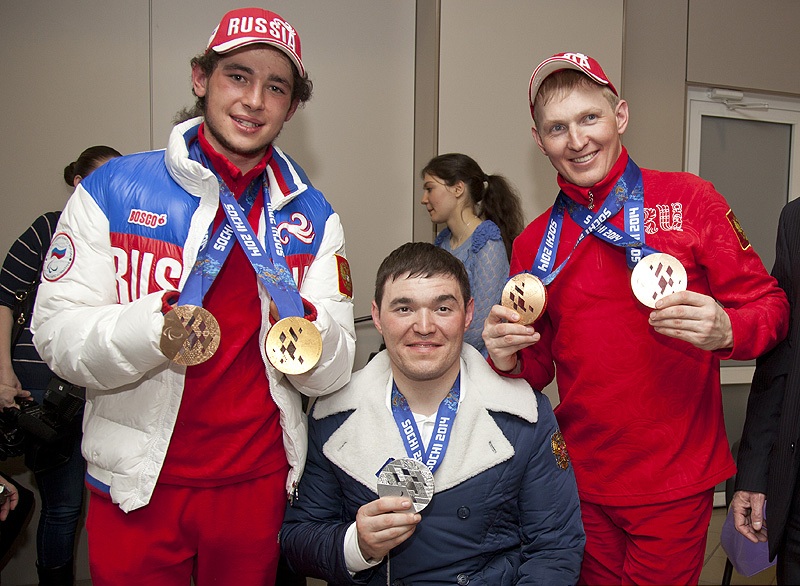 Образцовый хор мальчиков «Маленький принц» (ДМШ №3)
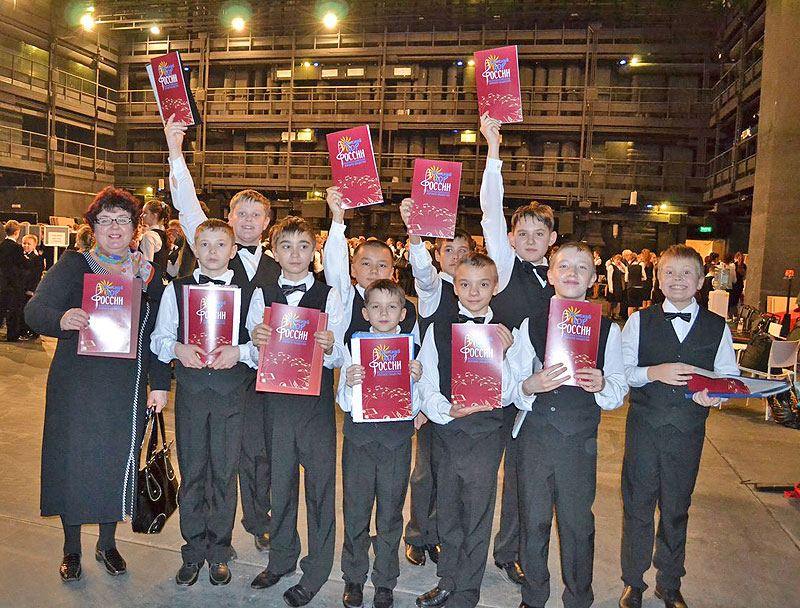 Ирек Зарипов – «серебро», Александр Давидович – 2 «бронзы», Азат Карачурин – «золото», «бронза».
НОВЫЕ АТТРАКЦИОНЫ 
В ПАРКЕ КУЛЬТУРЫ И ОТДЫХА ИМ.Ю.ГАГАРИНА
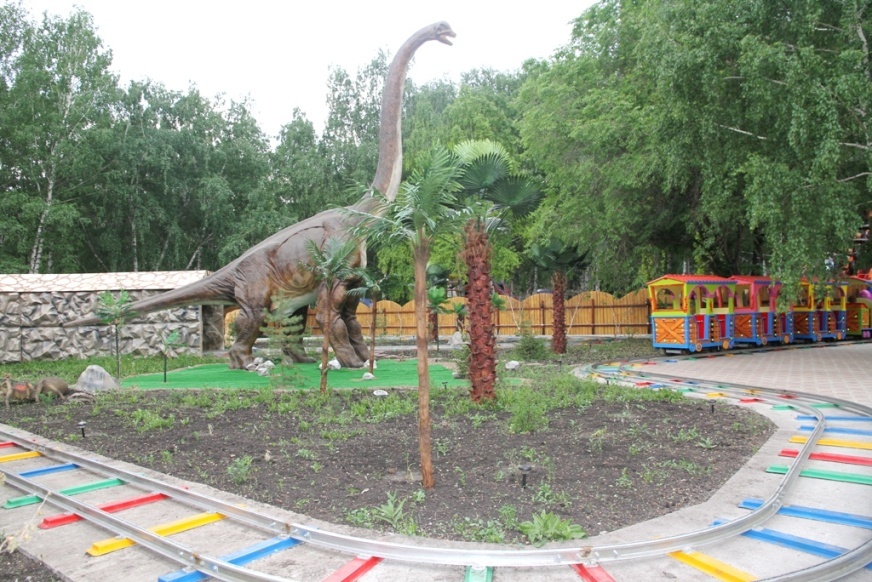 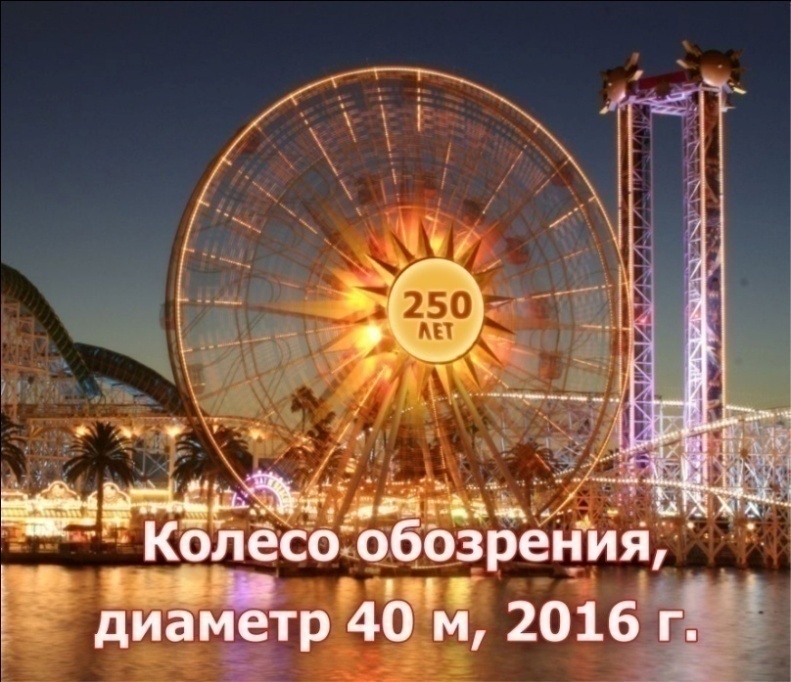 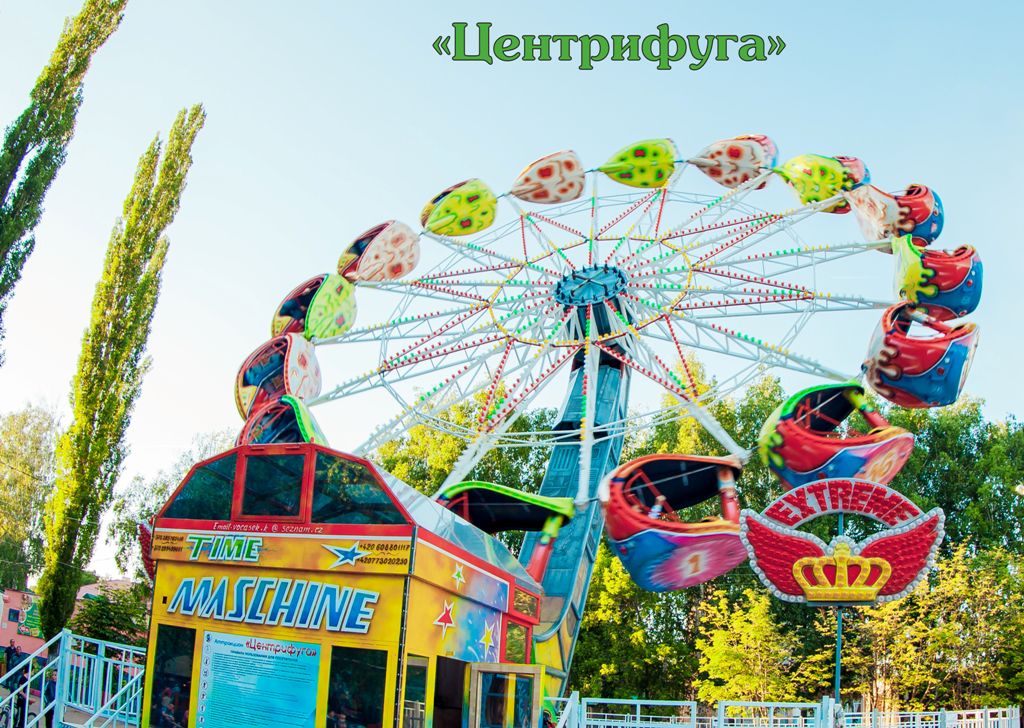 Проект реализуется в рамках государственно-частного партнёрства.
Инвестиции – 80 млн руб.
Точки притяжения: зонирование парка, появление современных безопасных аттракционов, в т.ч. новое колесо обозрения диаметром 40м.
Победитель конкурса «Хрустальное колесо-2014».
КУЛЬТУРНАЯ ЖИЗНЬ ГОРОДА 
(КВН, САБАНТУЙ, «АШКАДАР ТАНДАРЫ», «ШЕЖЕРЕ БАЙРАМЫ»)
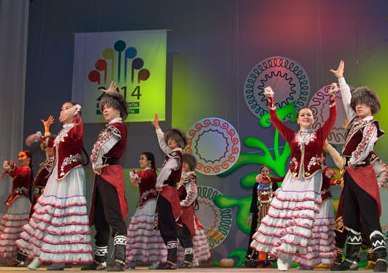 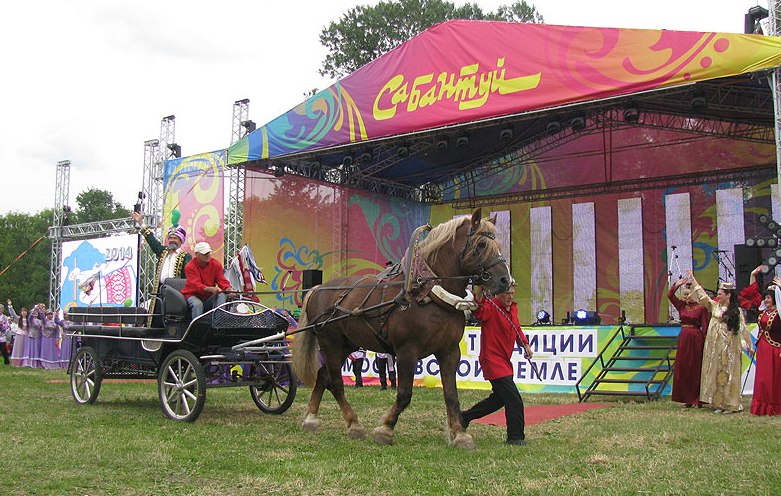 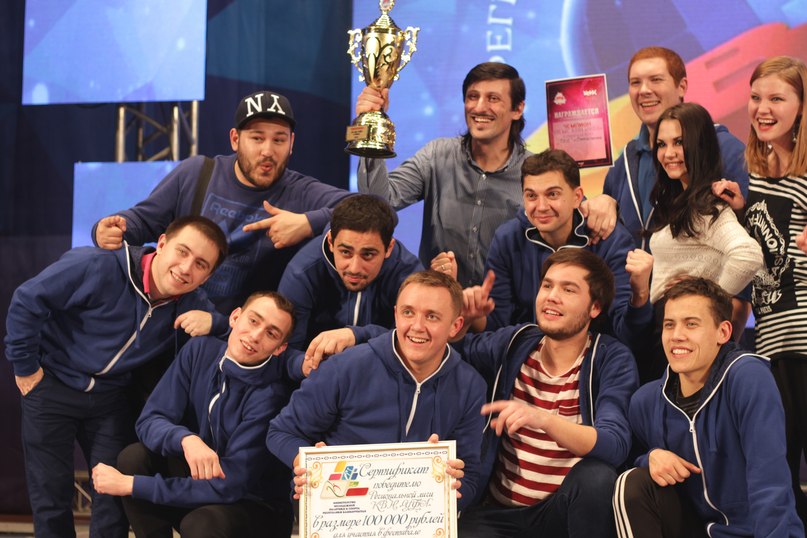 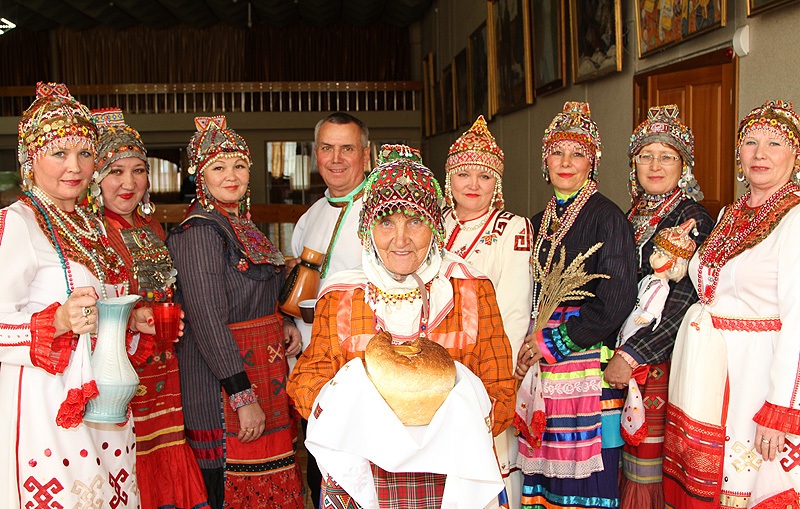 I место в финале региональной лиги международного союза КВН «Уфа»
СТРИТ-АРТ
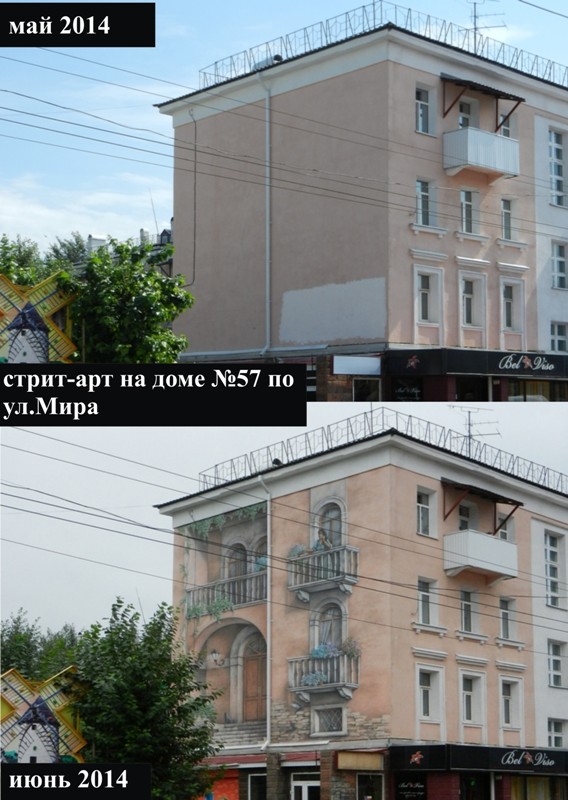 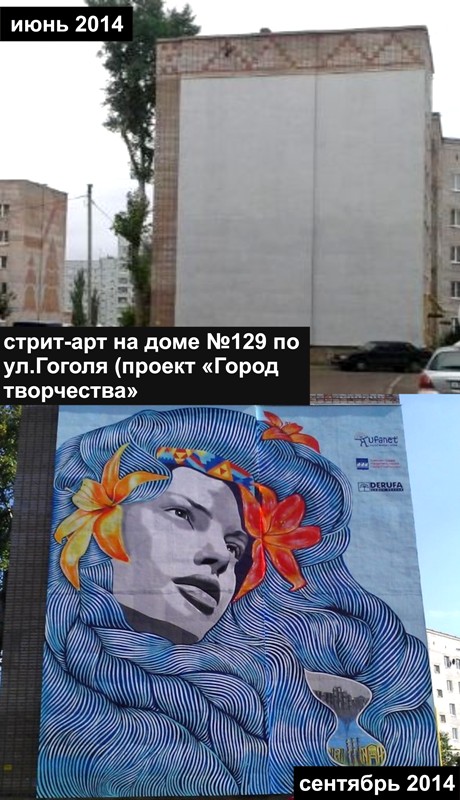 СТРИТ-АРТ 
(ХУДОЖНИКИ ИЗ ПРОФЕССИОНАЛЬНОГО ЛИЦЕЯ №18 
И МНОГОПРОФИЛЬНОГО ПЕДАГОГИЧЕСКОГО КОЛЛЕДЖА)
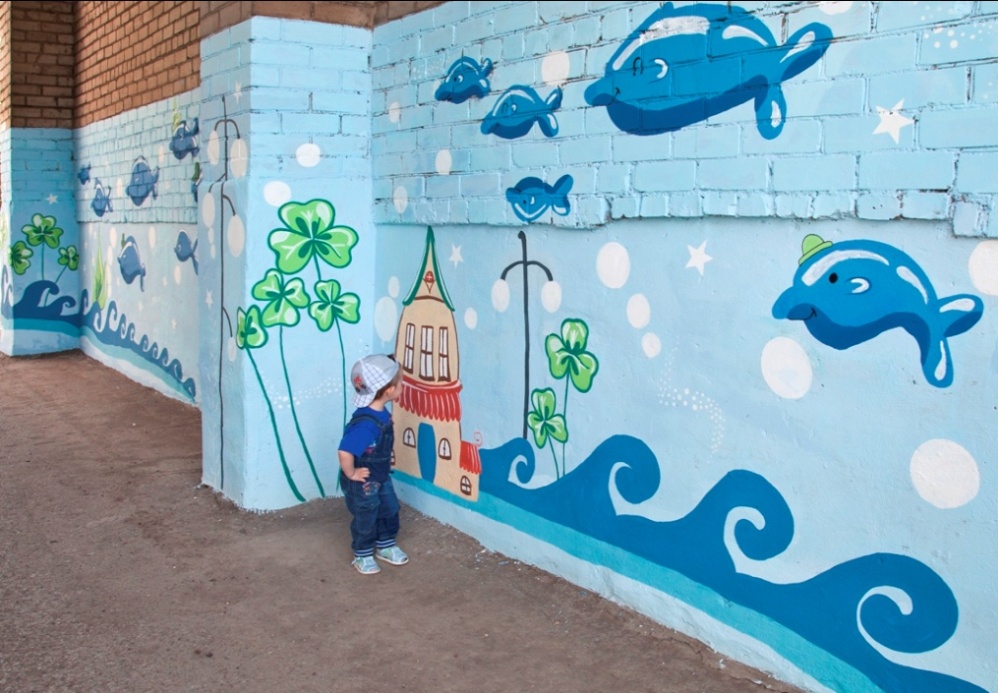 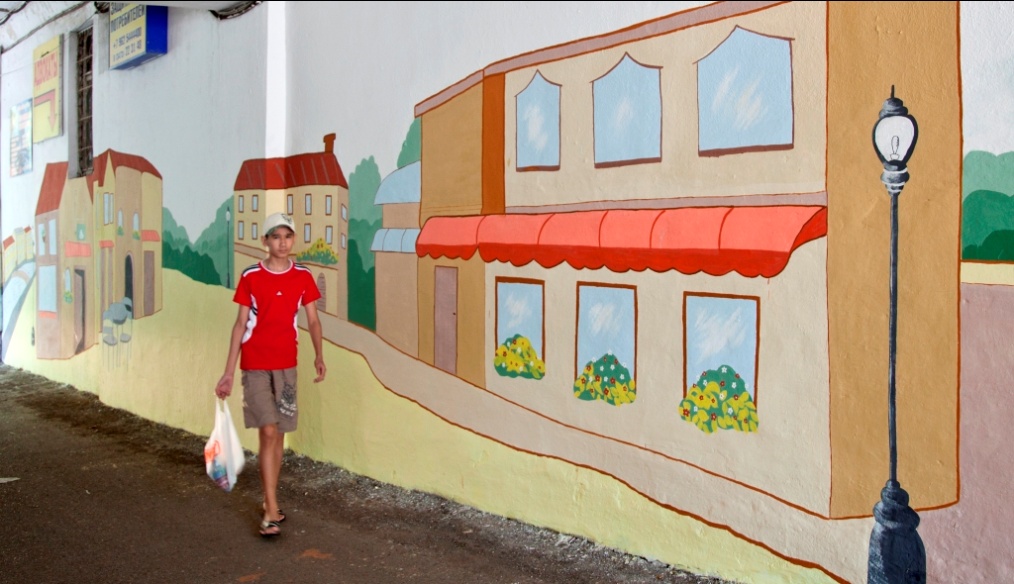 стрит-арт по пр.Октября
стрит-арт по ул.Вокзальной
стрит-арт по ул.Братской
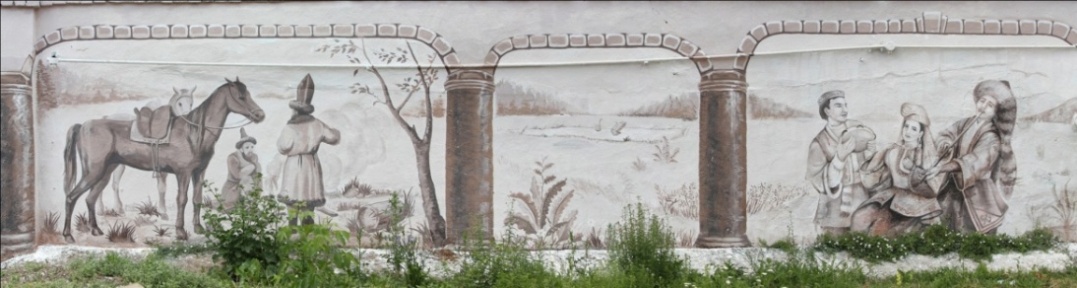 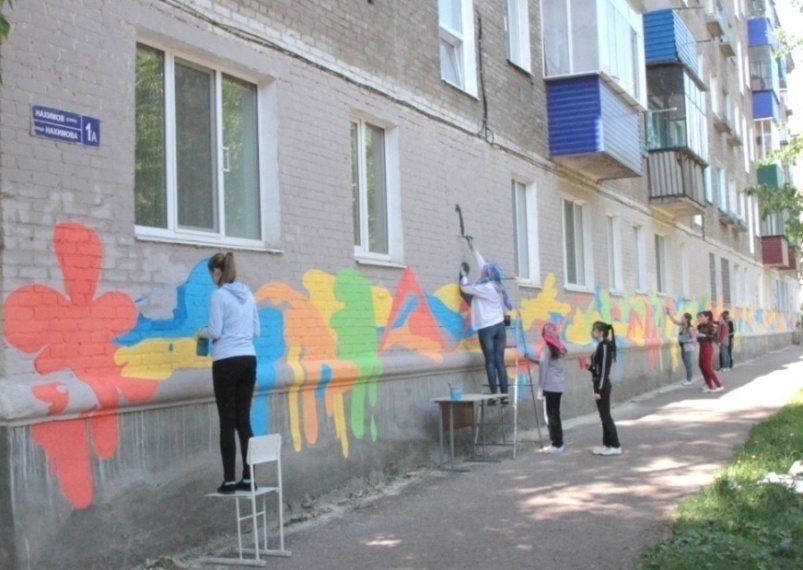 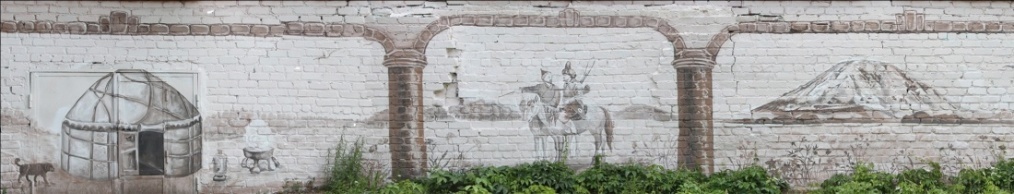 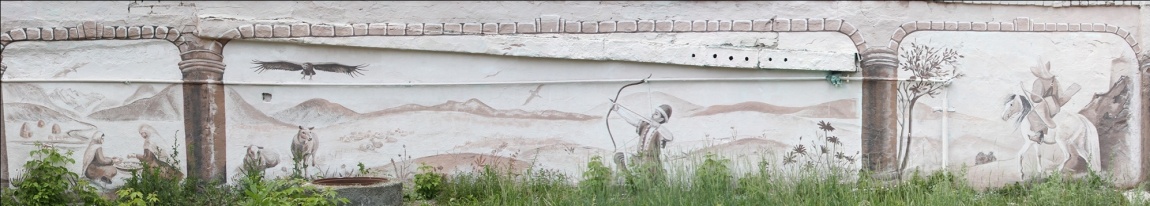 стрит-арт по ул.Нахимова
МНОГОФУНКЦИОНАЛЬНЫЙ ЦЕНТР ПРЕДОСТАВЛЕНИЯ ГОСУДАРСТВЕННЫХ И МУНИЦИПАЛЬНЫХ УСЛУГ
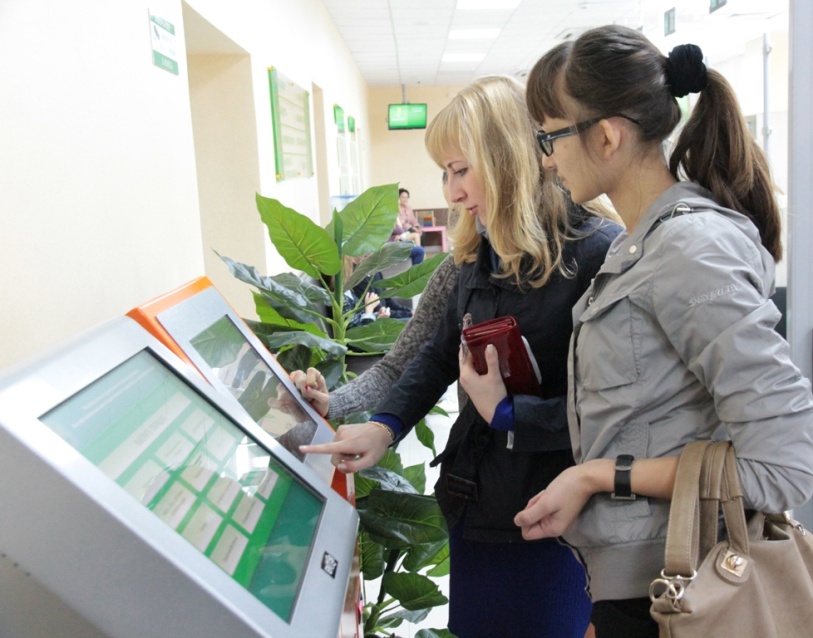 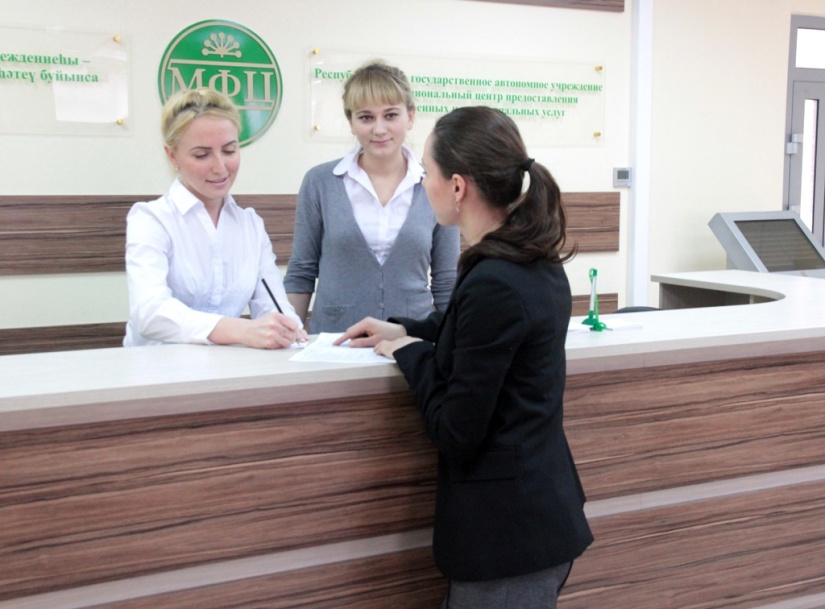 стрит-арт по пр.Октября
стрит-арт по ул.Братской
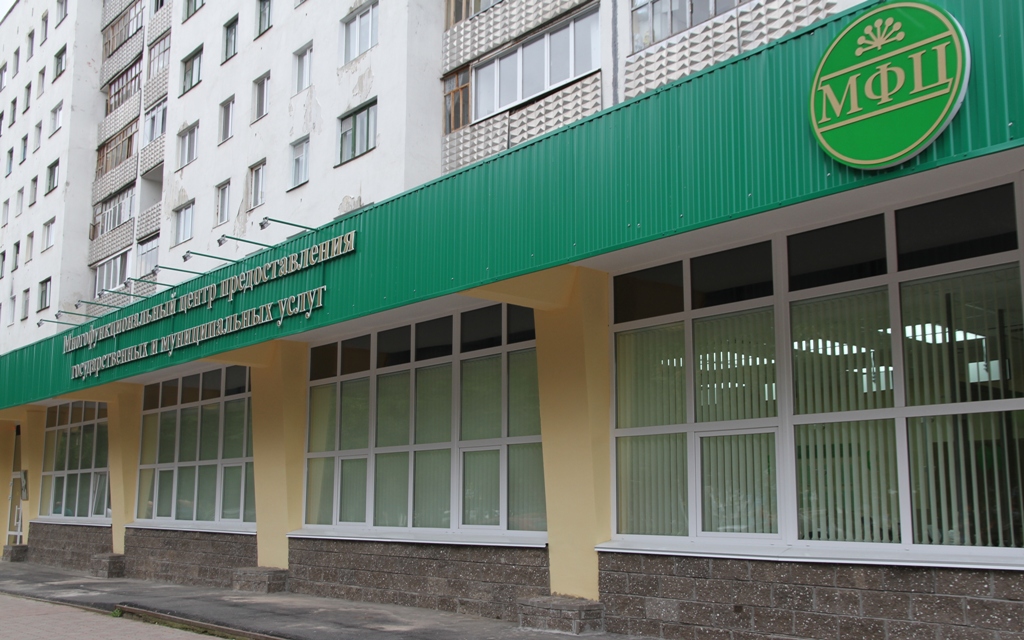 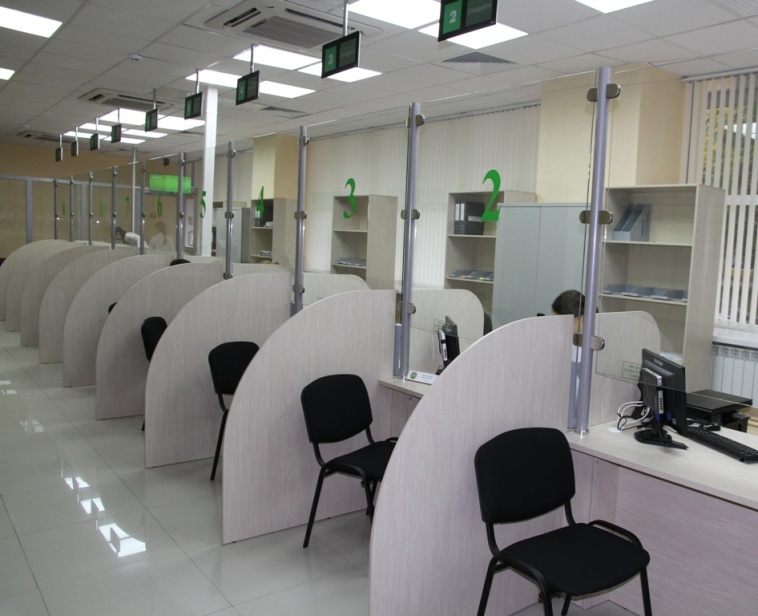 ЛОГИКА ФОРМИРОВАНИЯ ЛОГОТИПА
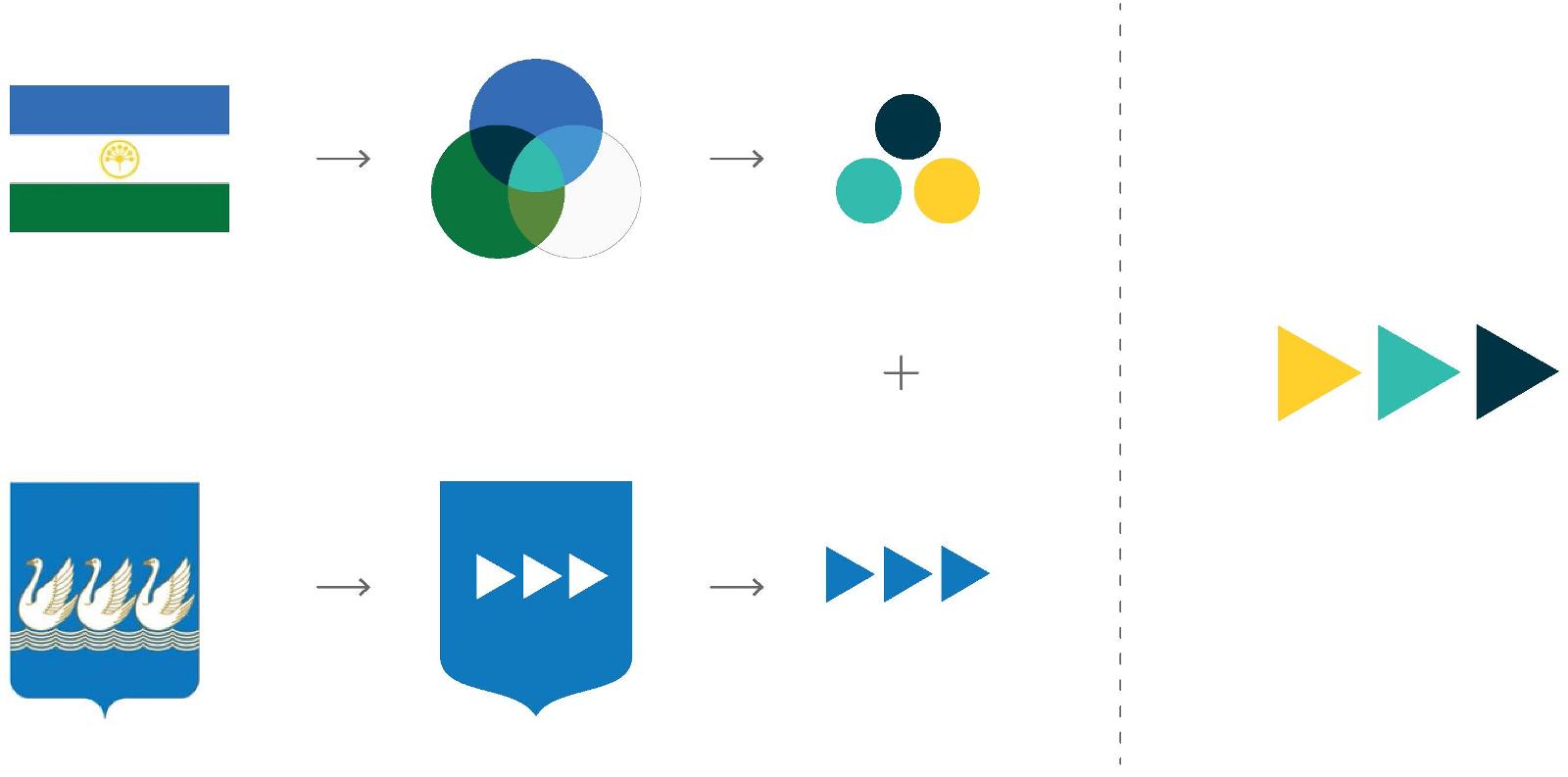 ИНТЕГРАЦИЯ БРЕНДА В ГОРОДСКУЮ СРЕДУ
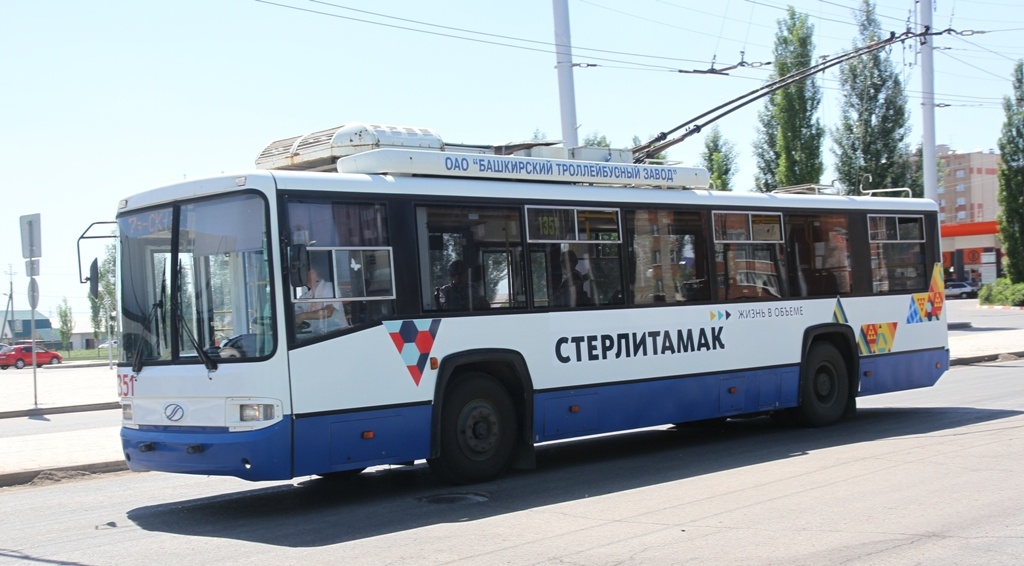 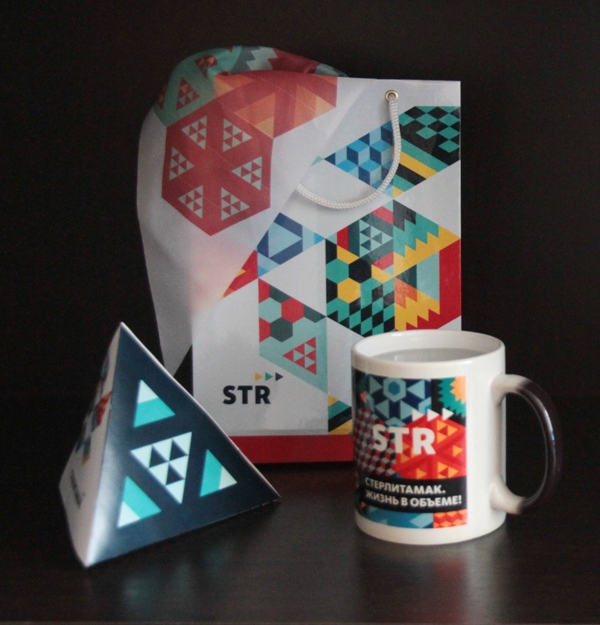 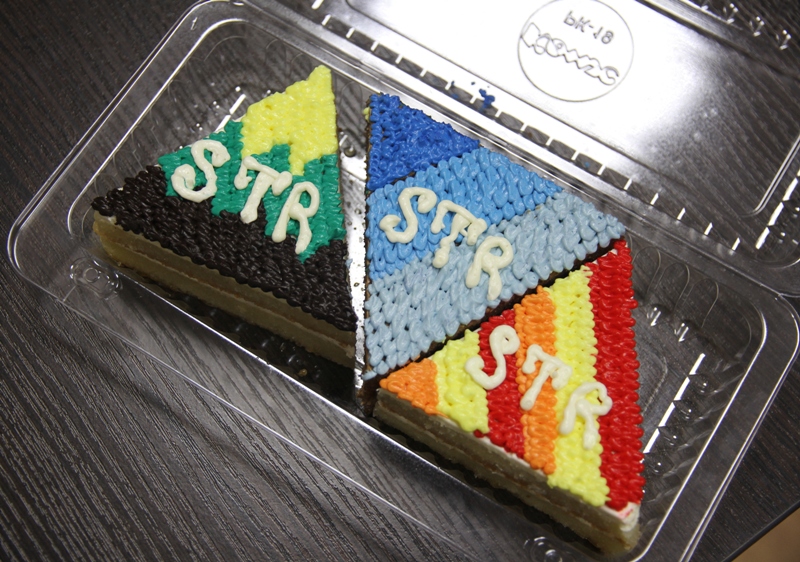 ПРОДВИЖЕНИЕ БРЕНДА
Презентация стратегии управления брендом. Форум «Умный город будущего-2014» (г.Москва).
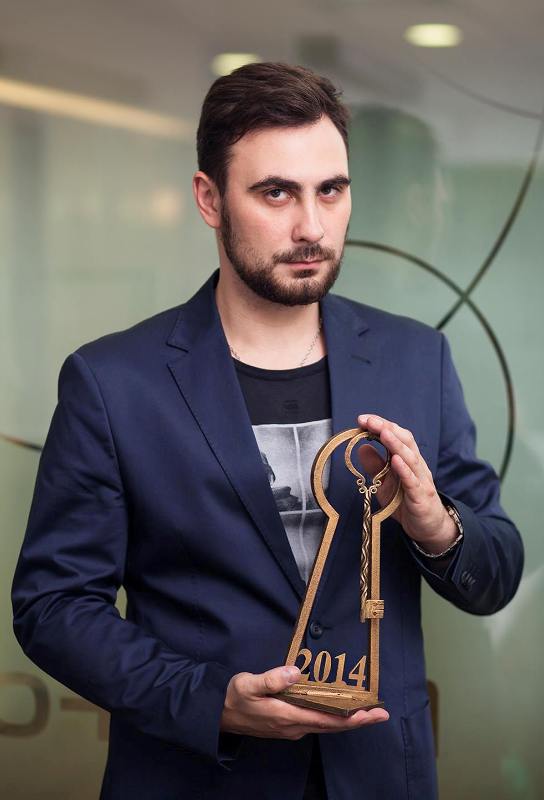 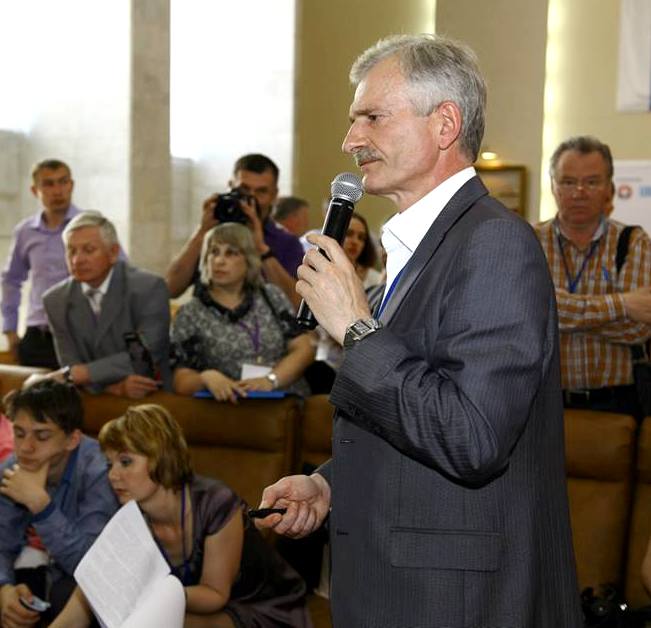 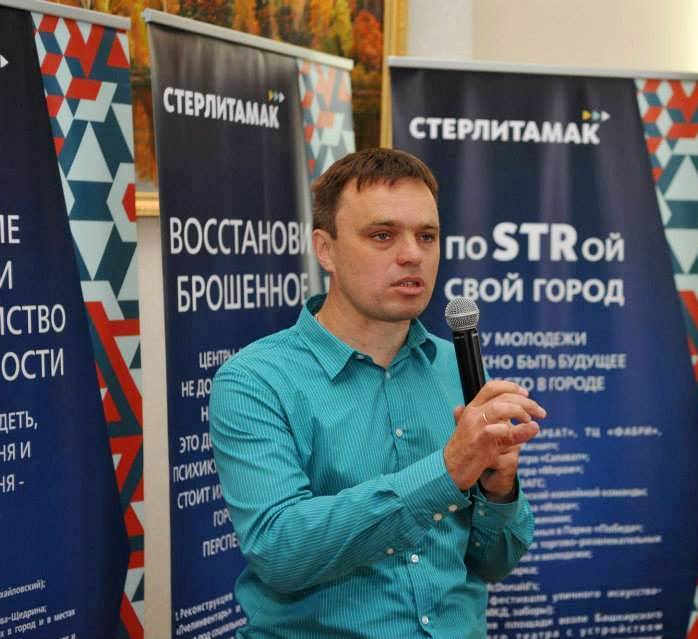 Брендбук занял II место в Международном форуме «Open-2014» (г.Минск).
Презентация концепции бренда на фестивале «UrbanFest. Живые города» (г.Ижевск, 2014г.)
АДМИНИСТРАЦИЯ ГОРОДСКОГО ОКРУГА 
ГОРОД СТЕРЛИТАМАК РЕСПУБЛИКА БАШКОРТОСТАН
Городское развитие в 2014 году и планы на 2015 год
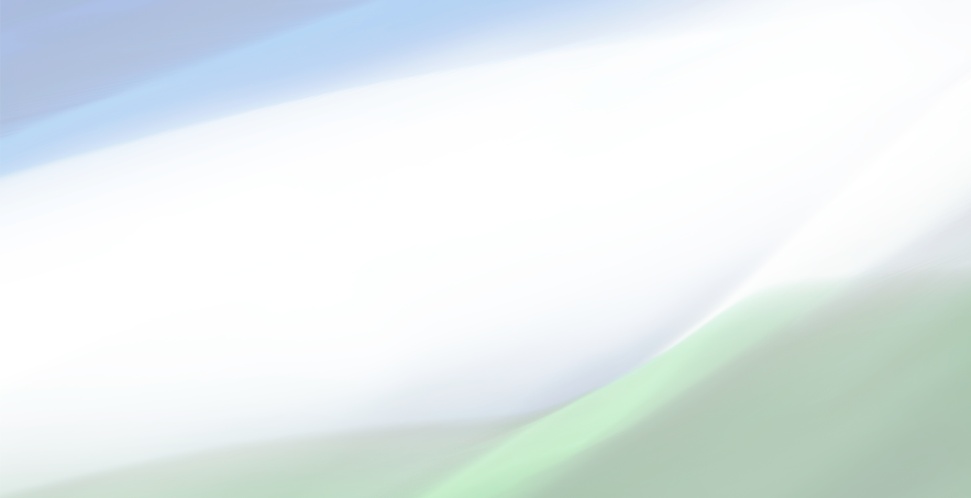 Изотов
Алексей Николаевич
ГЛАВА АДМИНИСТРАЦИИ 
ГОРОДСКОГО ОКРУГА 
ГОРОД СТЕРЛИТАМАК 
РЕСПУБЛИКИ БАШКОРТОСТАН
СПАСИБО ЗА ВНИМАНИЕ